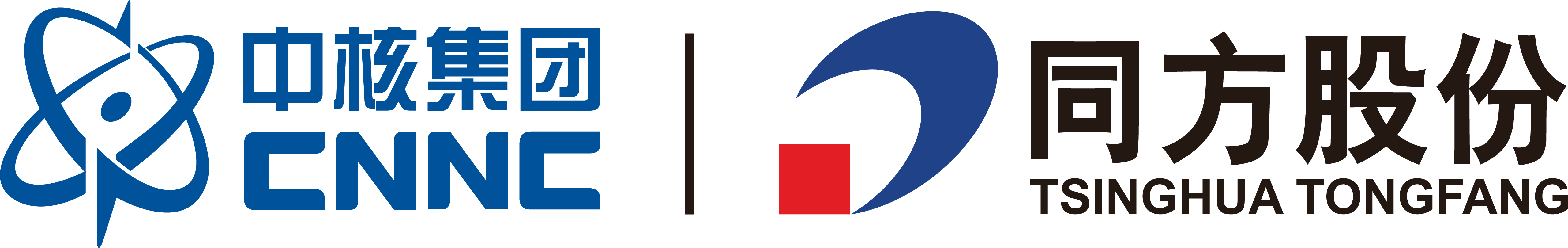 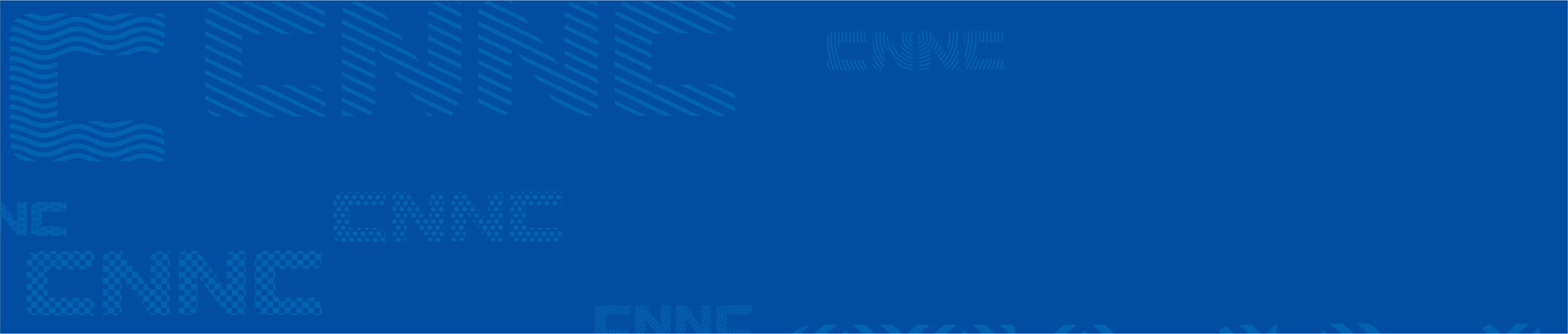 巧用知网检索，科研进阶有方
—广东石油化工学院专场
中国知网  覃金成
有奖问答
你眼中的知网是
           用来做什么的？
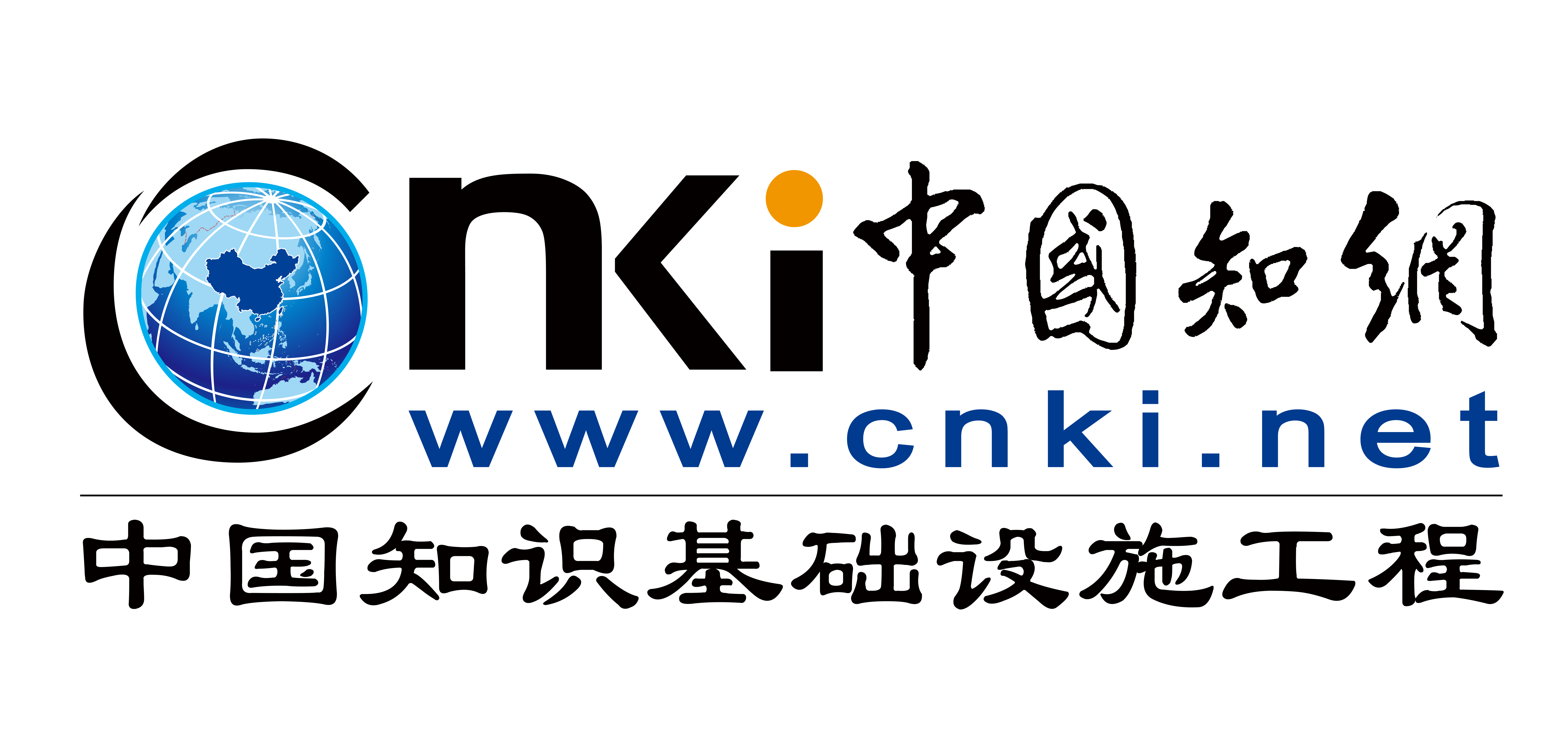 论文写作有规范
04
03
02
01
学术规范来科普
资源检索有技巧
文献阅读有方法
目录CONTENTS
常见的论文类型
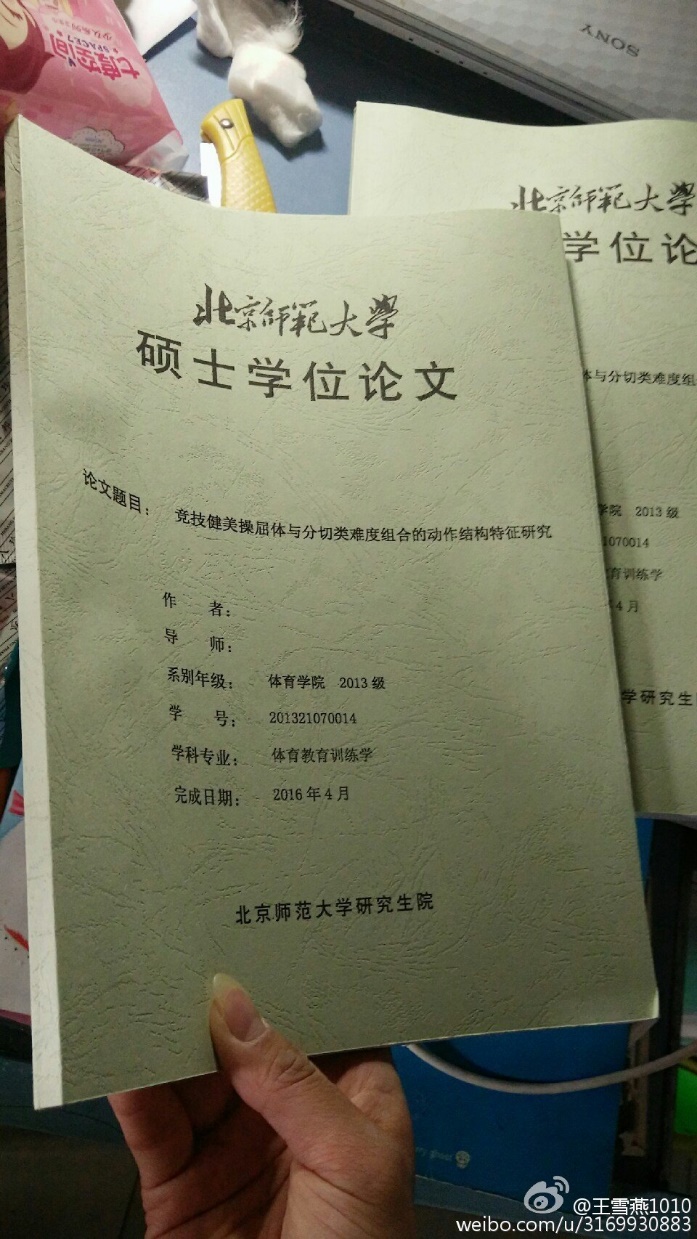 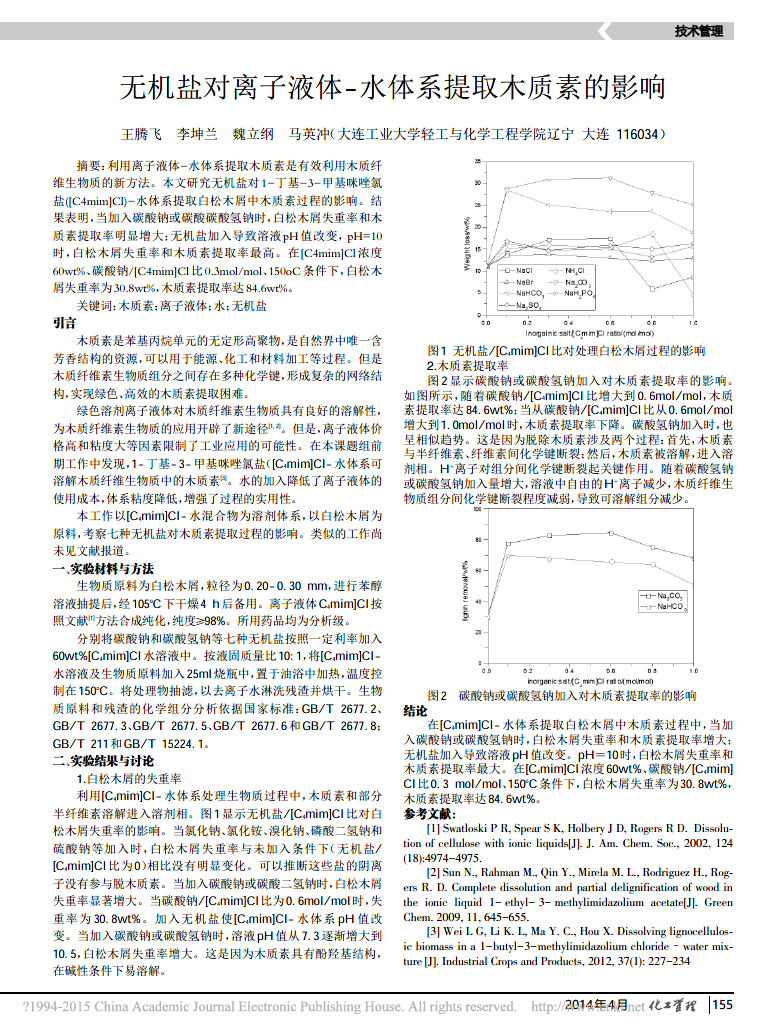 学位论文（学士、硕士、博士论文）
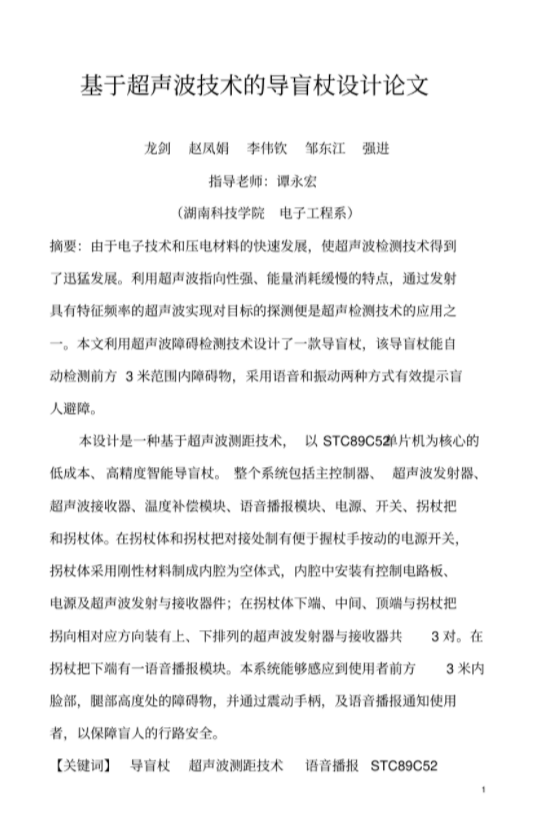 学术论文（期刊、会议、报纸）
技术论文（ 设计、技术、工艺、设备、材料等论文）
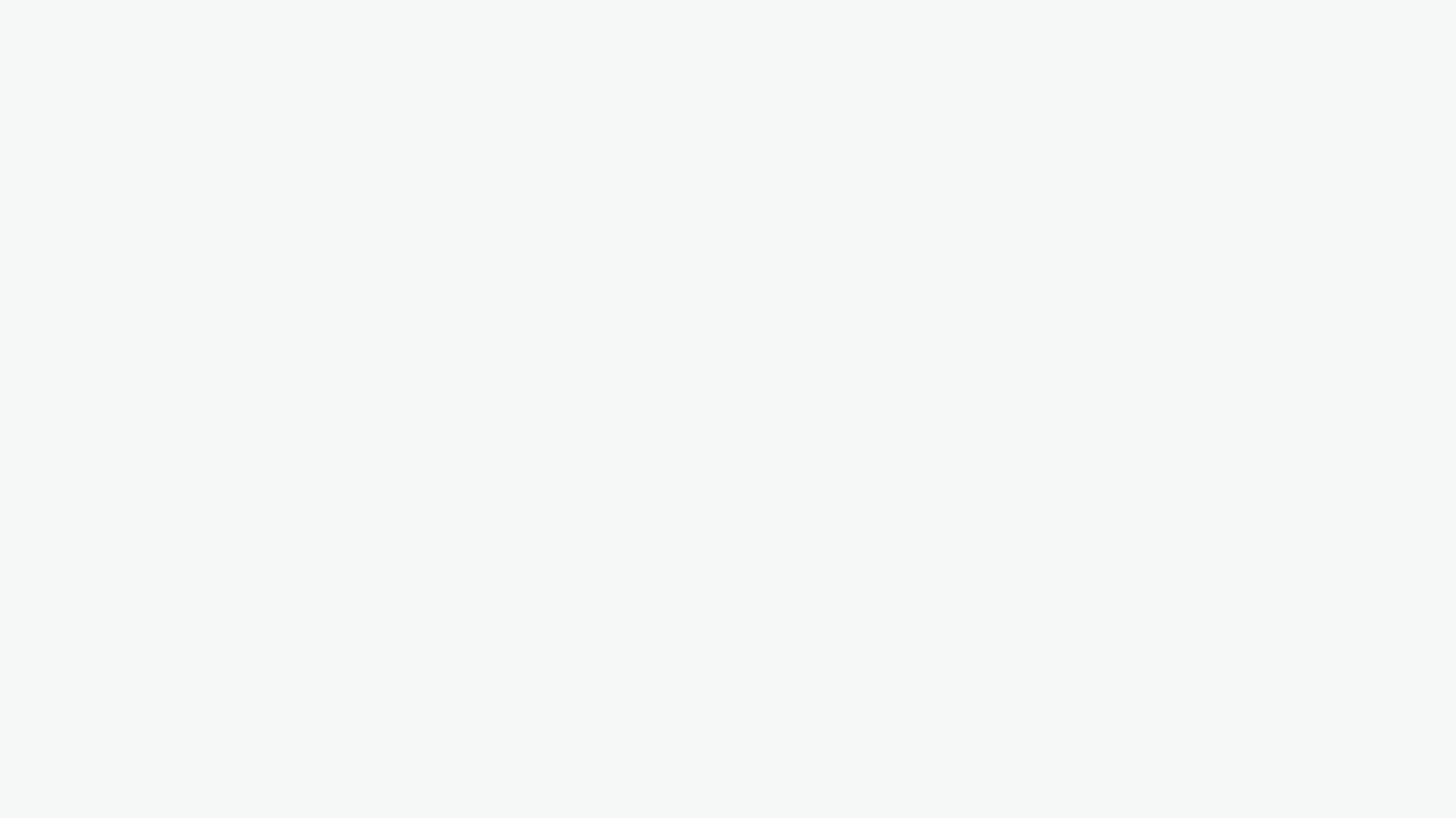 学位论文准备流程
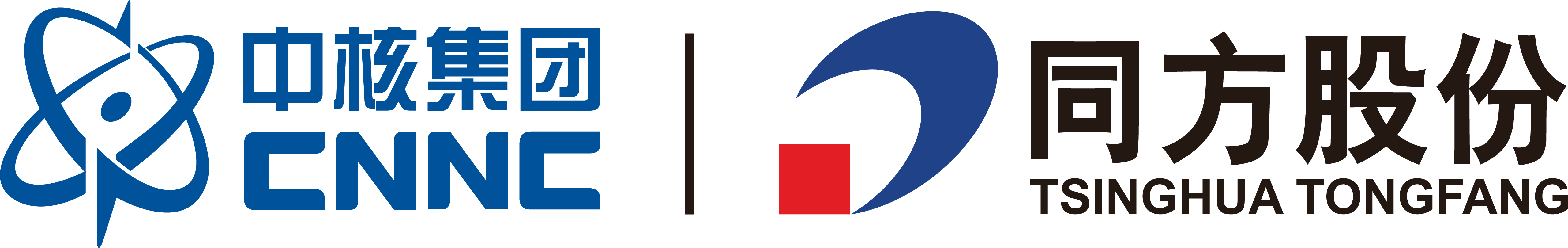 准备阶段
行文
选题确定
确定写作的方向和目标
构思阶段
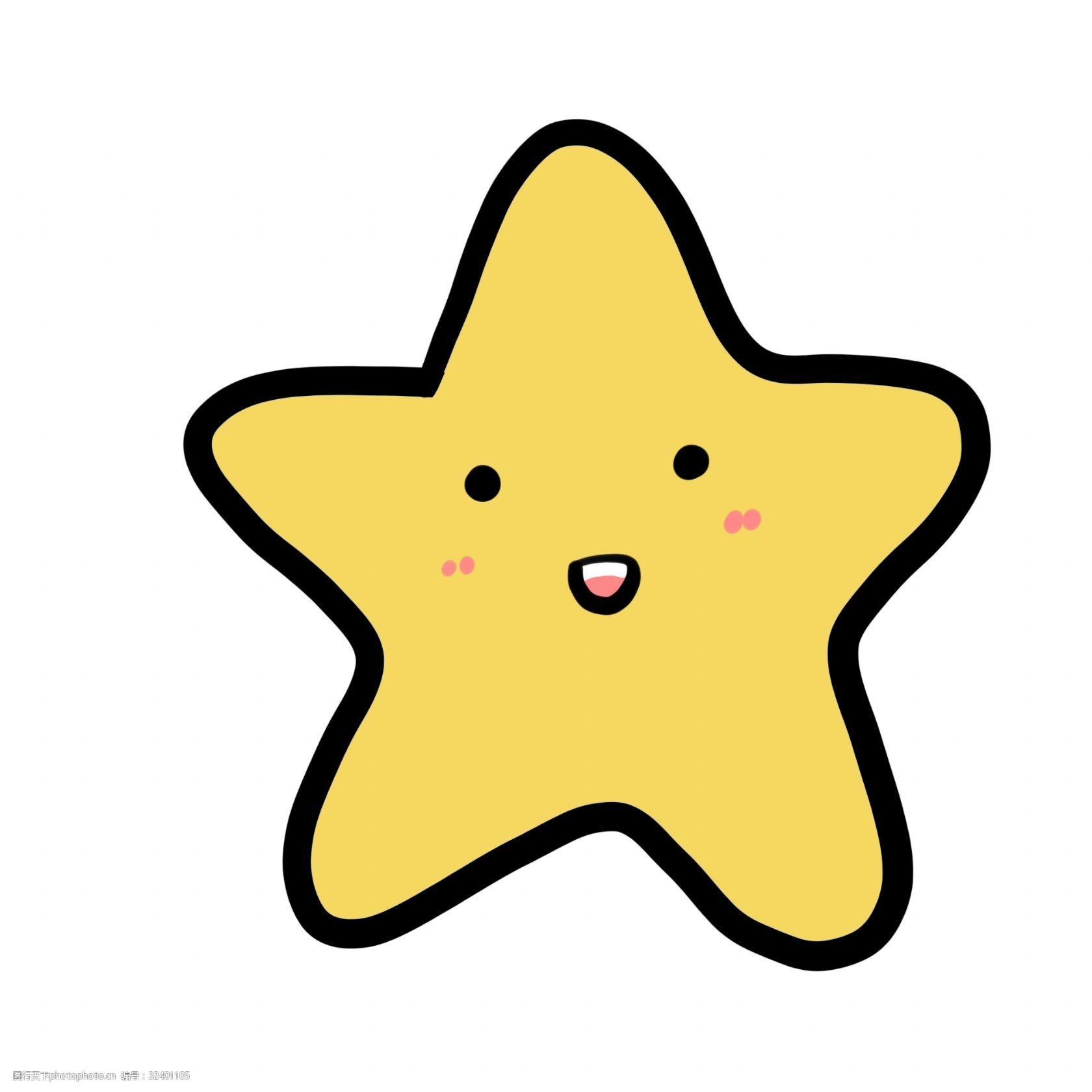 准备阶段
全面掌握研究现状
准确把握研究方向
材料收集
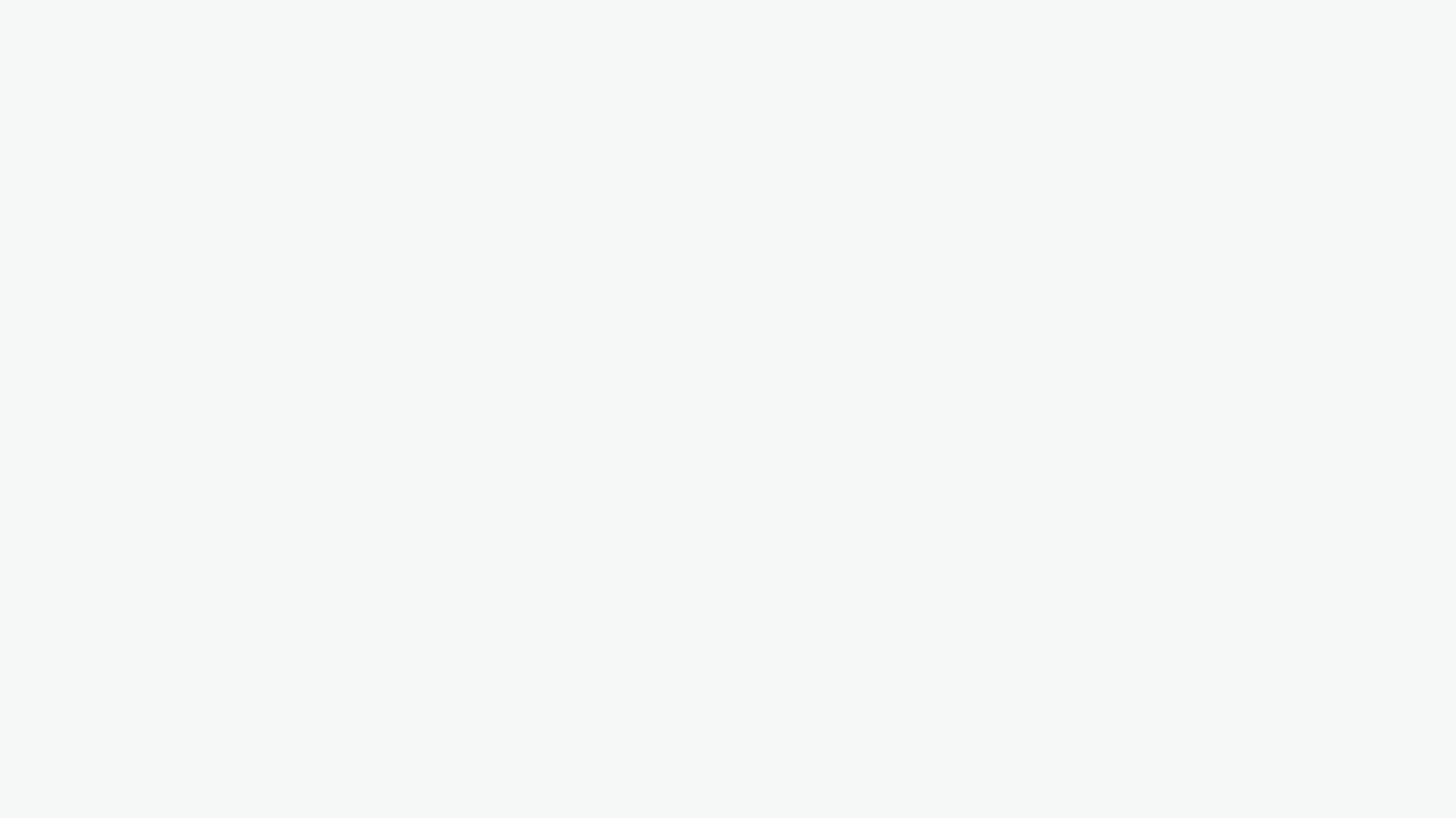 第一步：选题确定
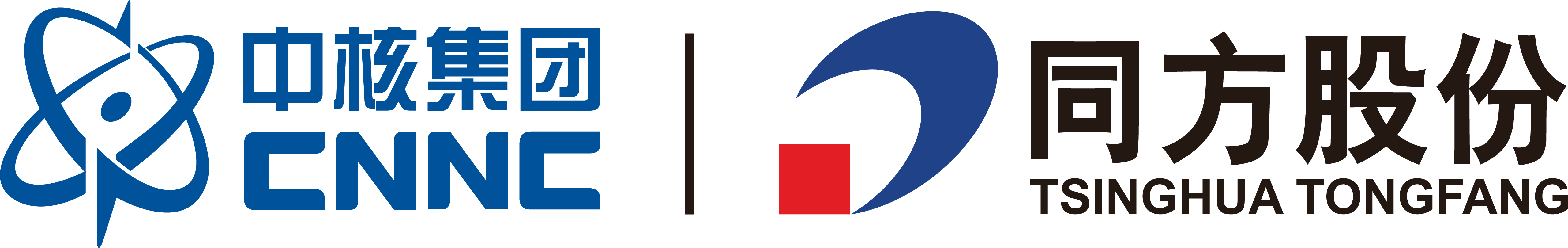 选题：即在自己的学科范围内提出问题，选择、确定一个写作对象。确定选题，就是在主观上确定论文写作的方向和目标。
——柳建桥、何汶《大学生论文写作》
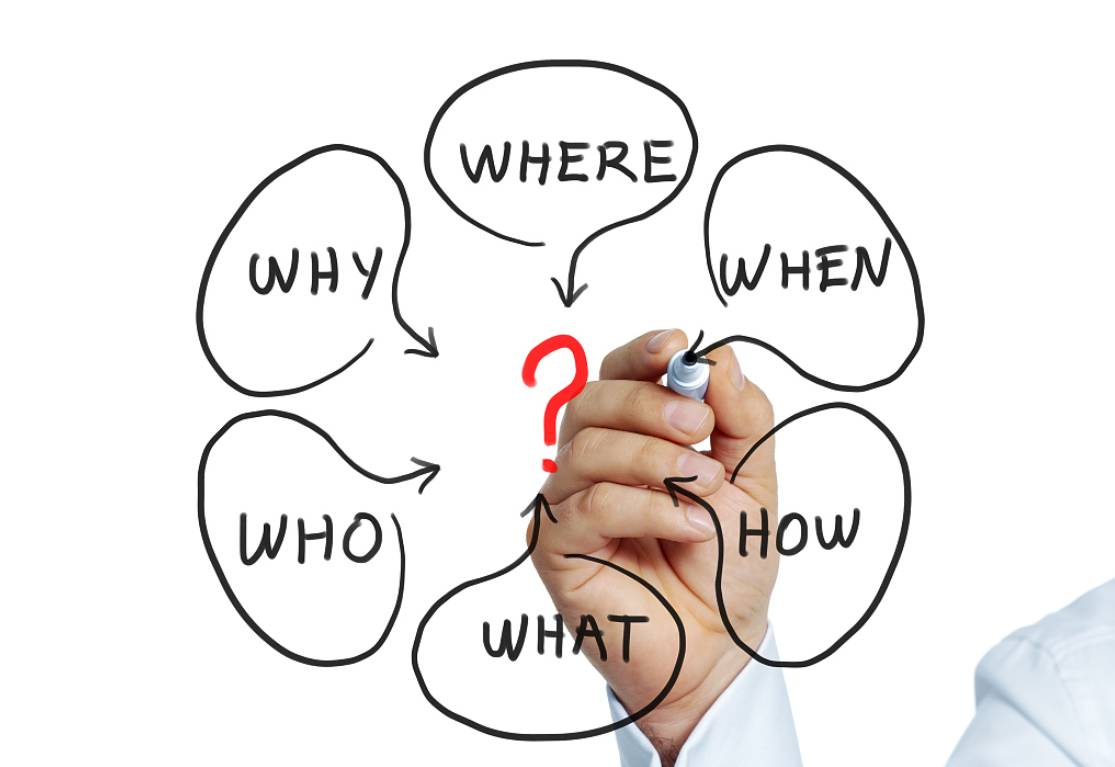 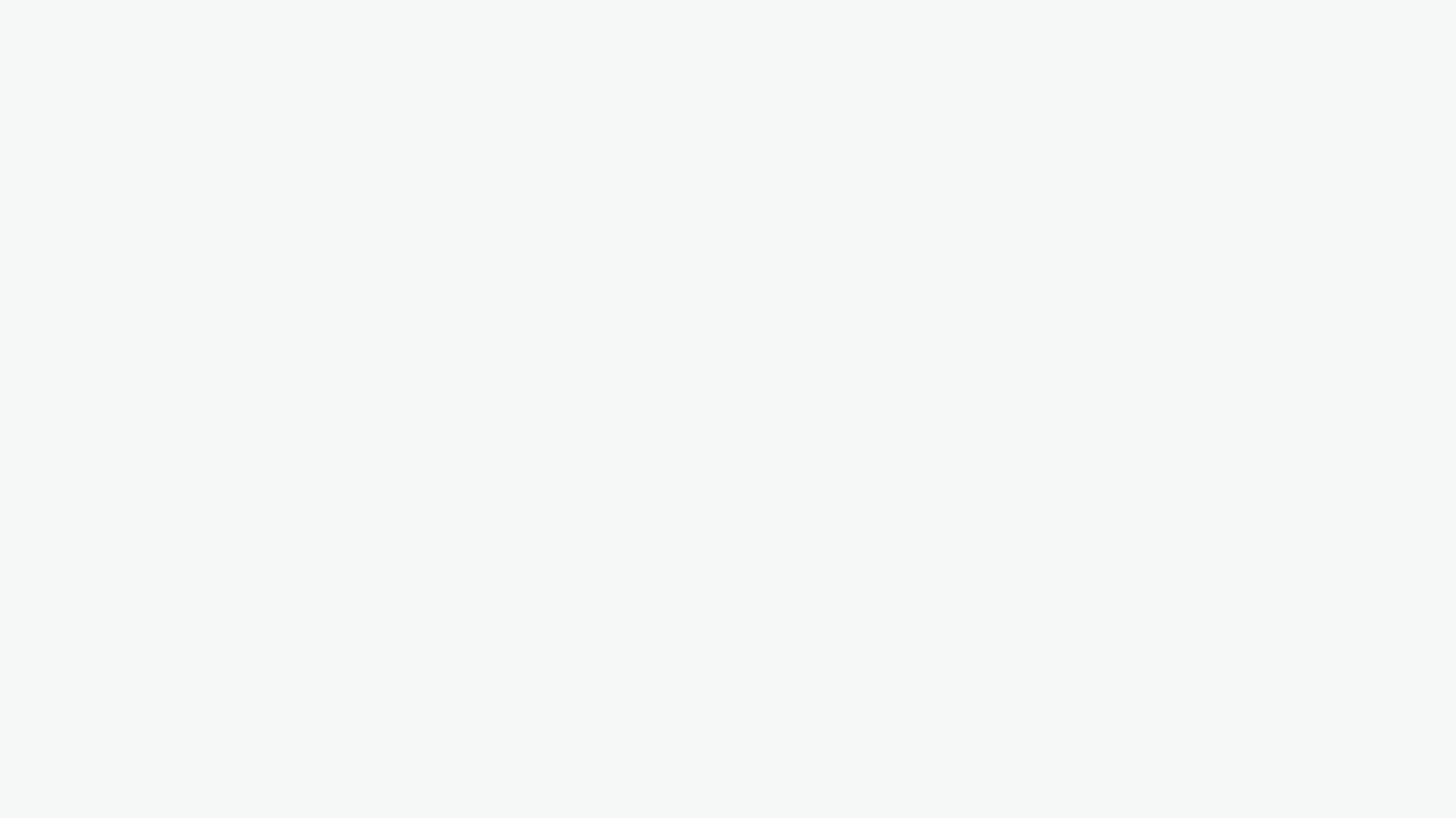 第二步：材料收集
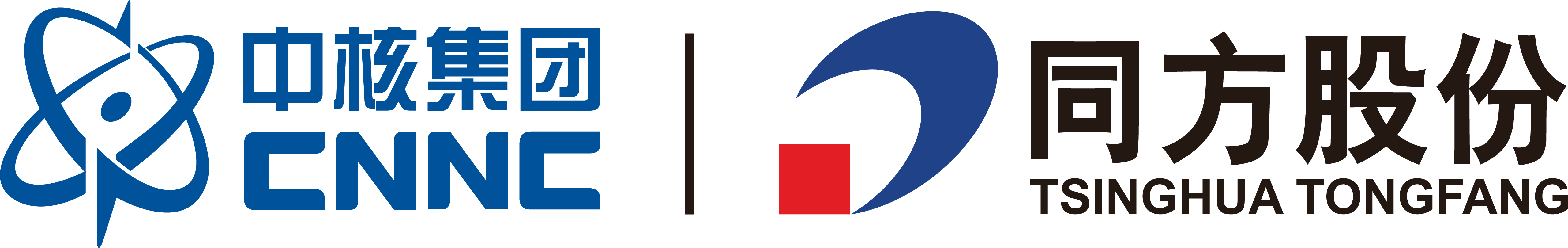 01
材料是研究的基础，是构成论文的基本要素
材料
02
材料的占有是完成论文的保障
03
论文的观点从材料中产生，并由材料支撑
请充分利用图书馆已有资源，包括纸质文献和数据库资源
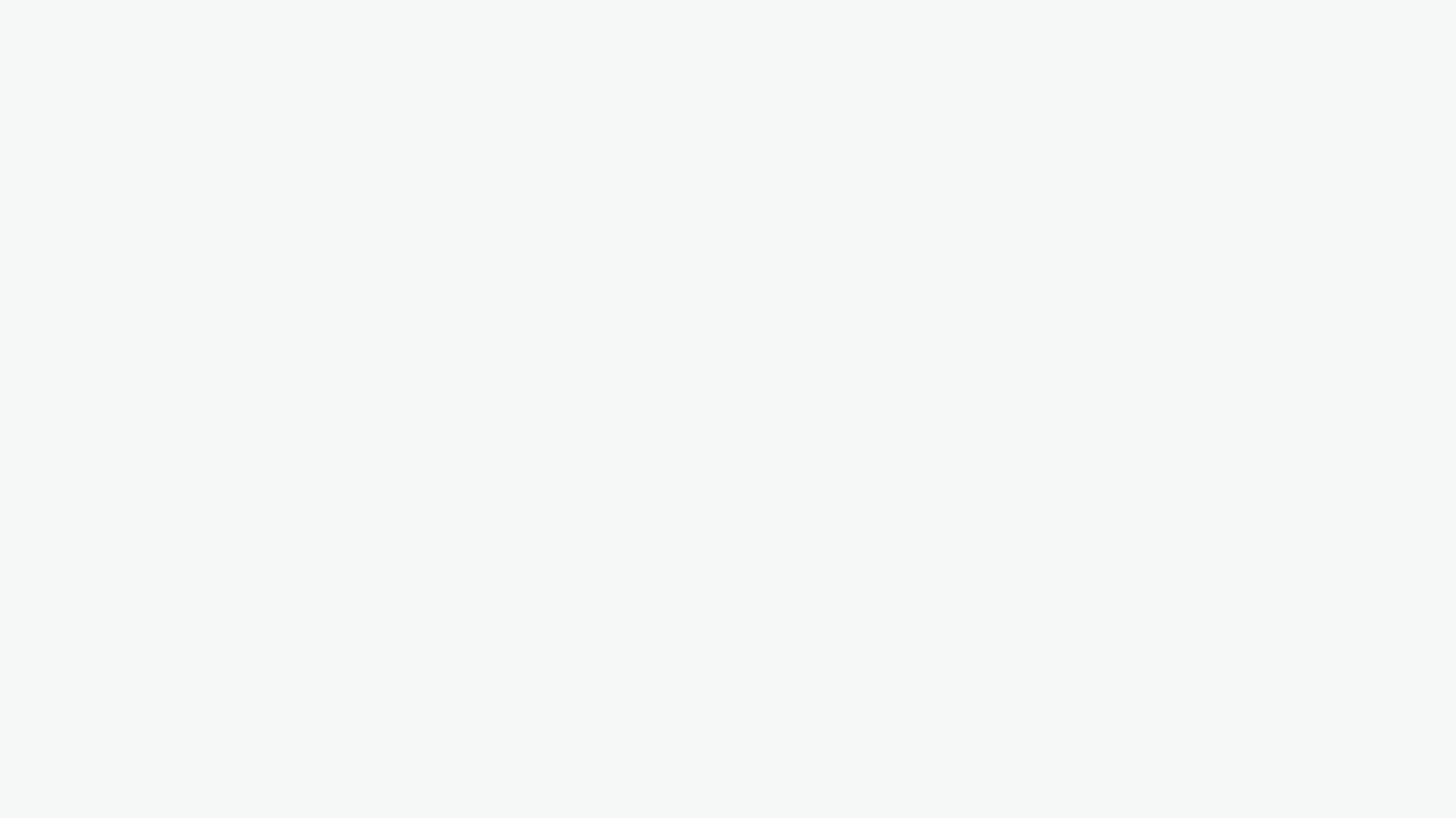 STEP2：校园内IP直接登陆知网主页：www.cnki.net。右上角显示欢迎来自“广东石油化工学院”，即可在知网主页检索浏览下载相关资源
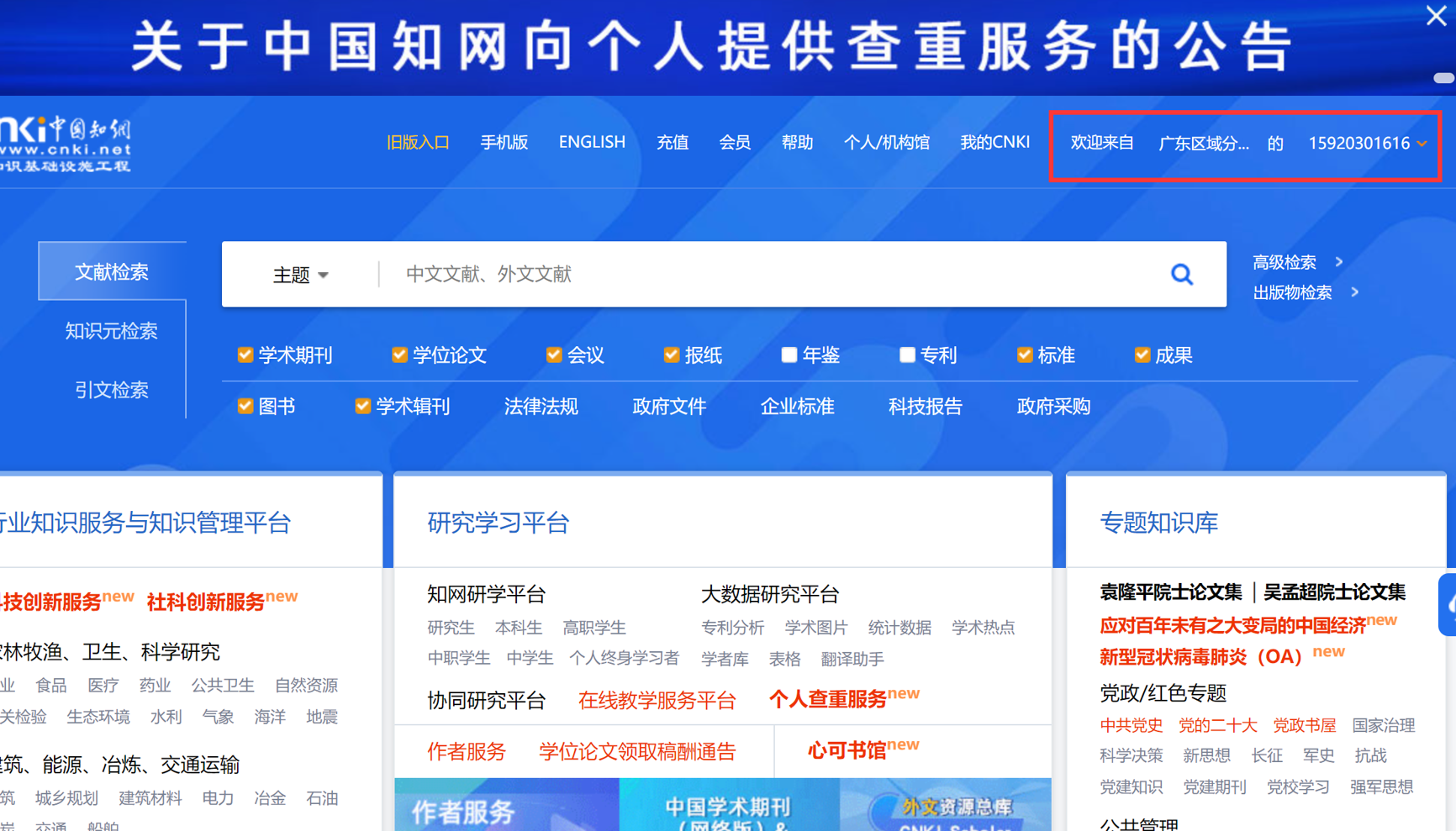 第二步：材料收集
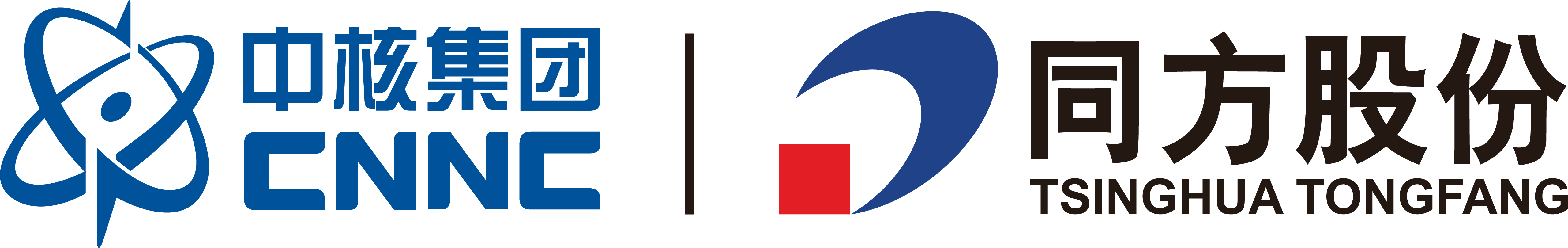 STEP1：进入学校图书馆官网，了解电子资源种类，红色框内为知网资源
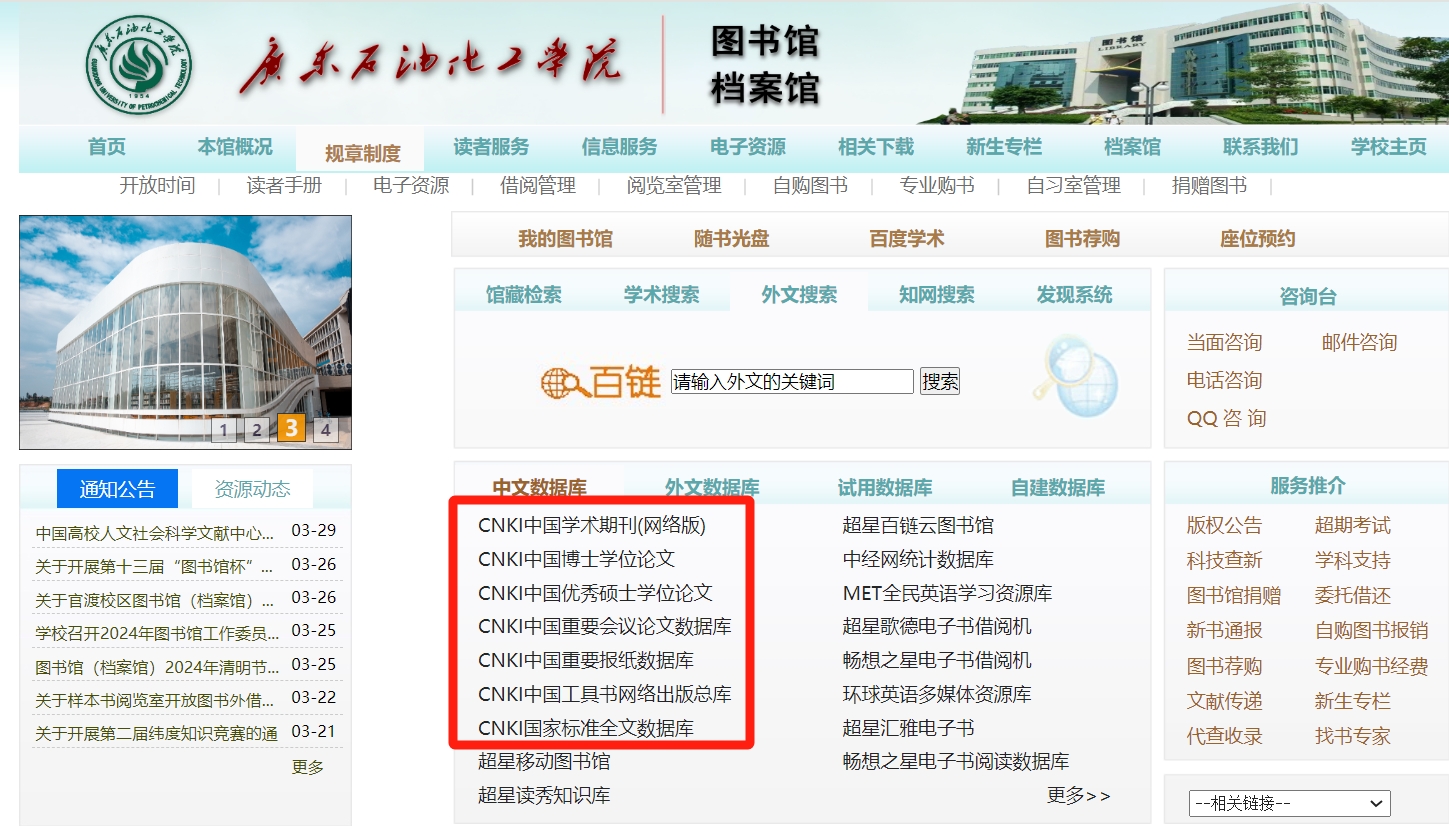 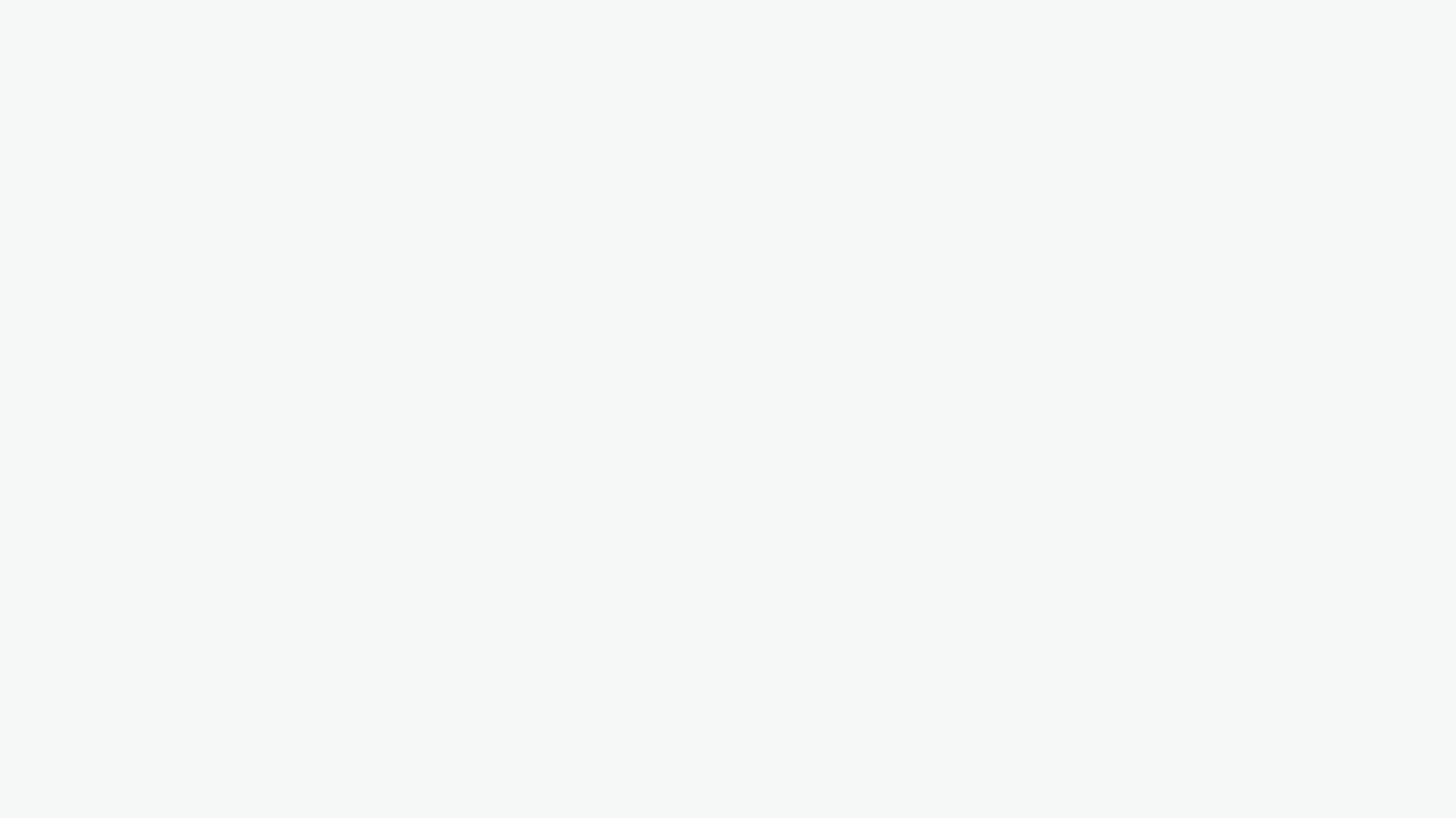 第二步：材料收集
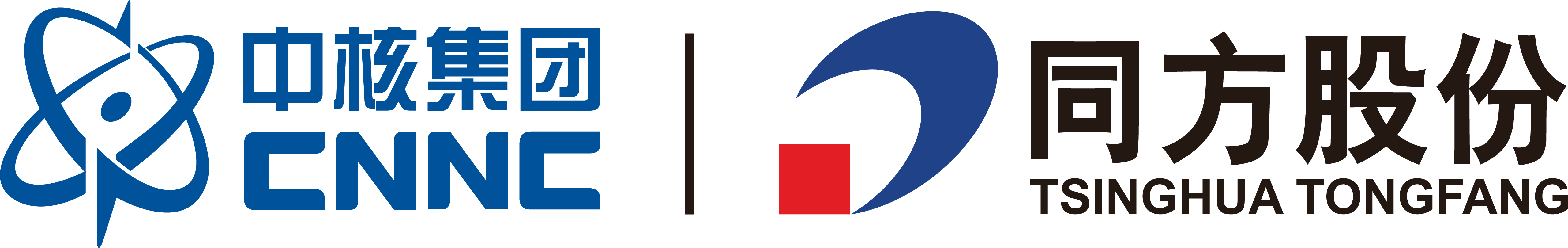 STEP3：掌握文献检索方法，灵活收集材料
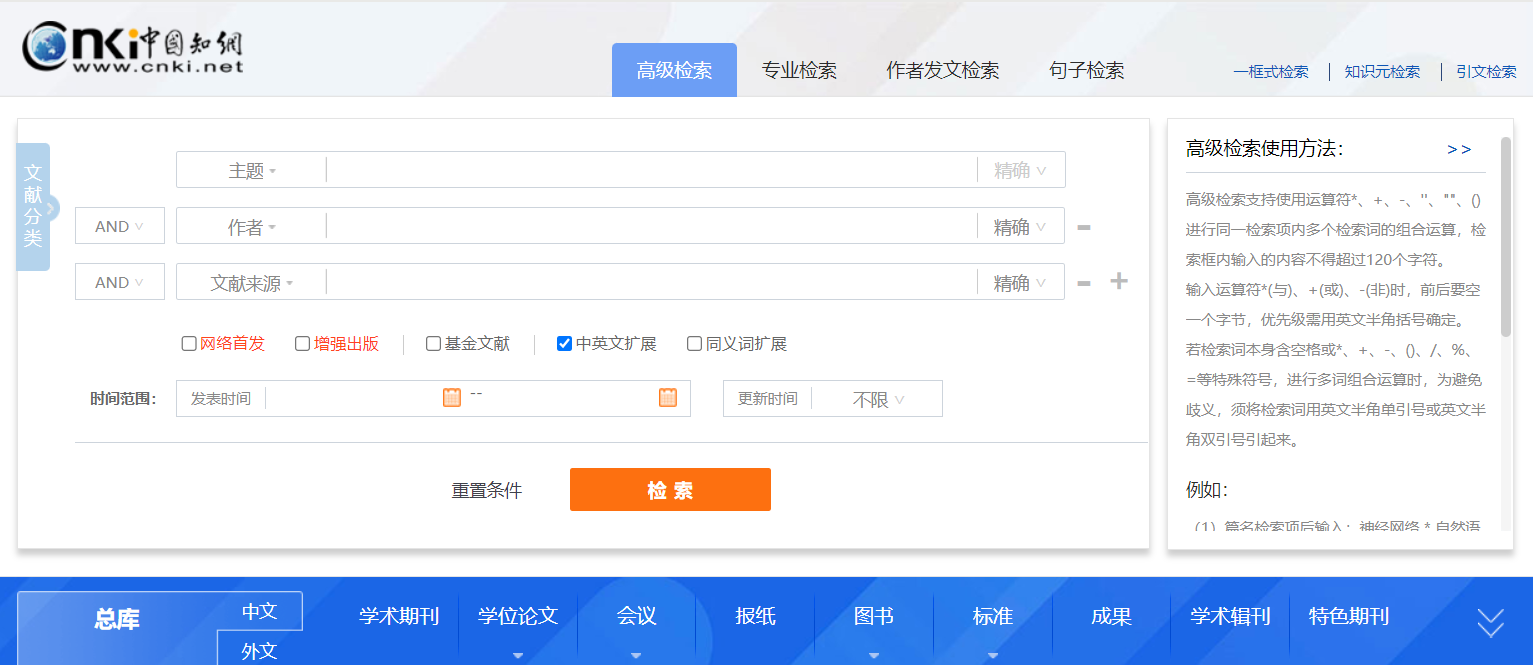 有奖问答（单选）
中国知网的网址是
A、www.cnki.net
B、www.cnki.com
C、www.ckin.net
答案:A
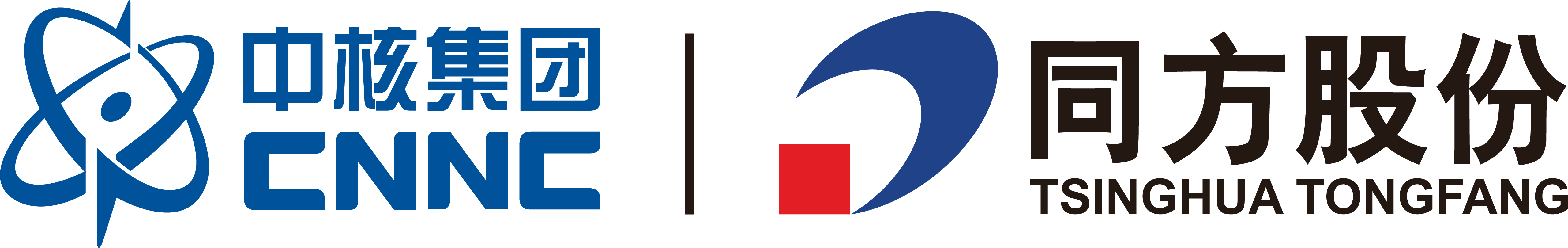 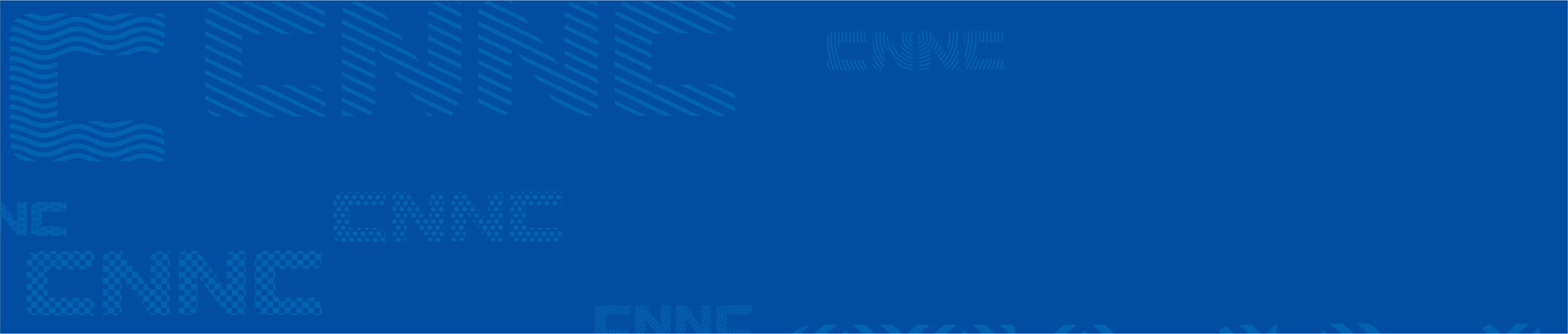 资源检索有技巧
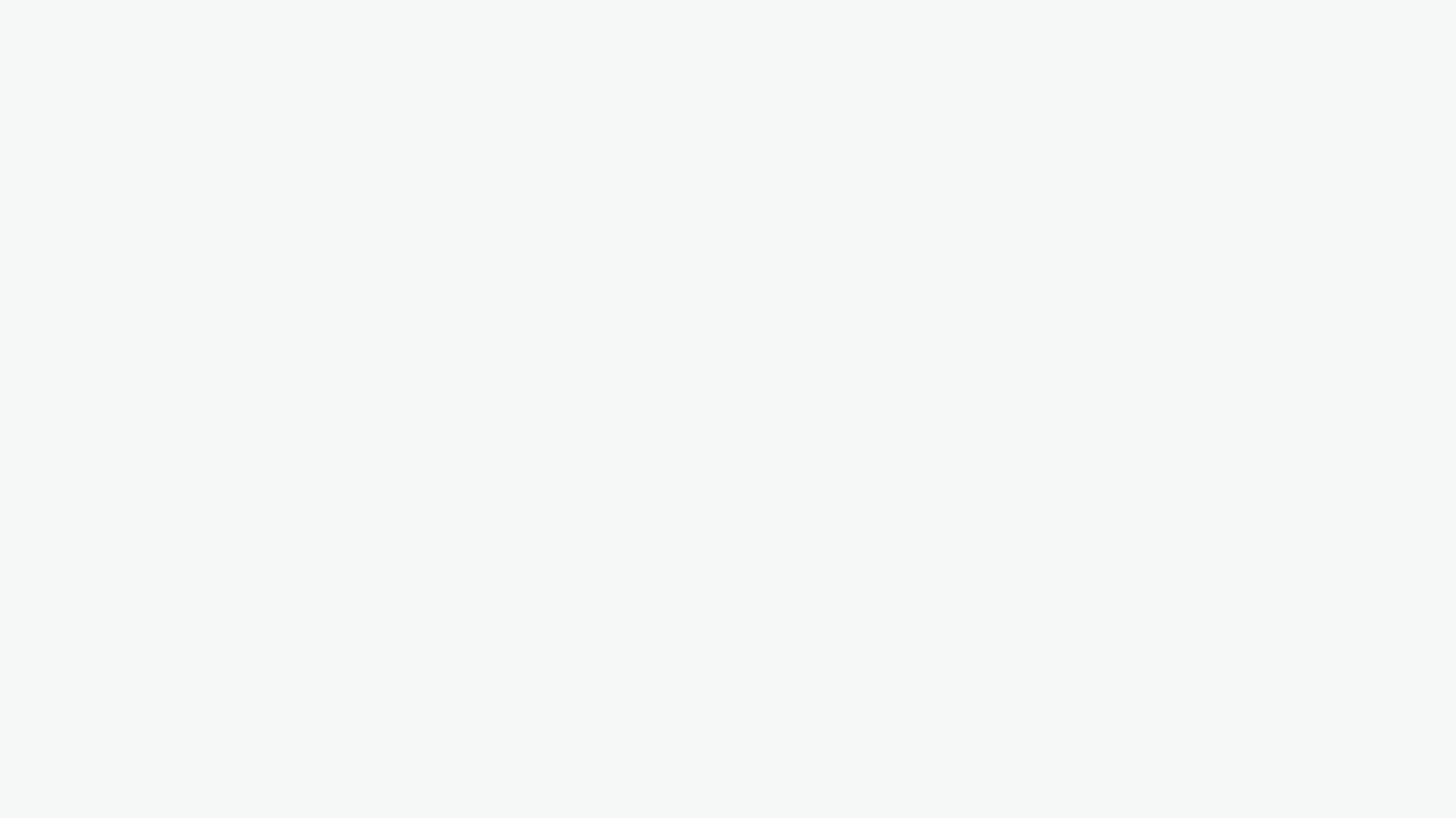 常见学术资源类型
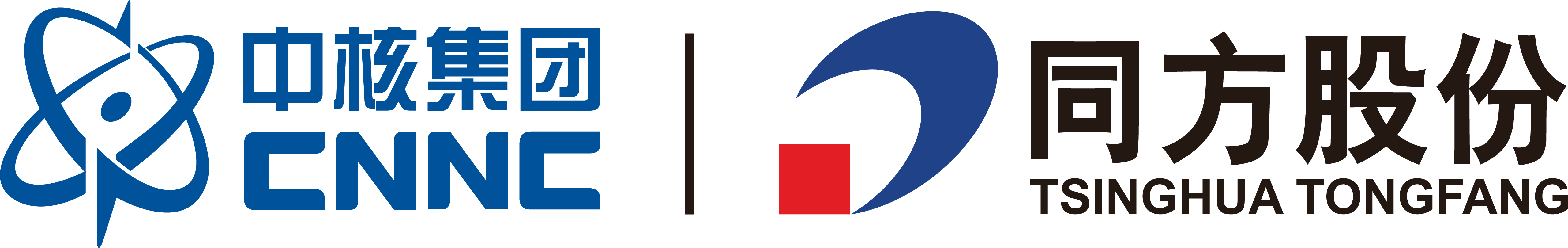 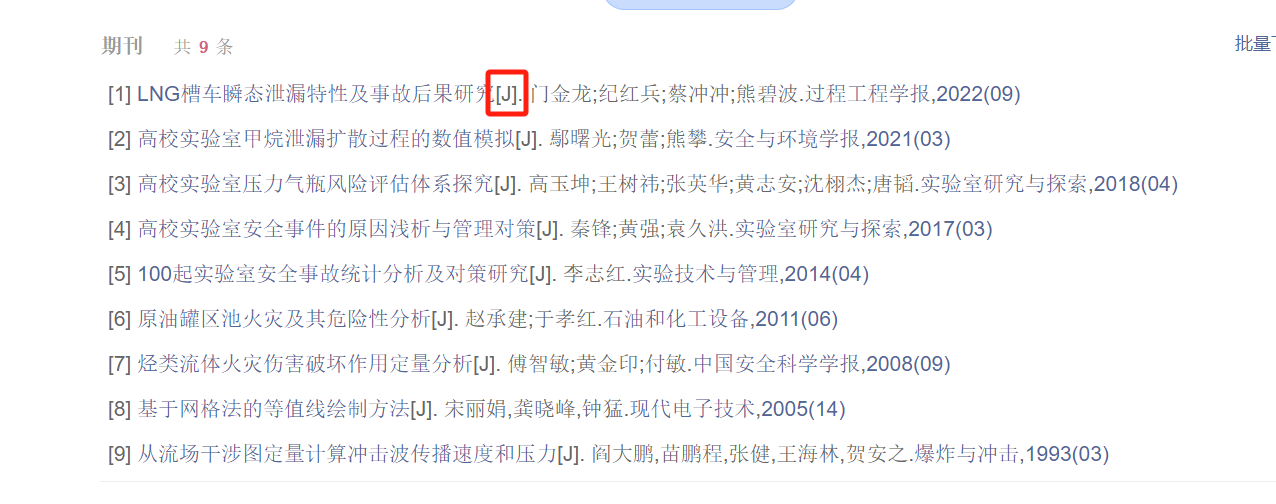 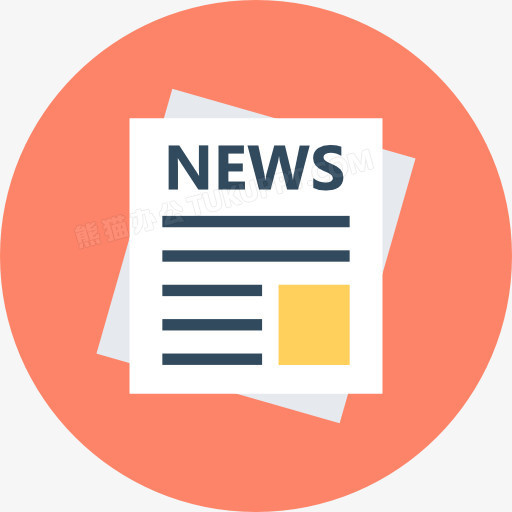 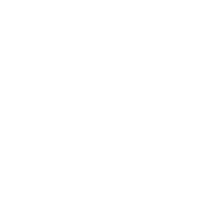 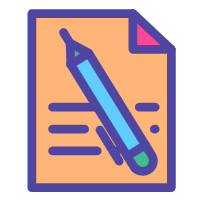 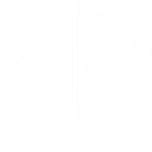 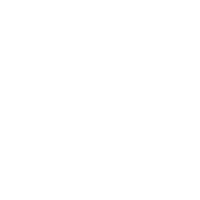 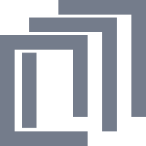 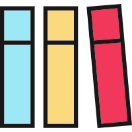 图书
[M]
报纸
[N]
期刊论文
[J]
学位论文
[D]
会议论文
[C]
专利
[P]
标准
[S]
常见文献类型代码导图
(参考GBT7714-2015信息与文献)
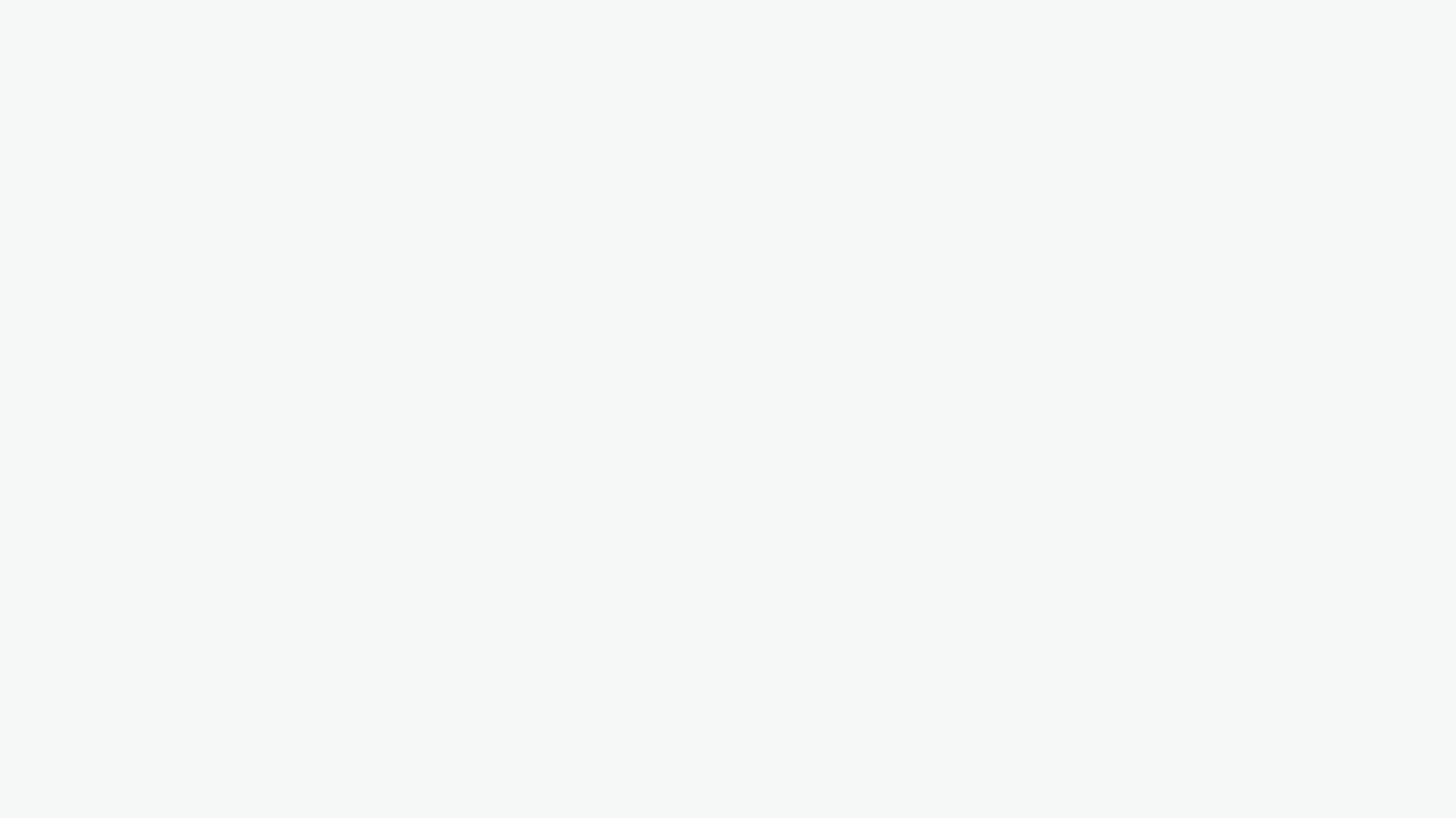 中国知网使用方法
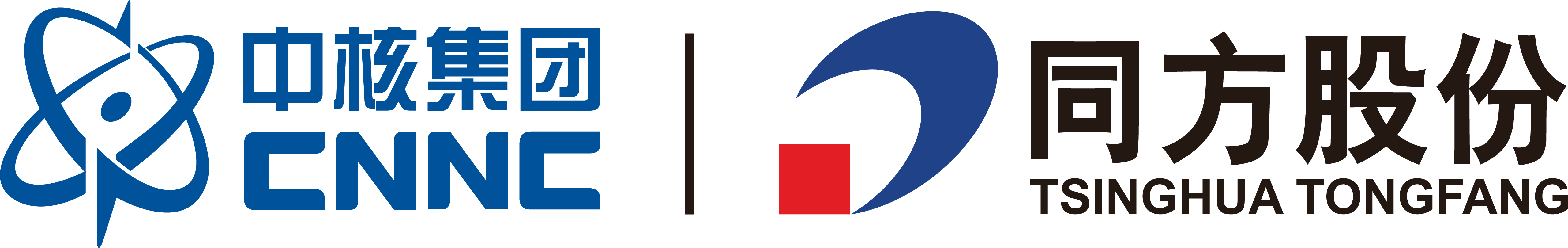 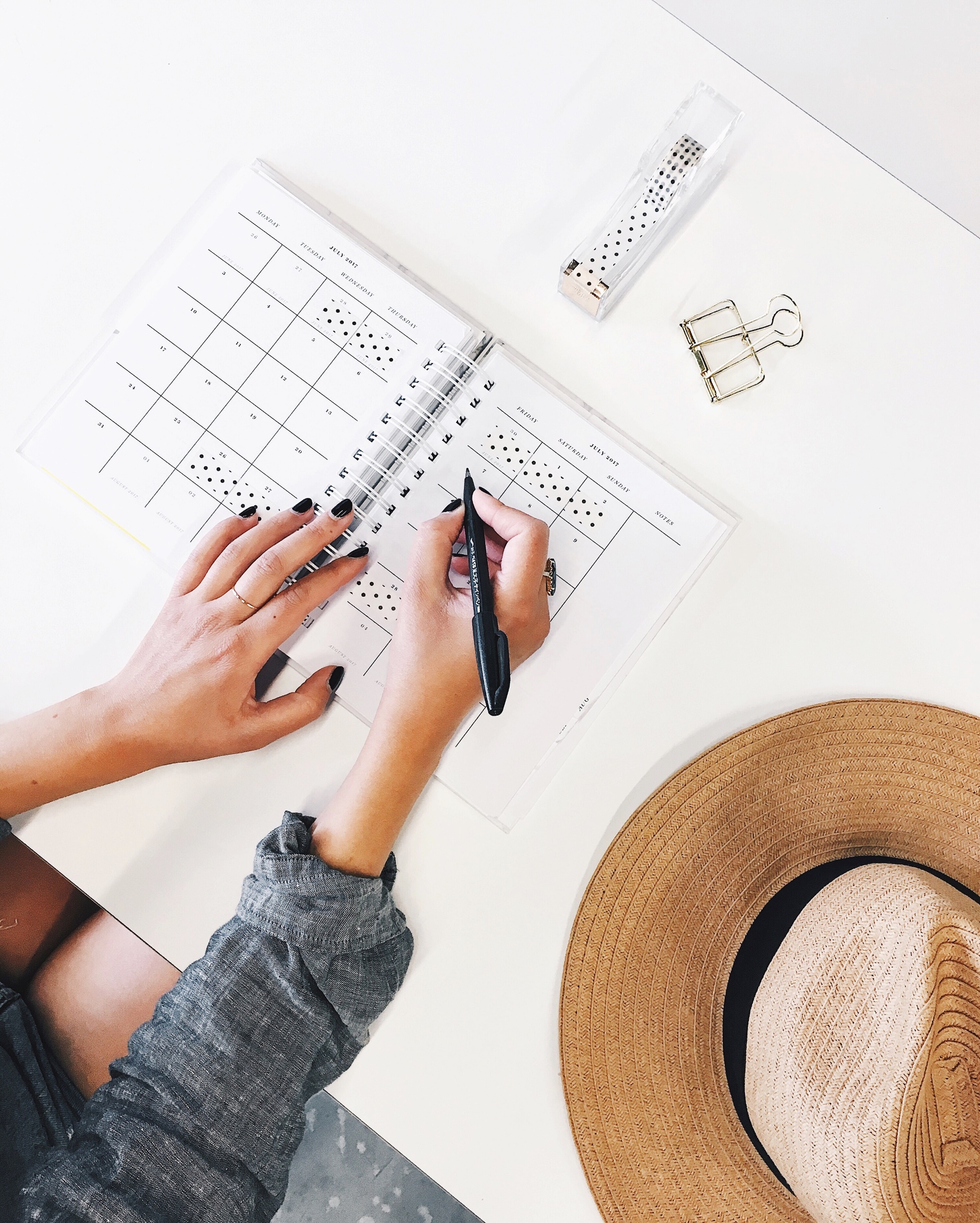 简单检索
高级检索
一框式检索、通过确定字段信息
进行检索
通过字段信息、布尔逻辑等方式进行更加精炼的检索形式.
数据筛选
学位论文检索
通过数据筛选功能，获取更加精确的数据结果，提高效率。
通过学位论文检索查看各高校博硕论文，辅助把握整体论文结构方向
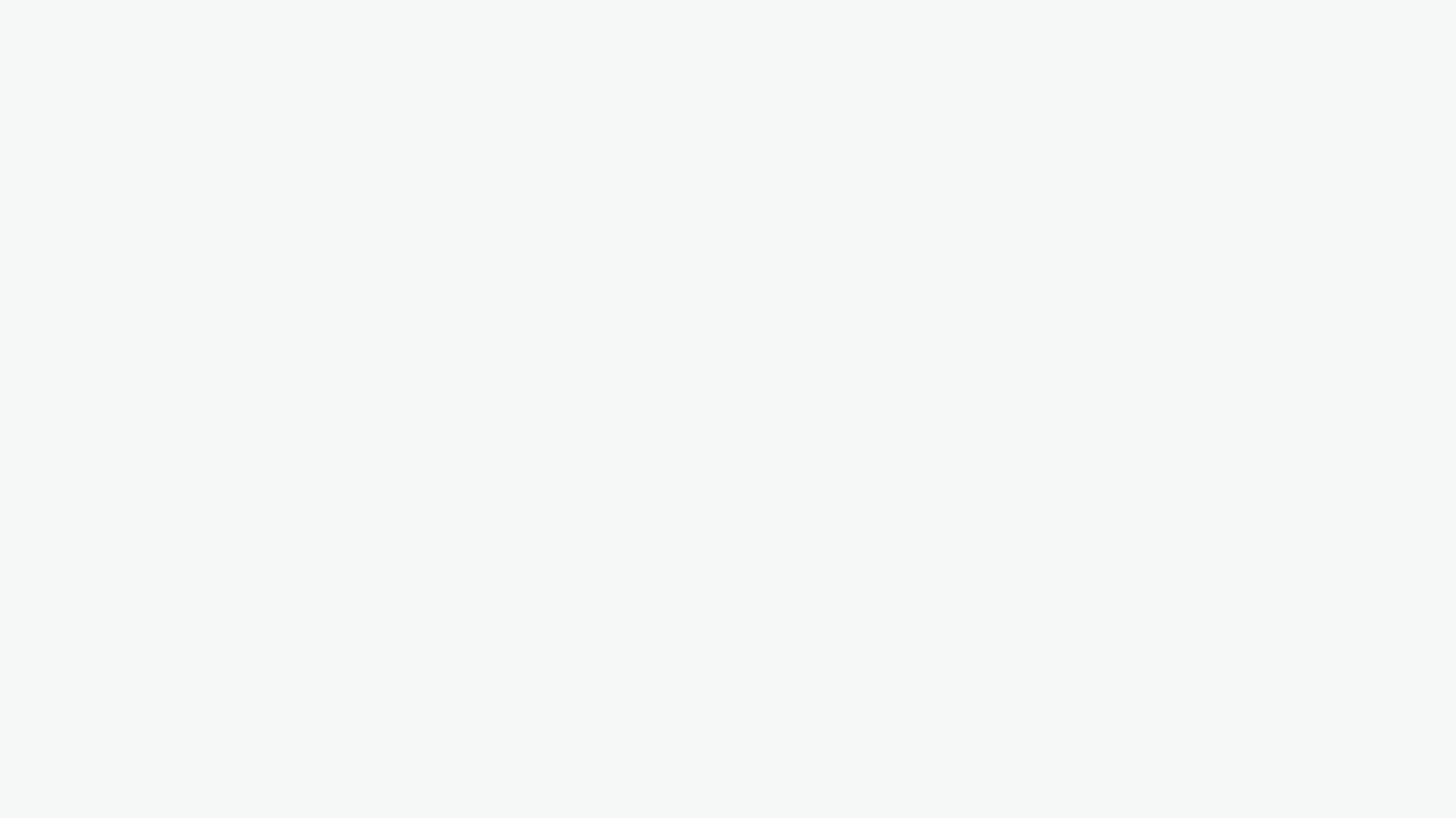 简单检索
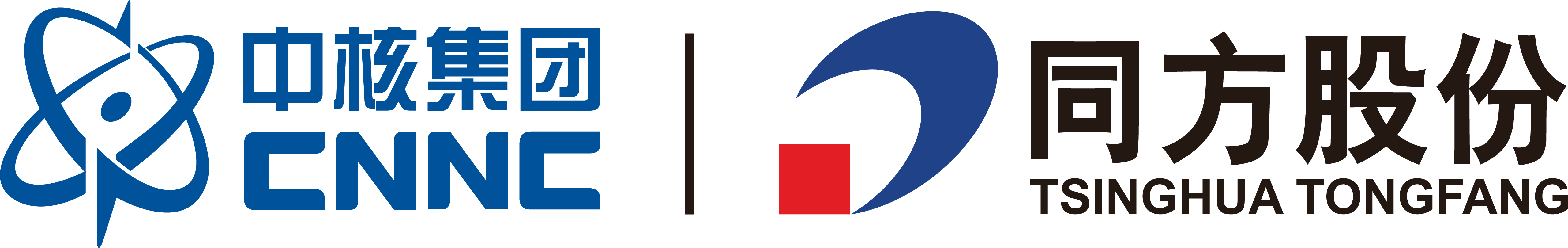 www.cnki.net
3. 输入检索内容
2.选择检索字段
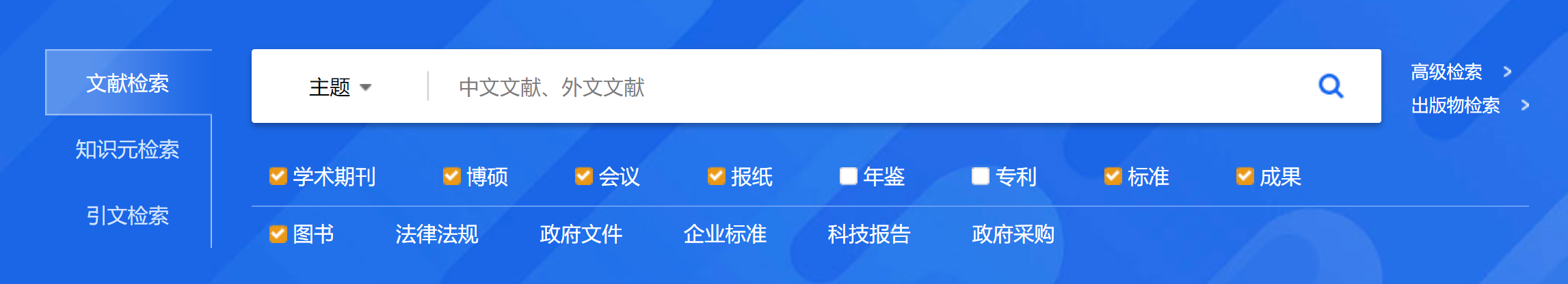 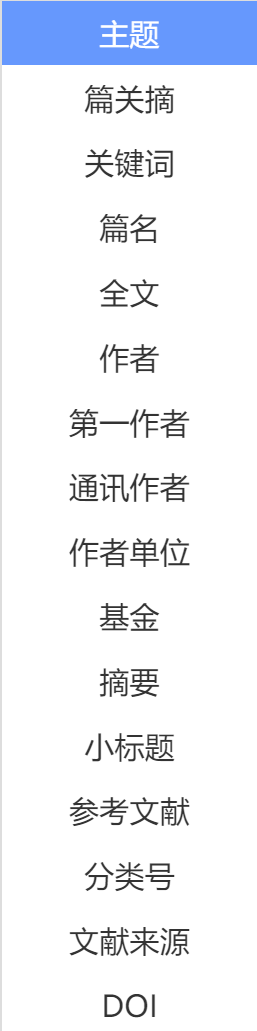 1.勾选文献类型
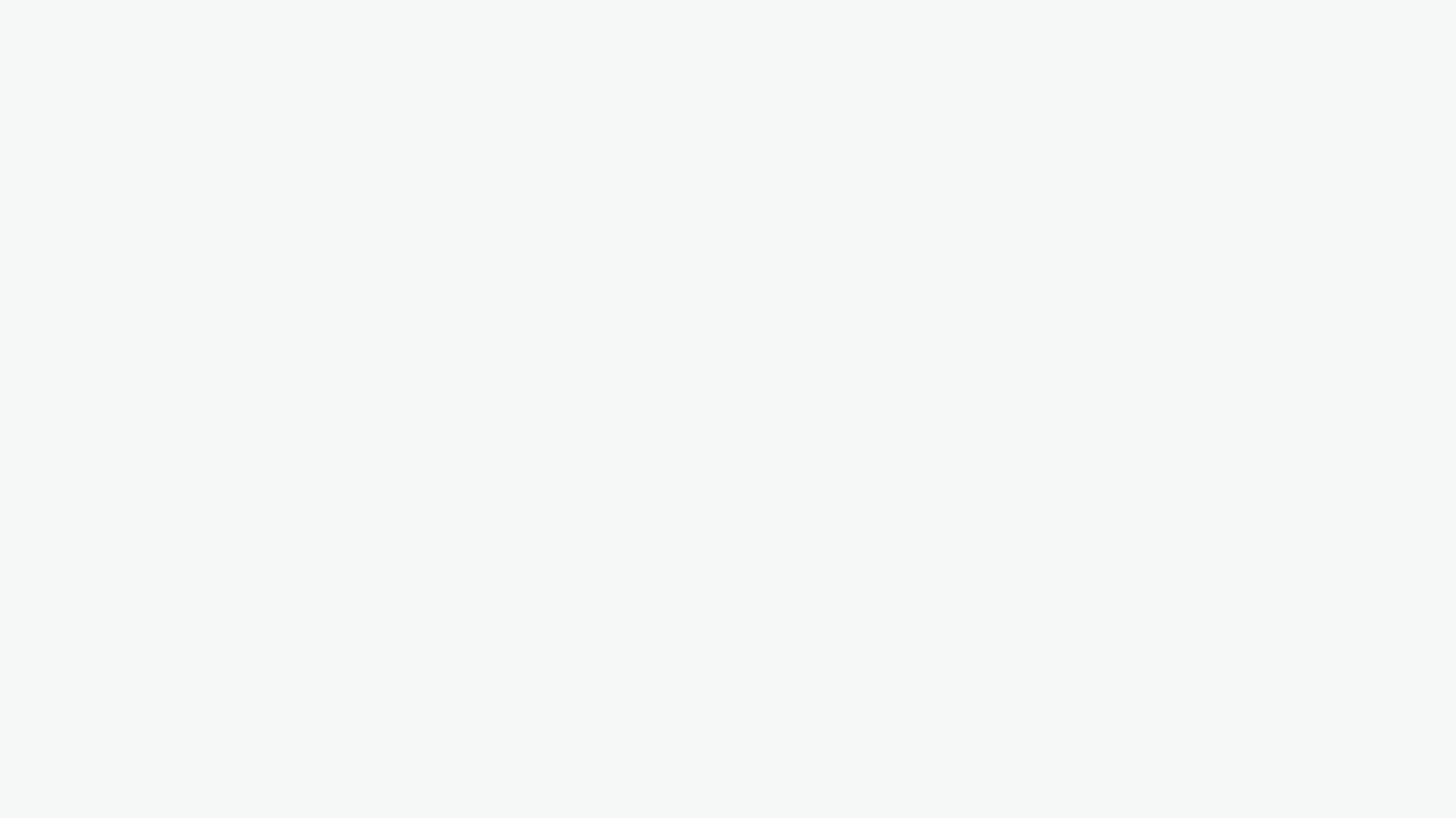 简单检索
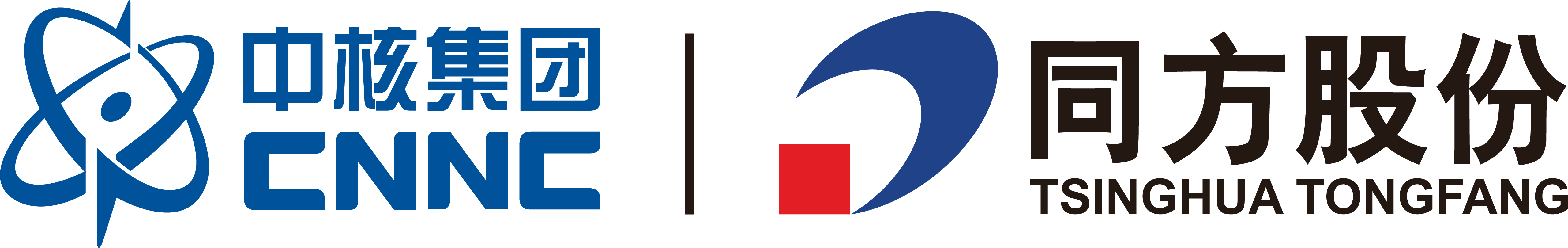 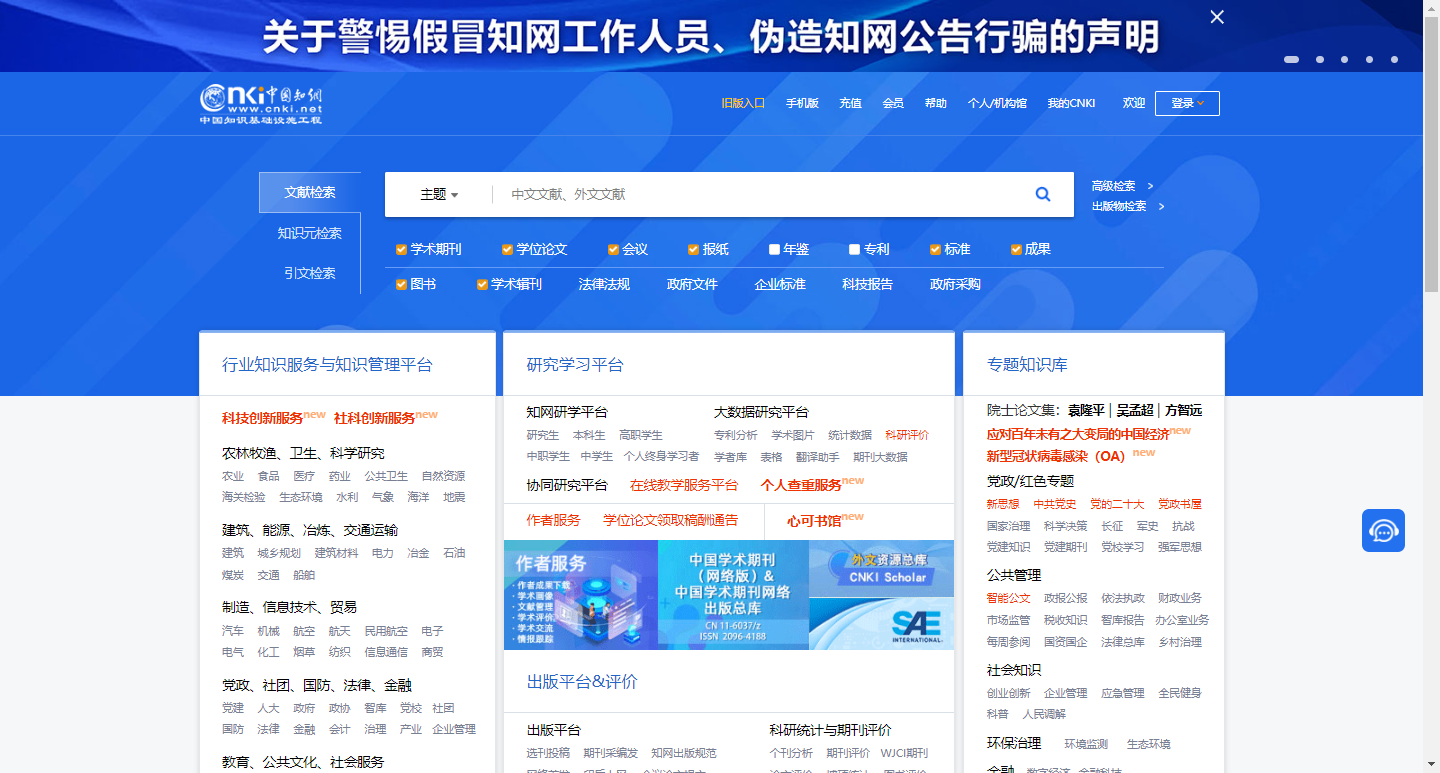 二氧化碳减排
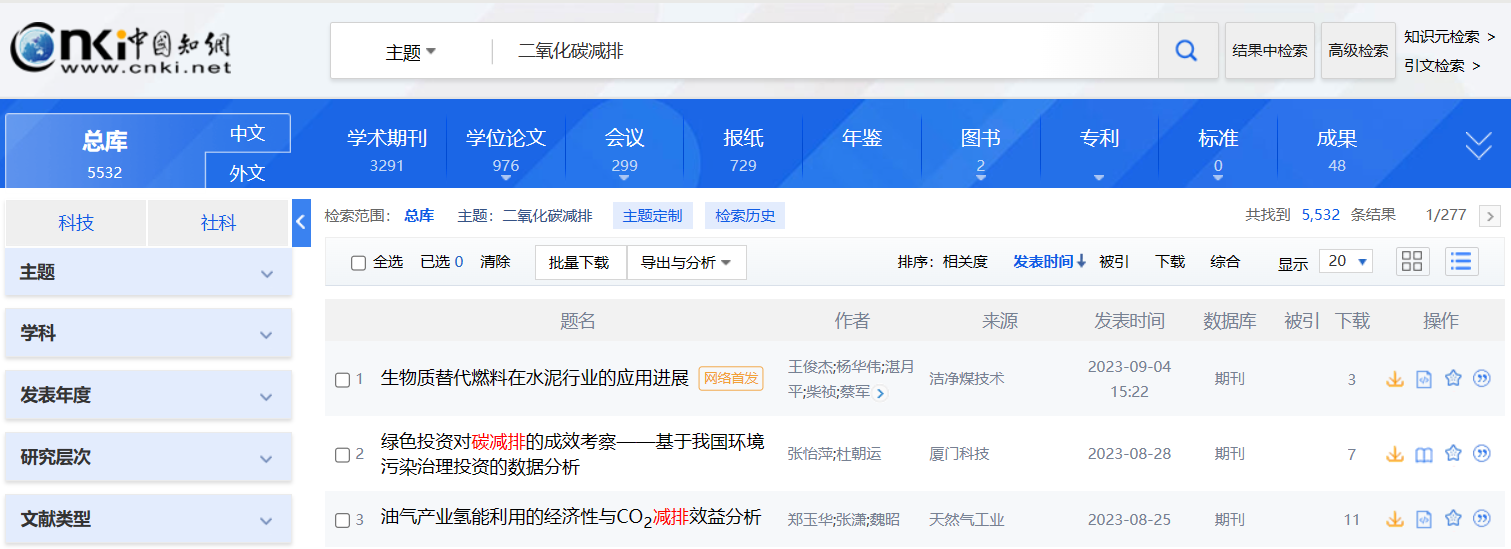 我需要多久才能看完？
 真的需要全部看完吗？
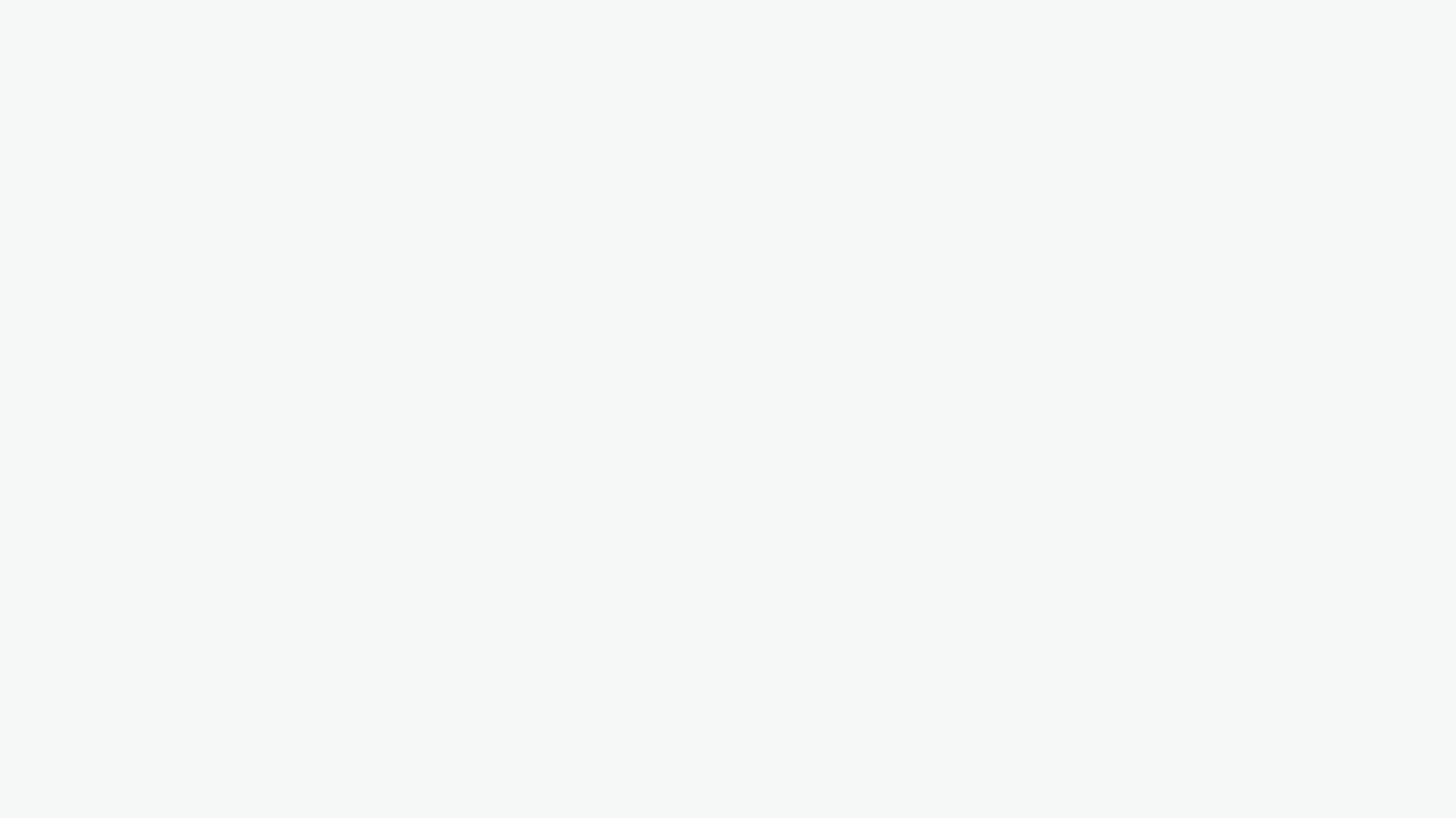 数据筛选
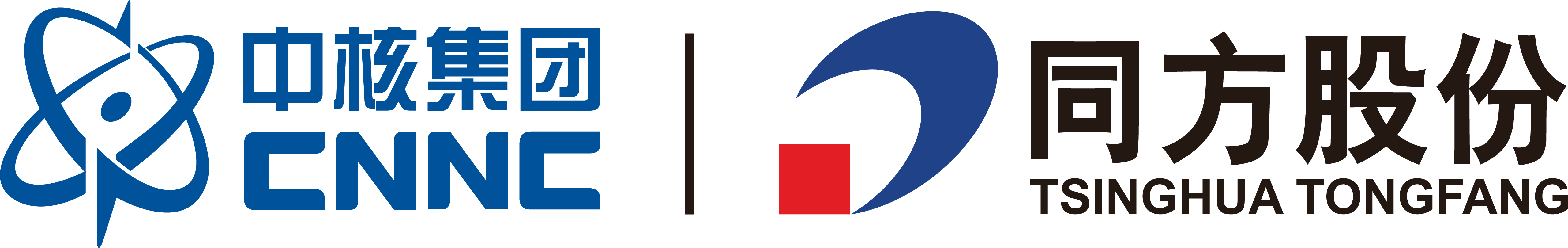 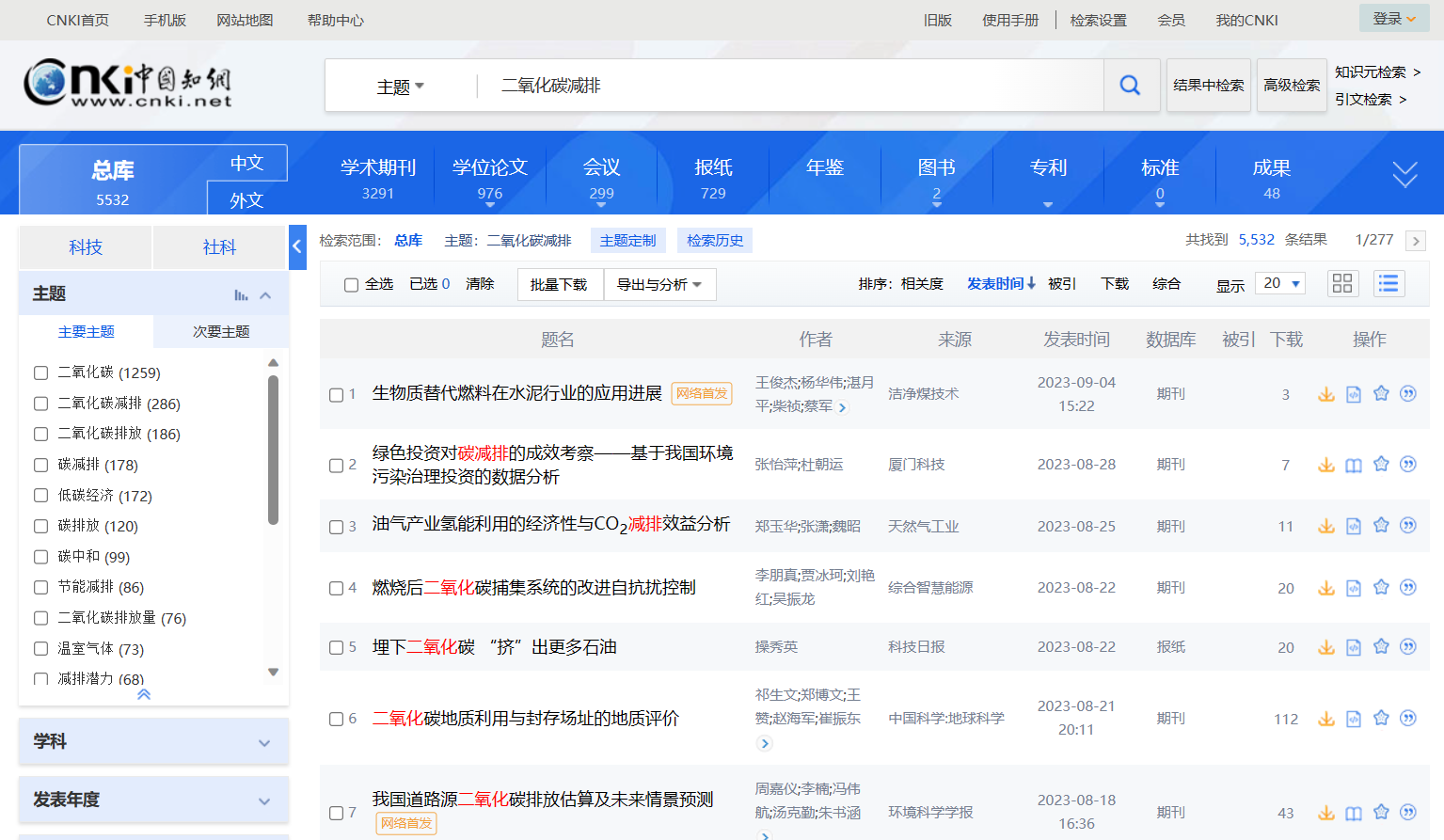 资源类型筛选
按照不同字段排序筛选，优先阅读经典、最新等高影响力文献
按照不同属性聚类实现结果二次筛选
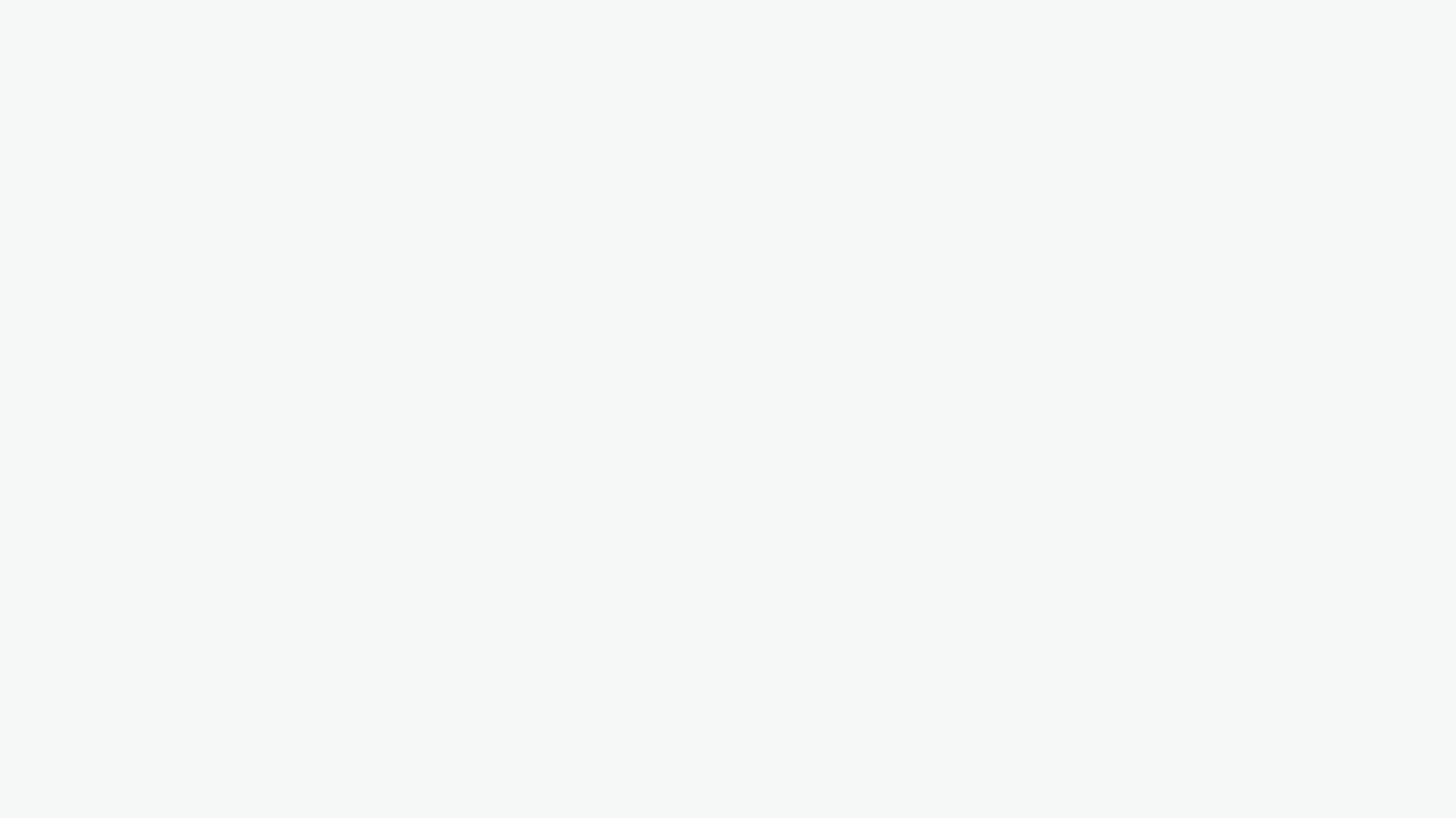 高级检索
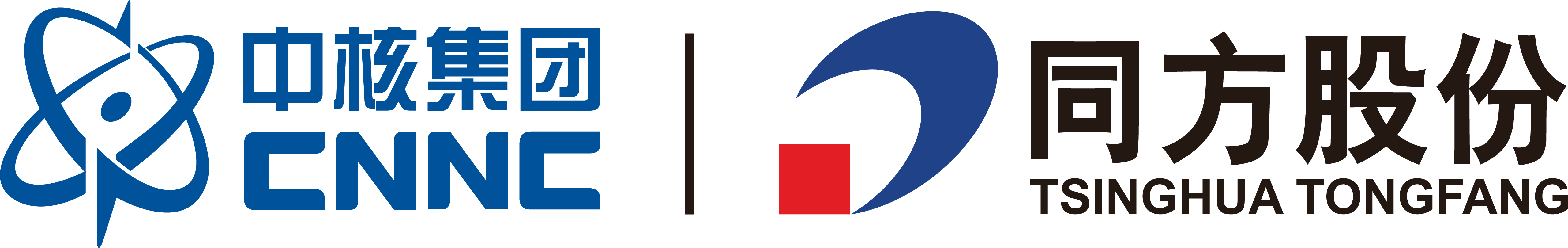 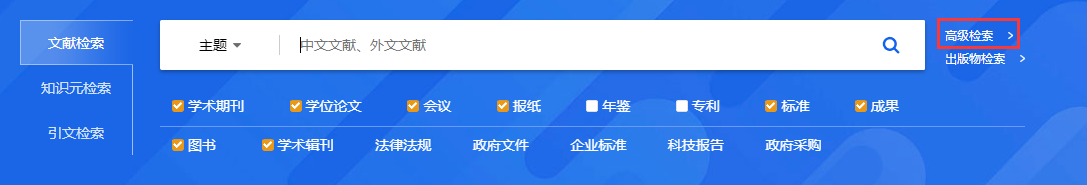 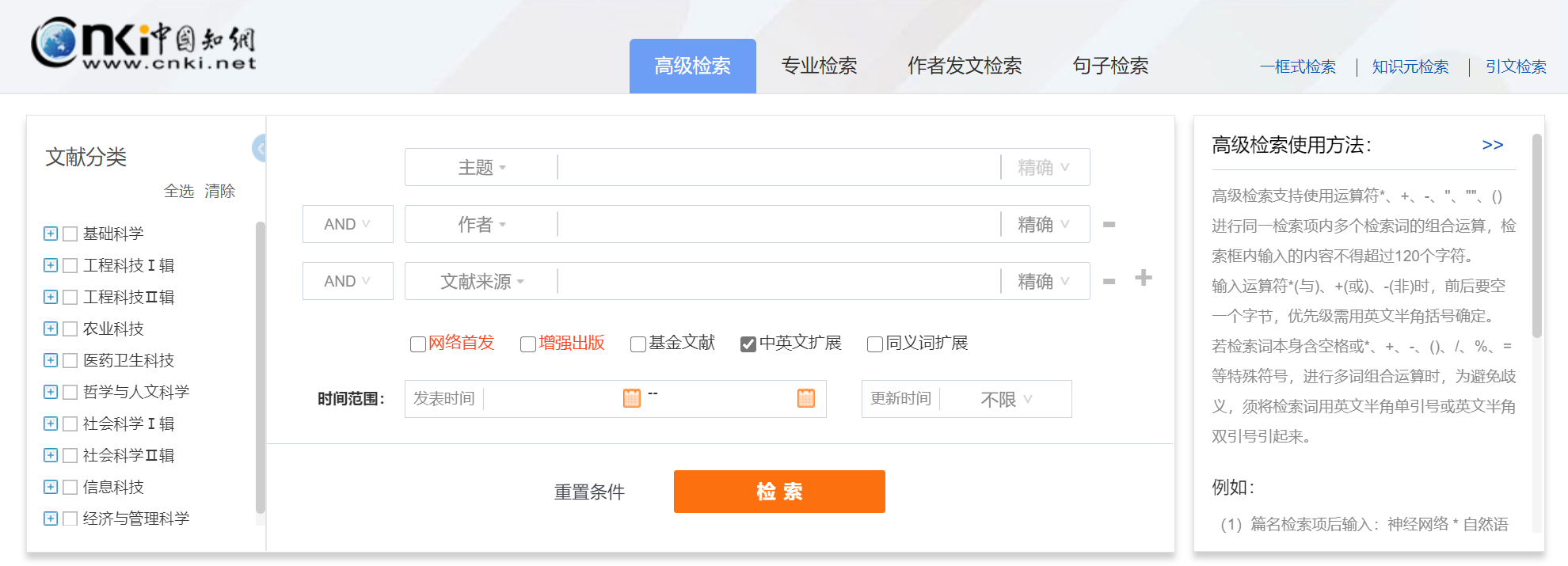 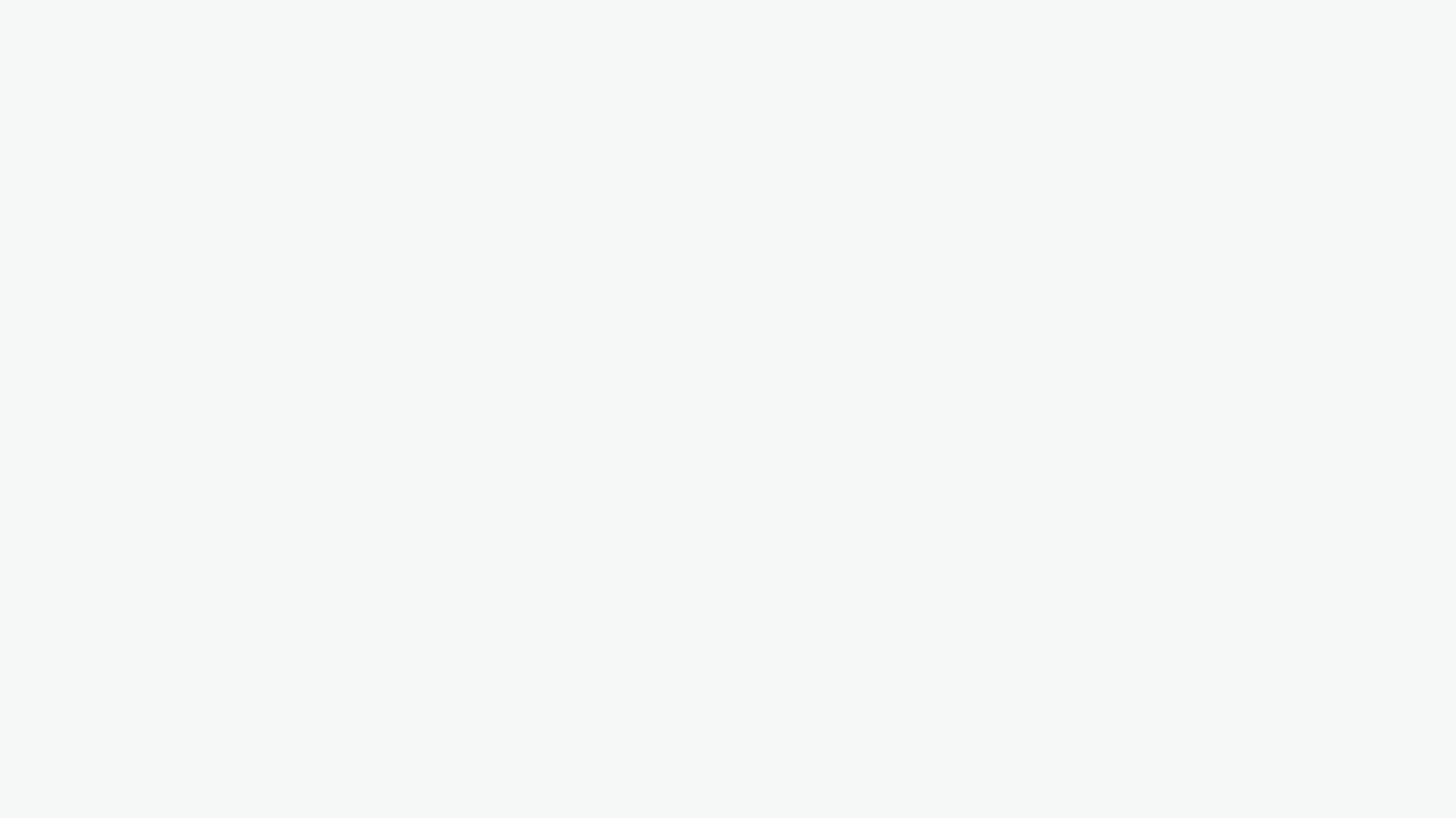 高级检索
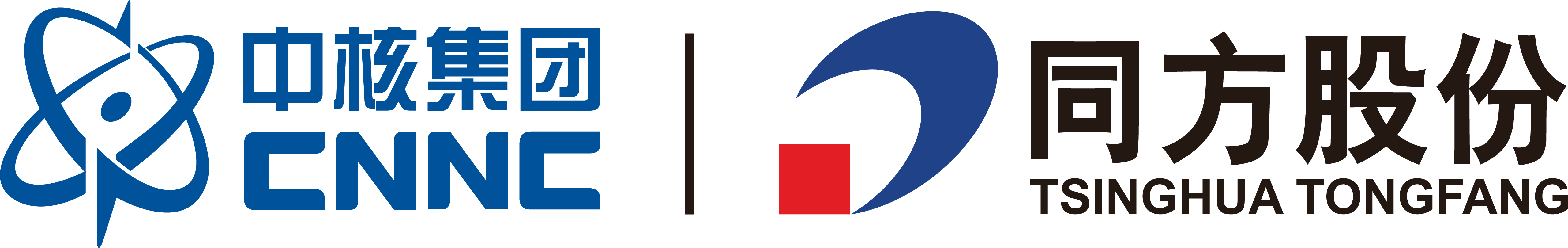 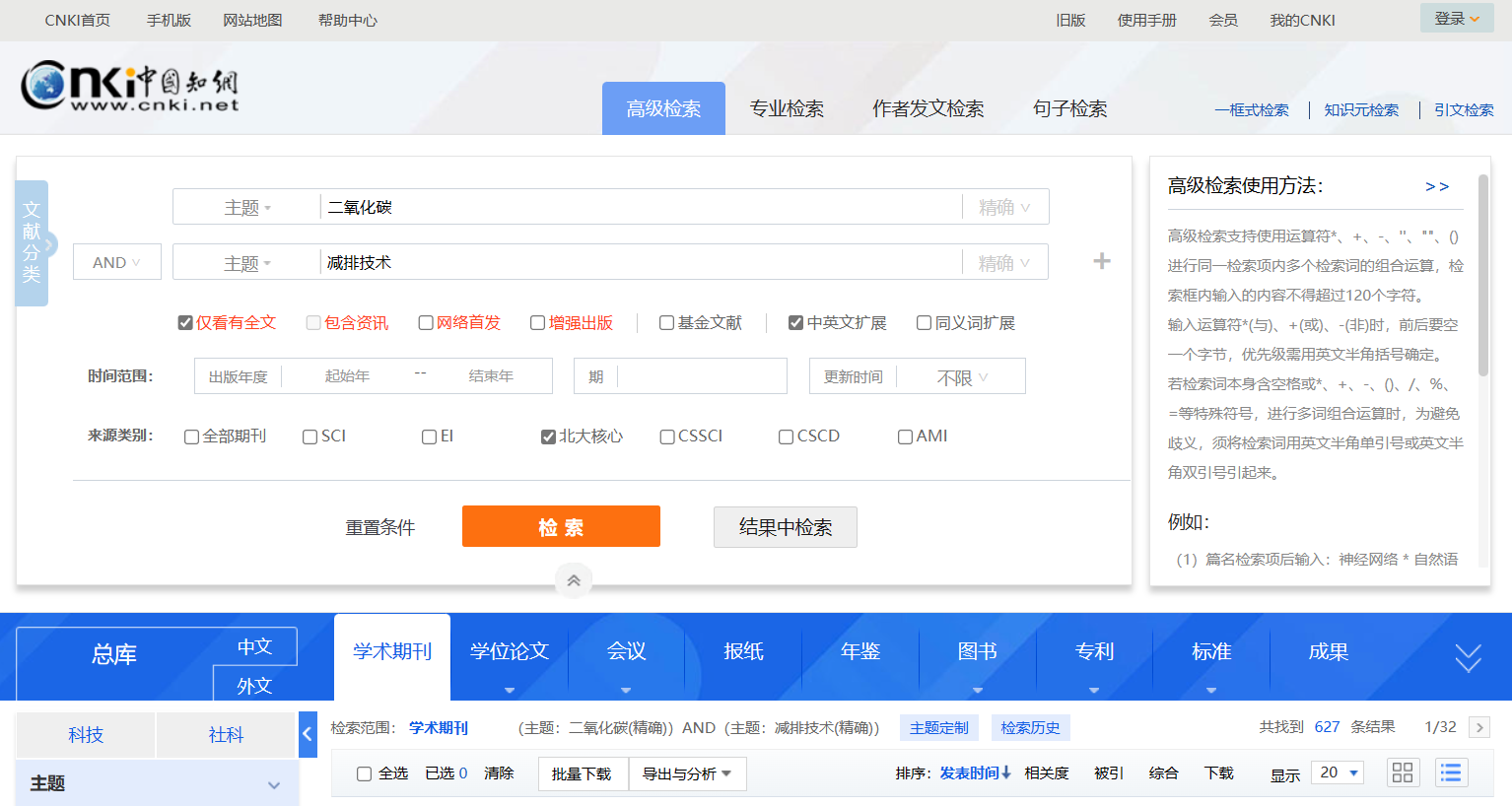 构造多个检索条件
布尔逻辑运算符
AND：逻辑与
OR：逻辑或
NOT：逻辑非
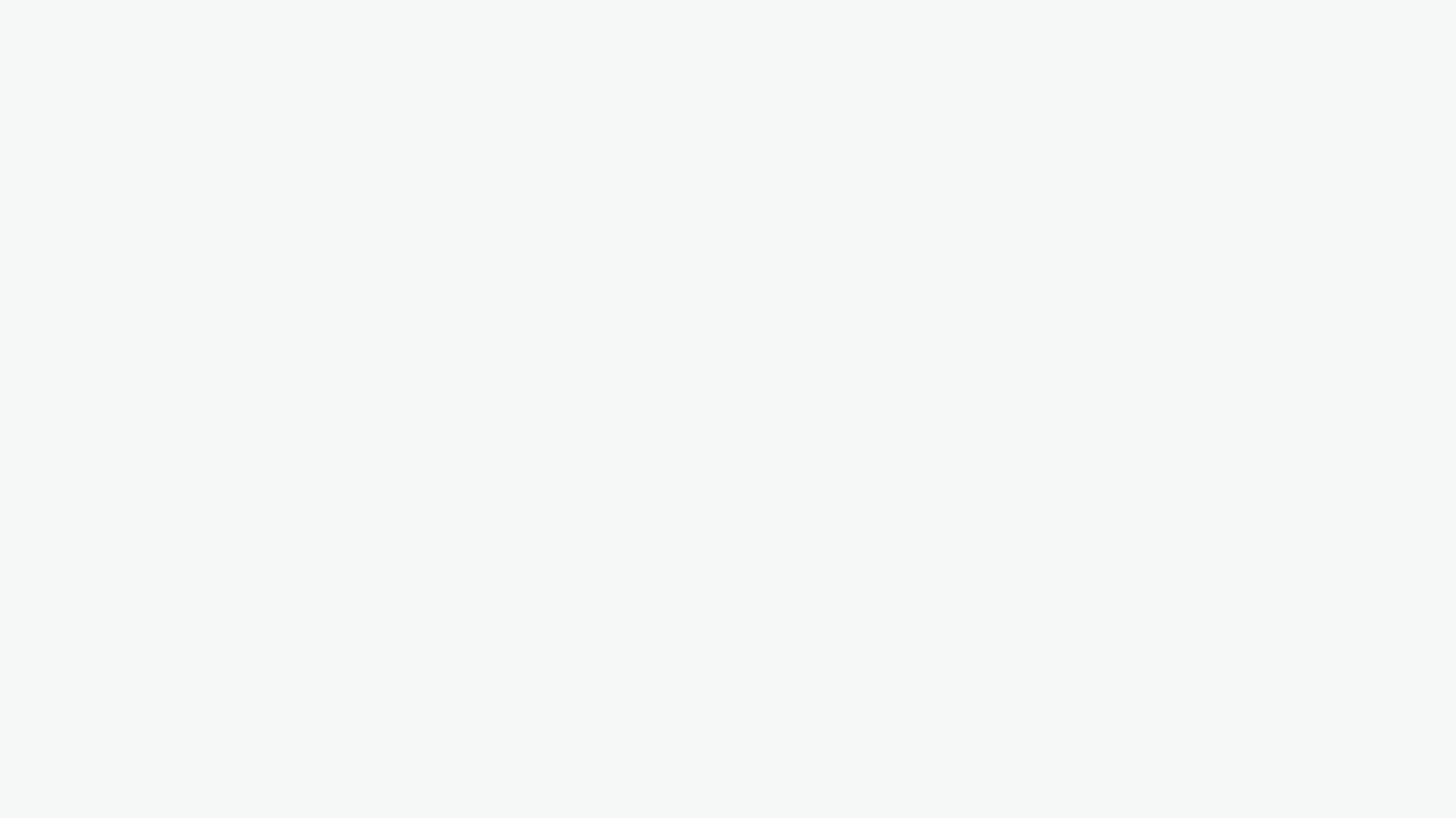 ——布尔逻辑运算原则（高级检索）
高级检索
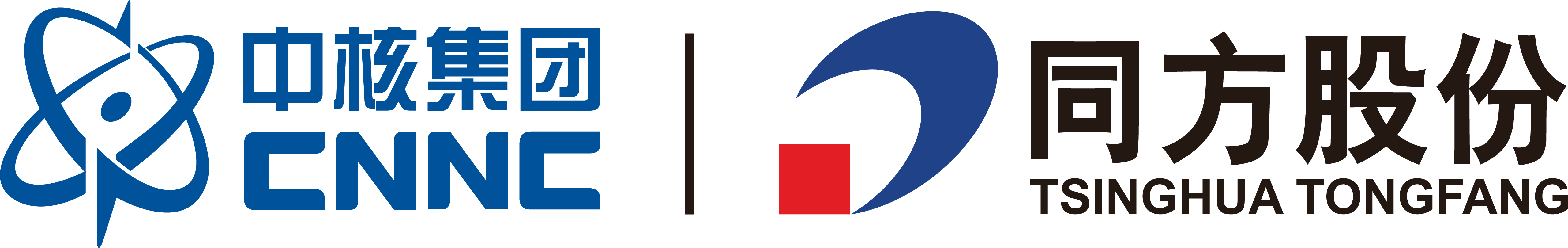 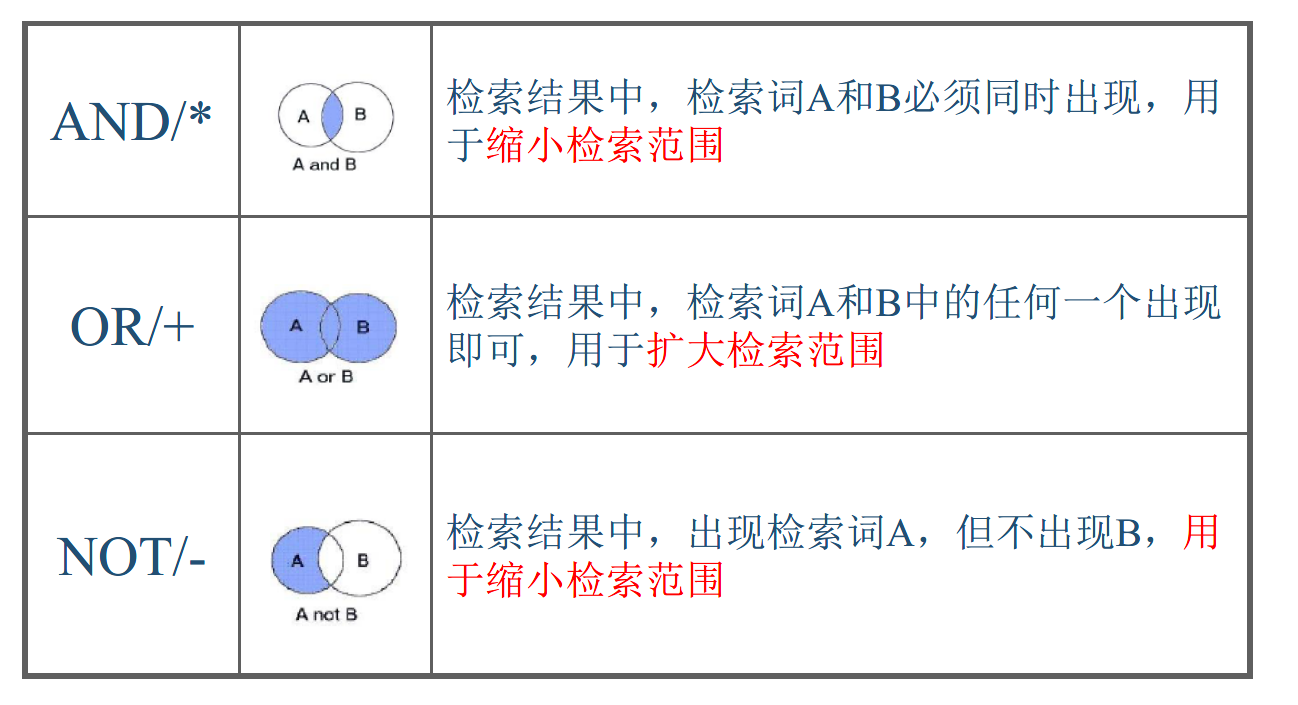 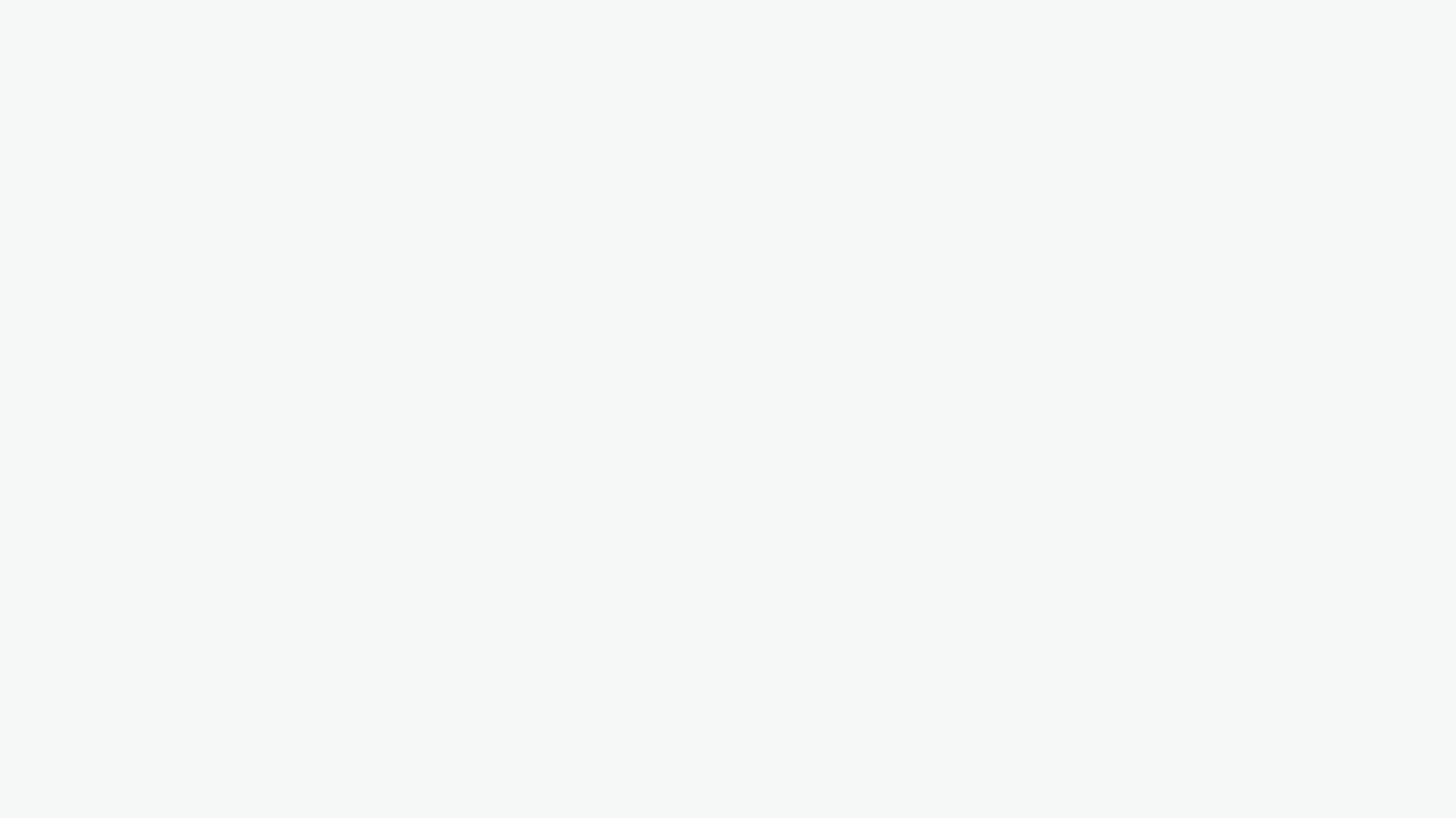 高级检索
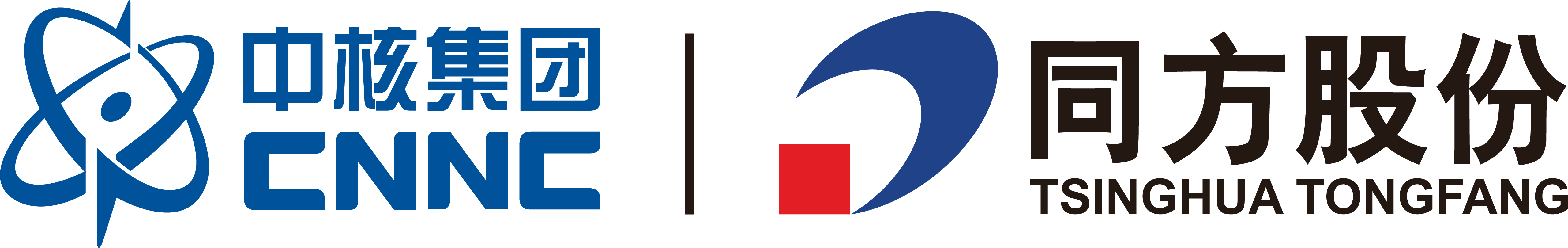 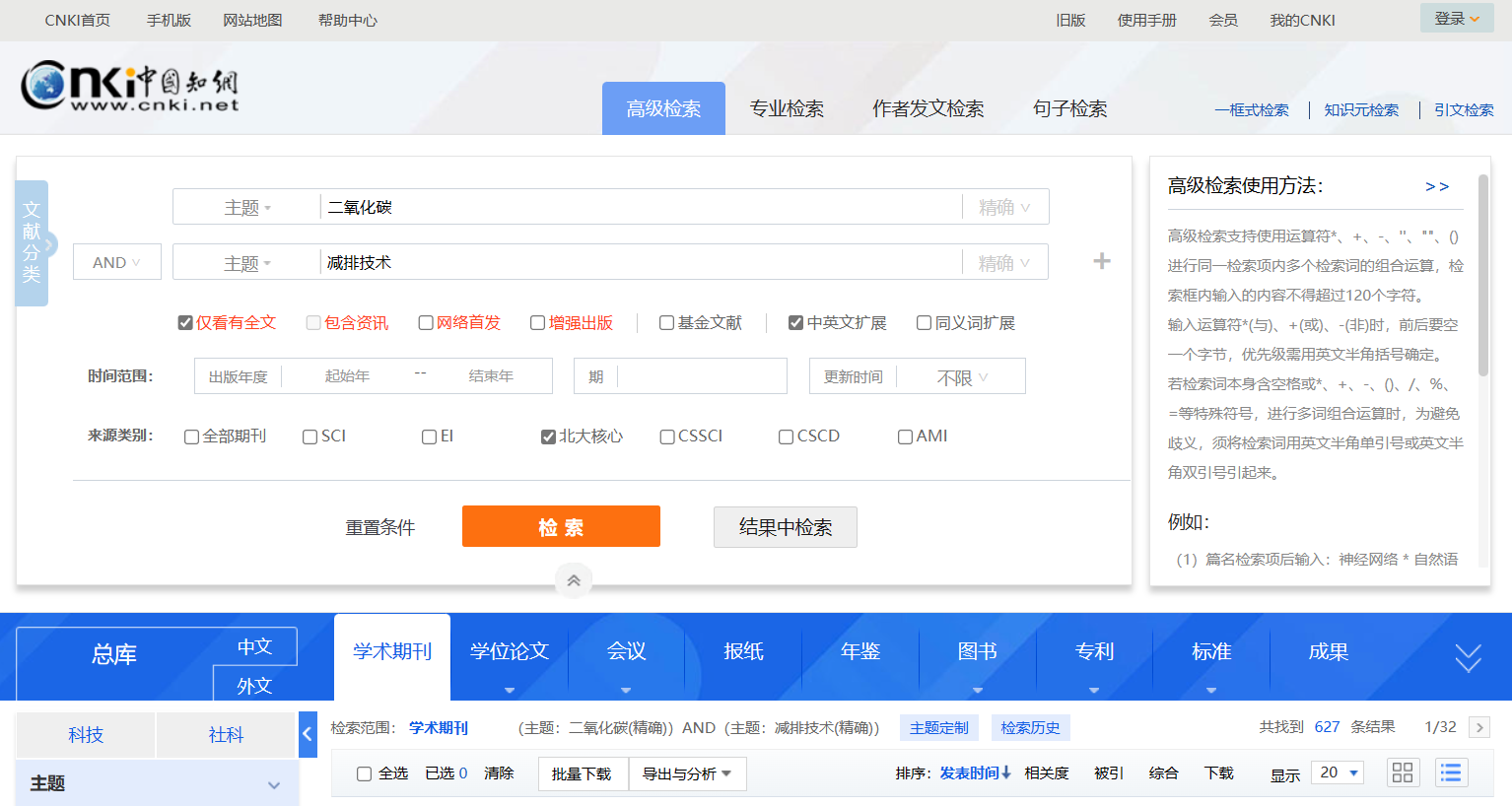 构造多个检索条件
布尔逻辑运算符
AND：逻辑与
OR：逻辑或
NOT：逻辑非
限定检索范围
学位论文检索
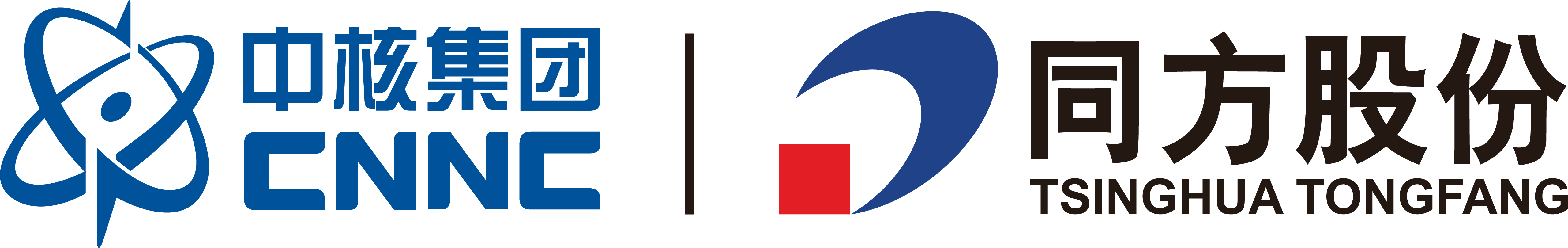 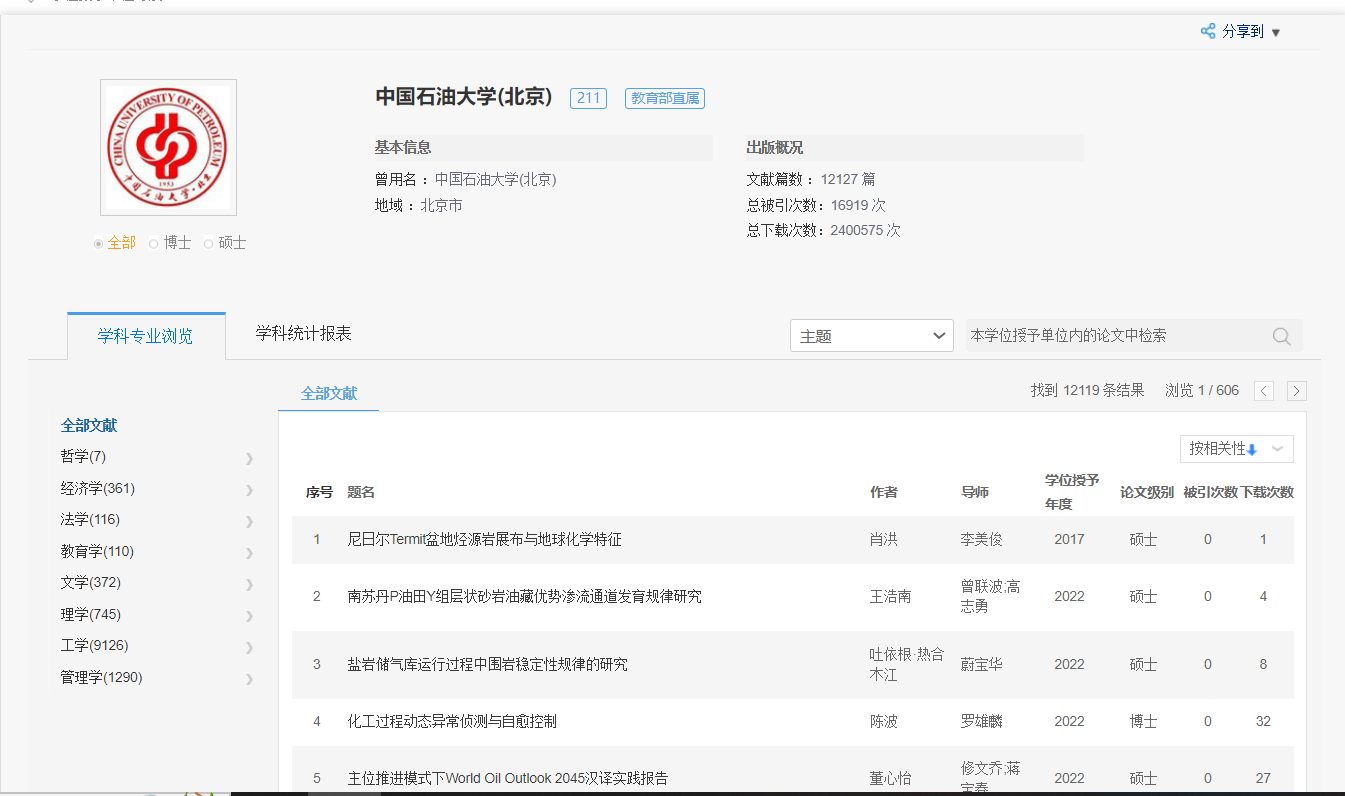 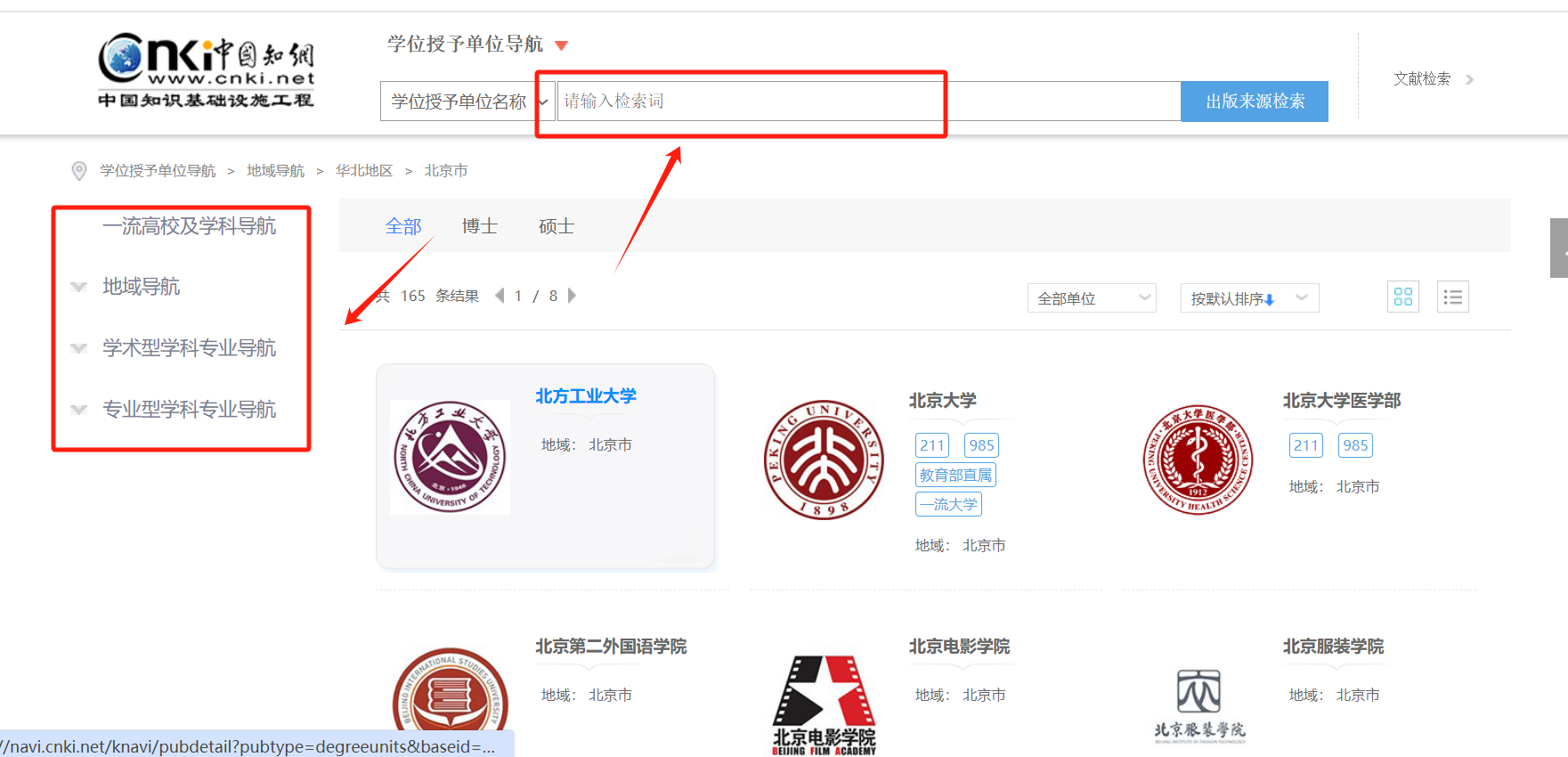 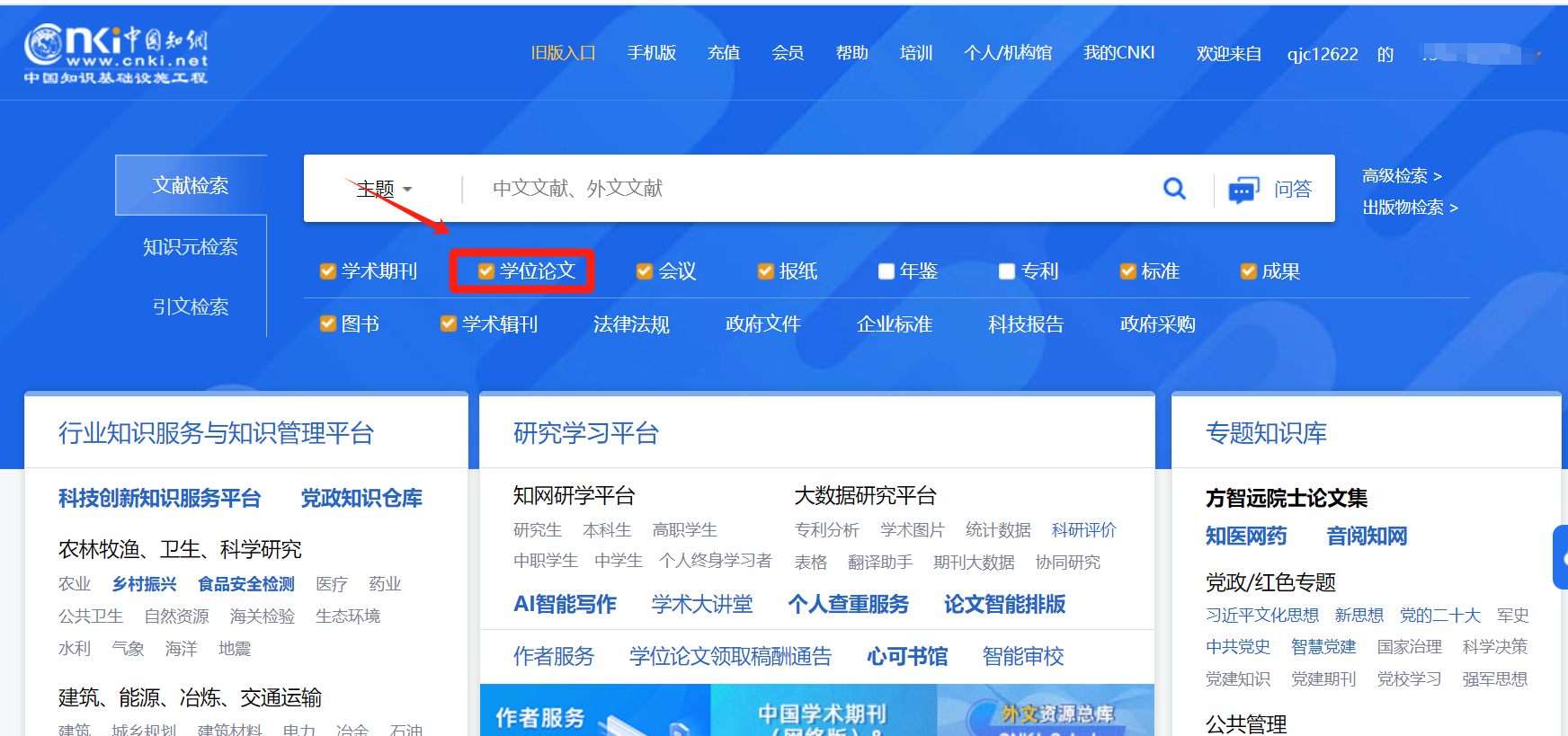 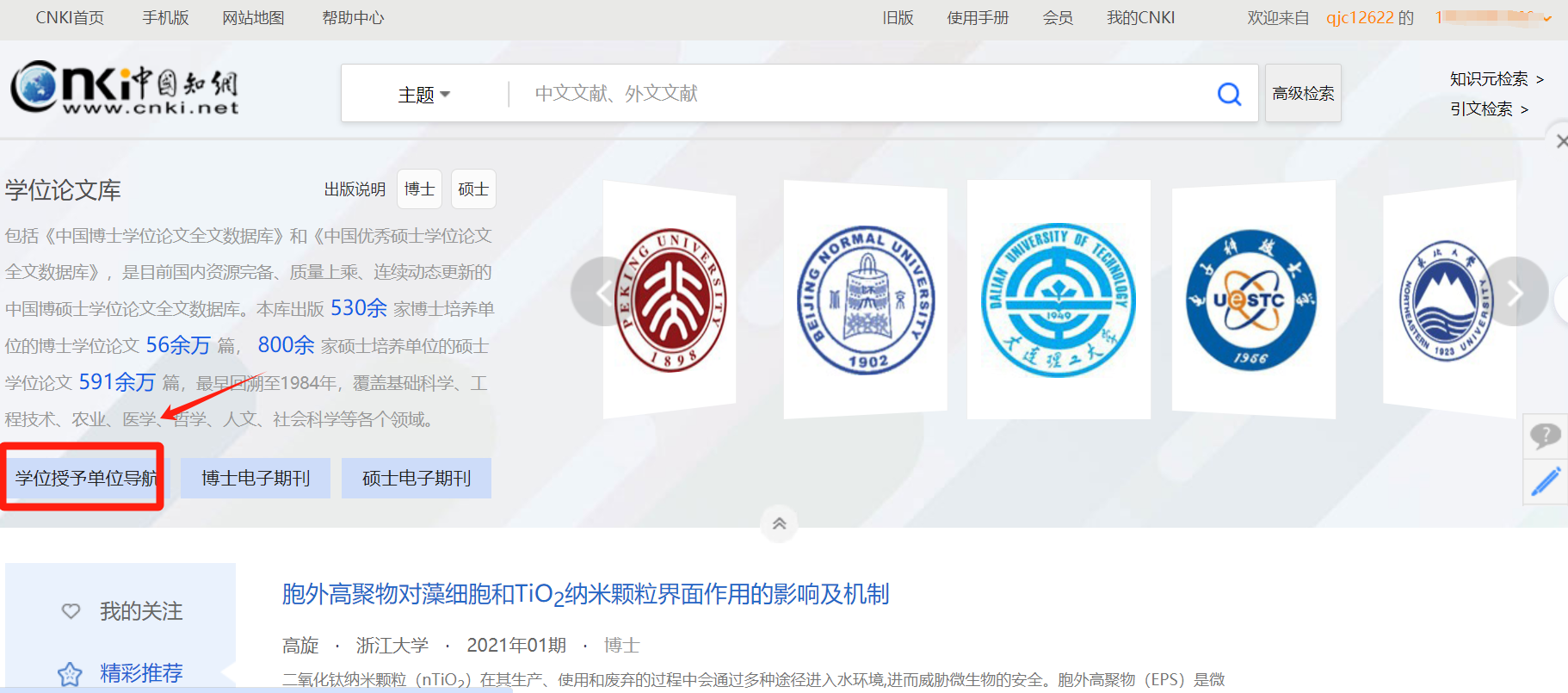 有奖问答（单选）
按照学位授予单位进行检索，可以检索到各高校博硕论文的检索方式是？
A、简单检索
B、高级检索
C、学位论文检索
答案:C
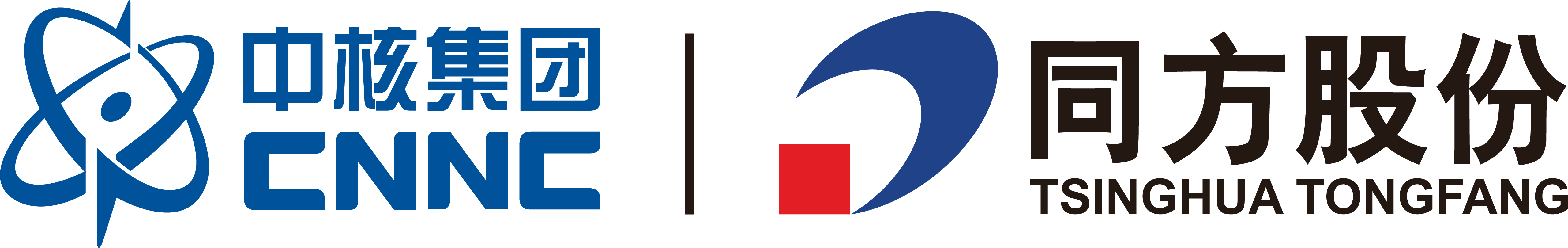 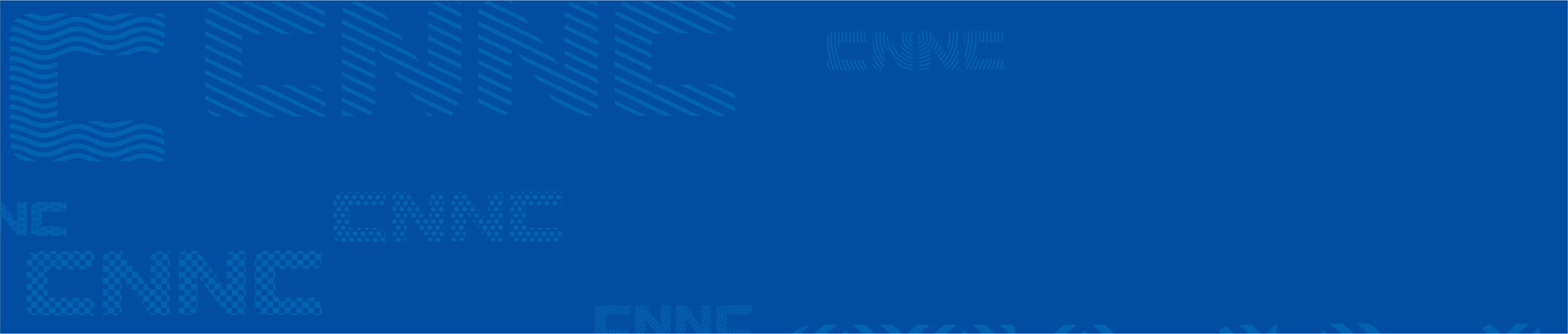 文献阅读有方法
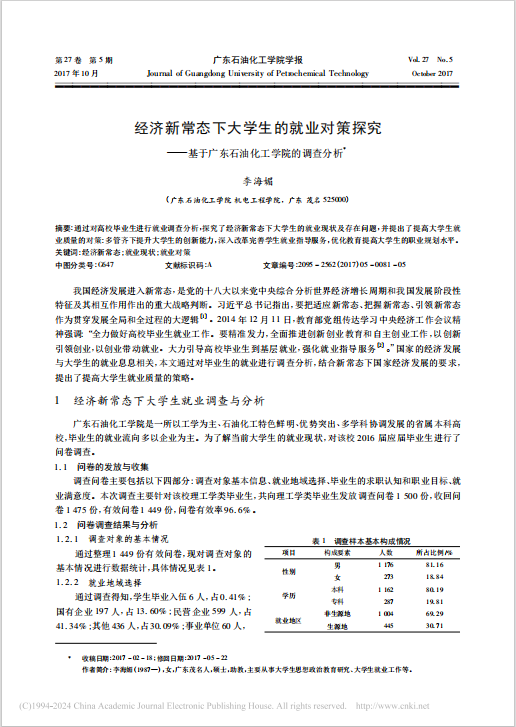 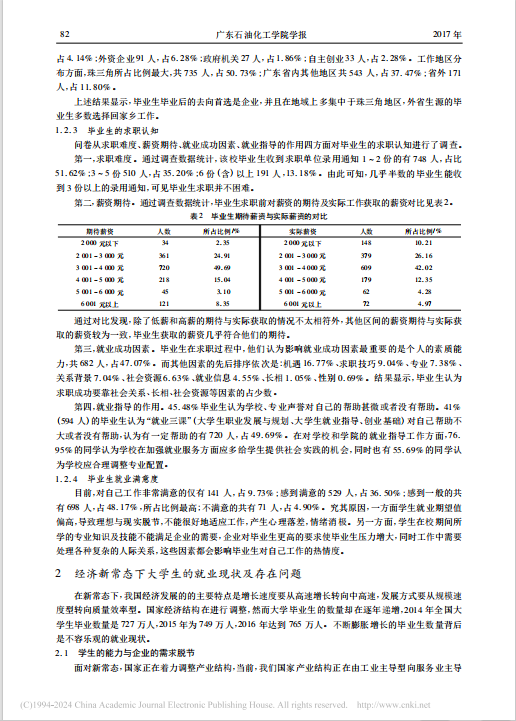 如何合理规划
阅读这篇文献
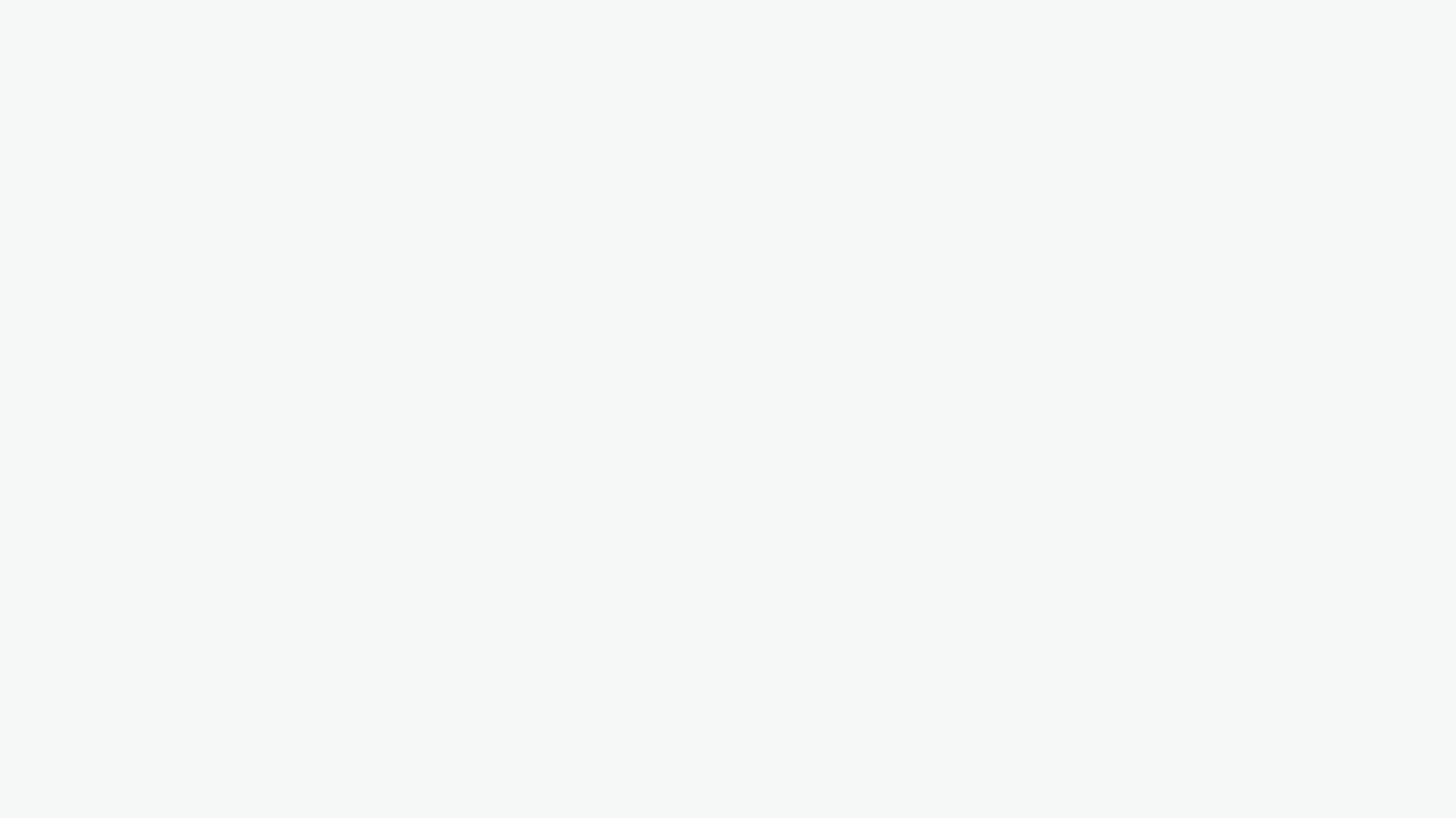 结构性阅读——有目的有重点地读
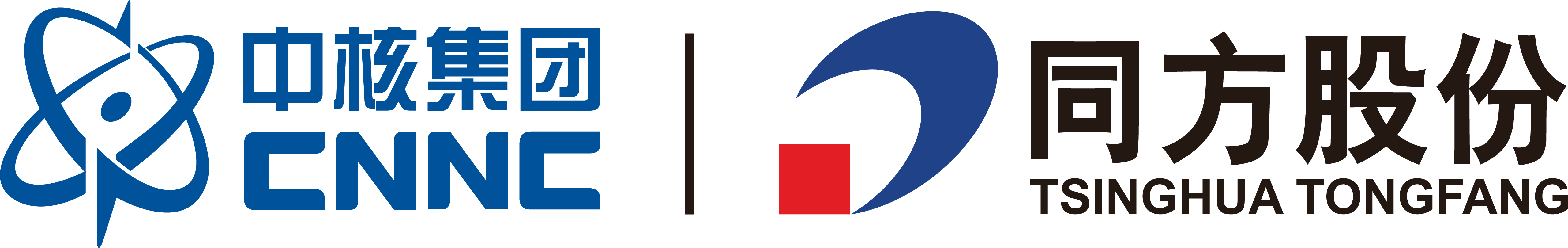 帕累托定律/二八定律：事情的主要结果只取决于一小部分因素。
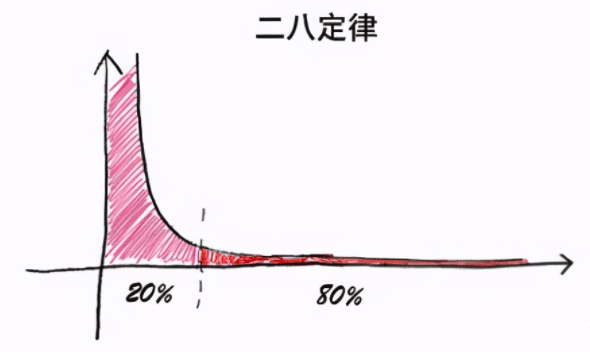 不求“面面俱到”
只求“抓住精华“
遵循“自我需求”
二八原则阅读法：
阅读20%的论文即可获取80%的信息，快速筛选重点文献。
结构性阅读【二八原则的阅读法】
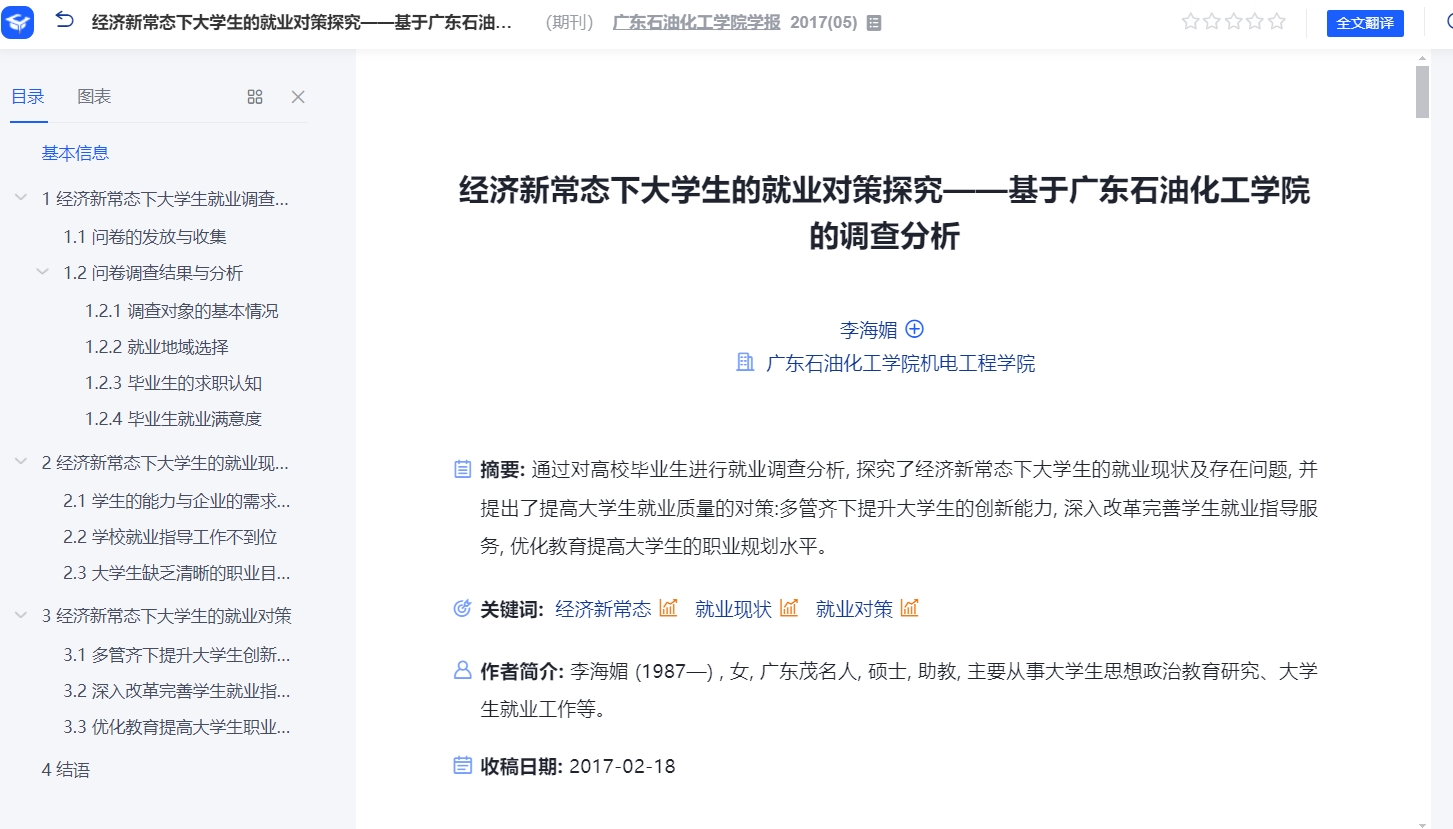 依次阅读题目、关键词、摘要、结论。了解研究背景、解决的问题、创新点。
批判式阅读
整理
整理
讨论
研究思路
研究方法
写作思路
笔记素材
图表
结果分析
结论
摘录
数据处理方法？
数据分析工具？
做图工具？
呈现形式？
作用和意义？
笔记
重要的句子、观点、语言表述、专业词汇、翻译对照
灵感启发、方法、亮点、不足、观点、标注、标签
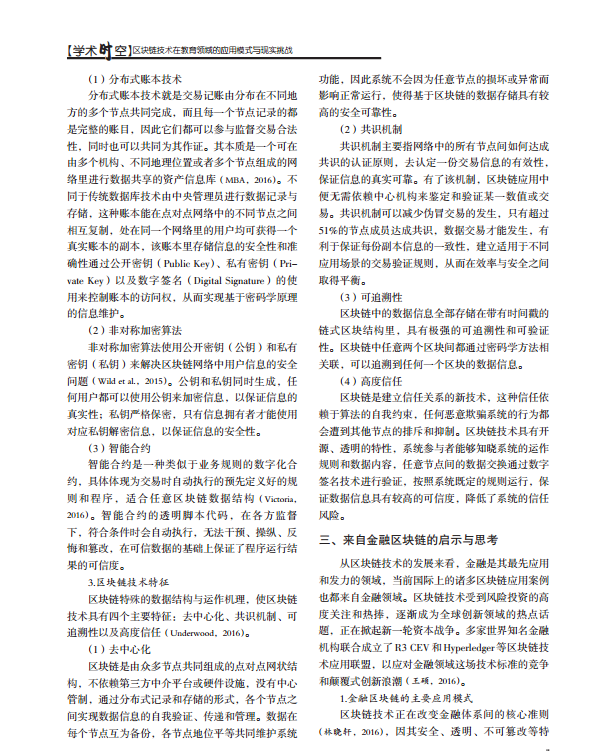 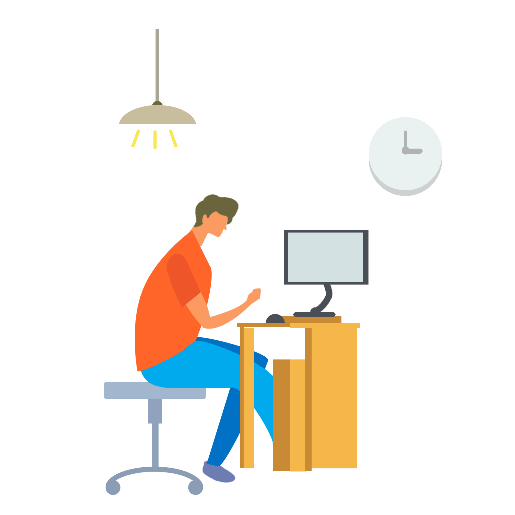 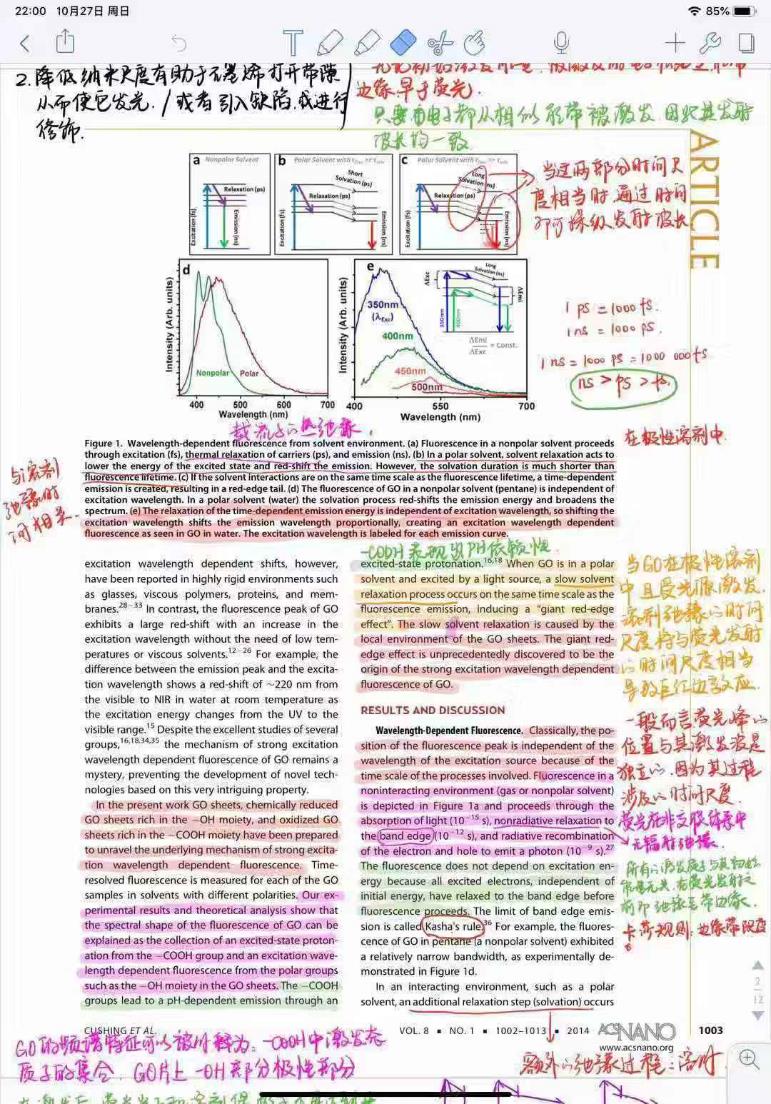 泛阅读
没有进入深入阅读
（PDF/WORD/网页快速浏览）
记忆留存率10%-15%
知识点零散
难整合成系统的笔记体系
（笔记分散 难以整合）
笔记遗失率30%-50%
再创作少
没有成体系的写作思路
（面对着空白写作文档无从下笔）
时间消耗率50%↑
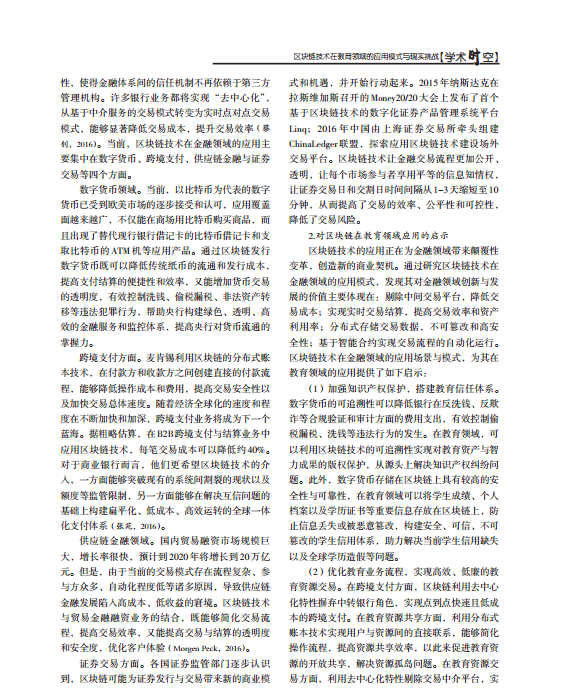 批判式阅读
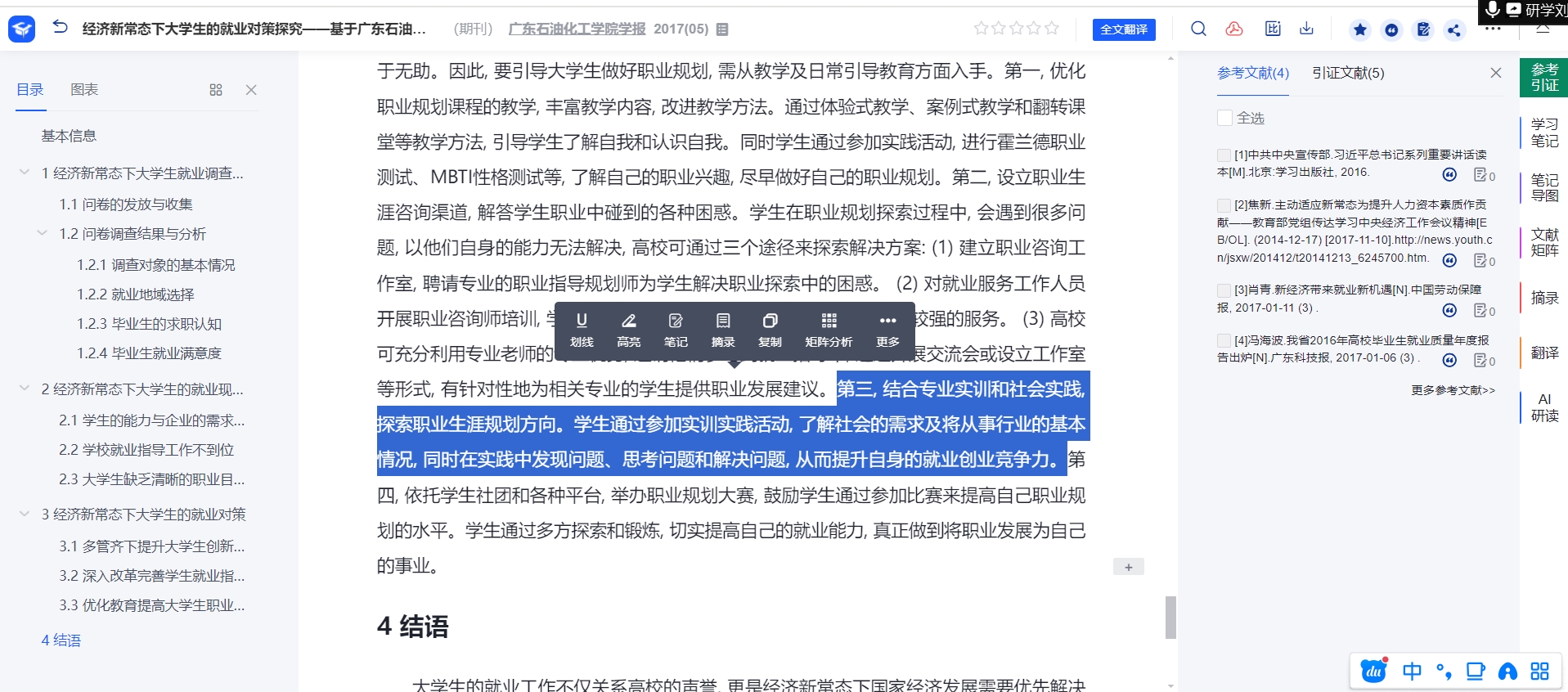 重要的文字、图表，点击“摘录”随时摘录，便于写作引用；点击翻译可一键翻译
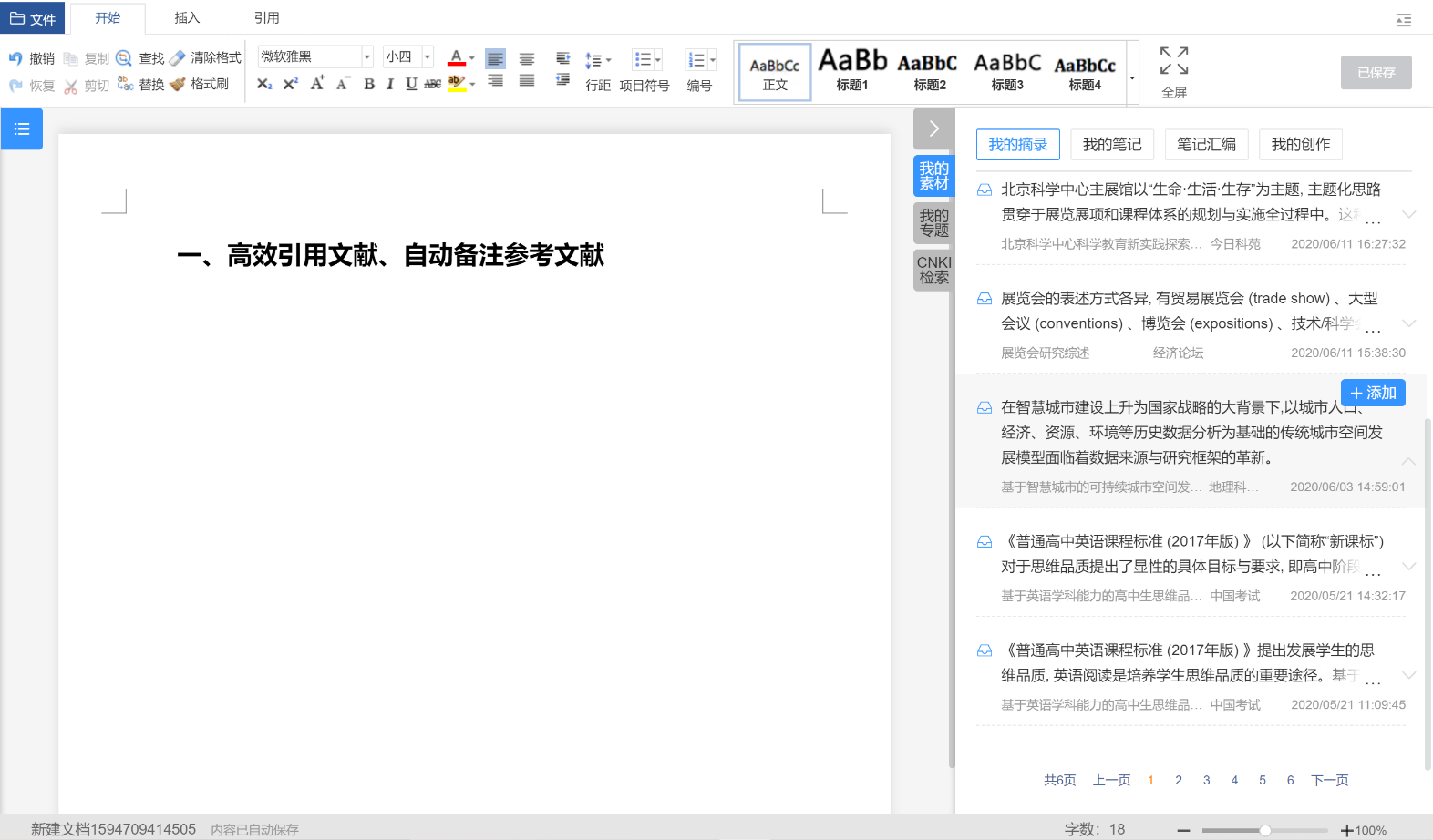 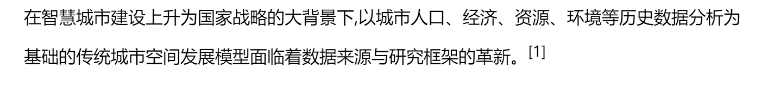 点击添加
高效添加到左侧创作
同时自动添加标准的参考文献
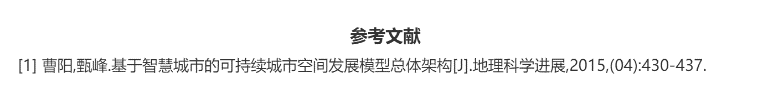 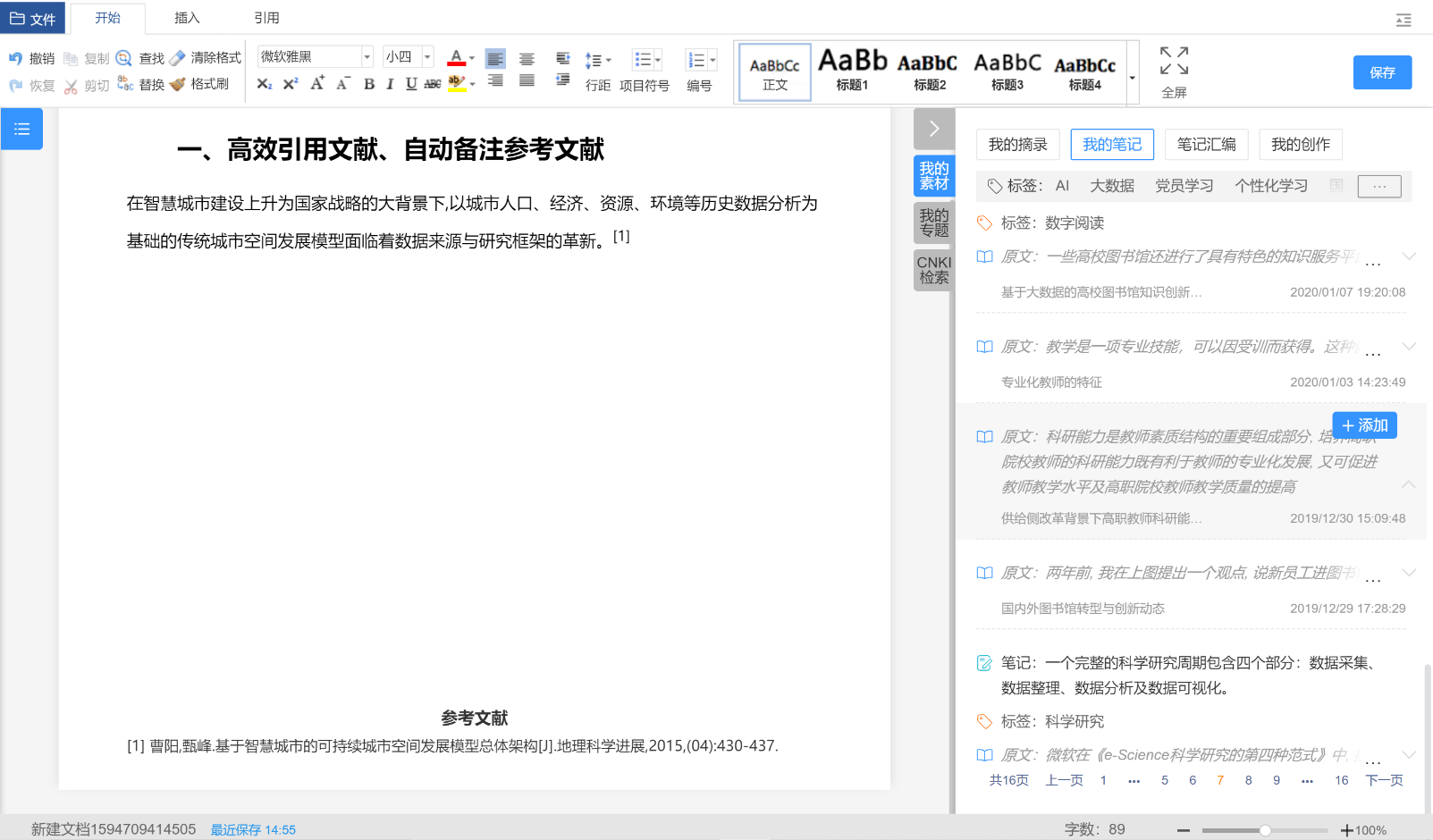 点击添加
高效添加到左侧创作
同时自动添加标准的参考文献
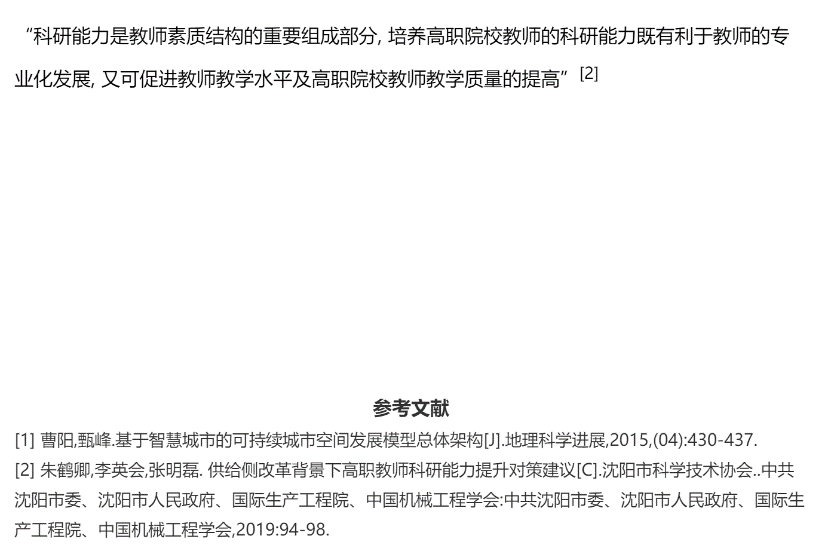 打开知网研学
方法①：1. 打开中国知网（cnki.net） 2. 点击中间研究型学习平台
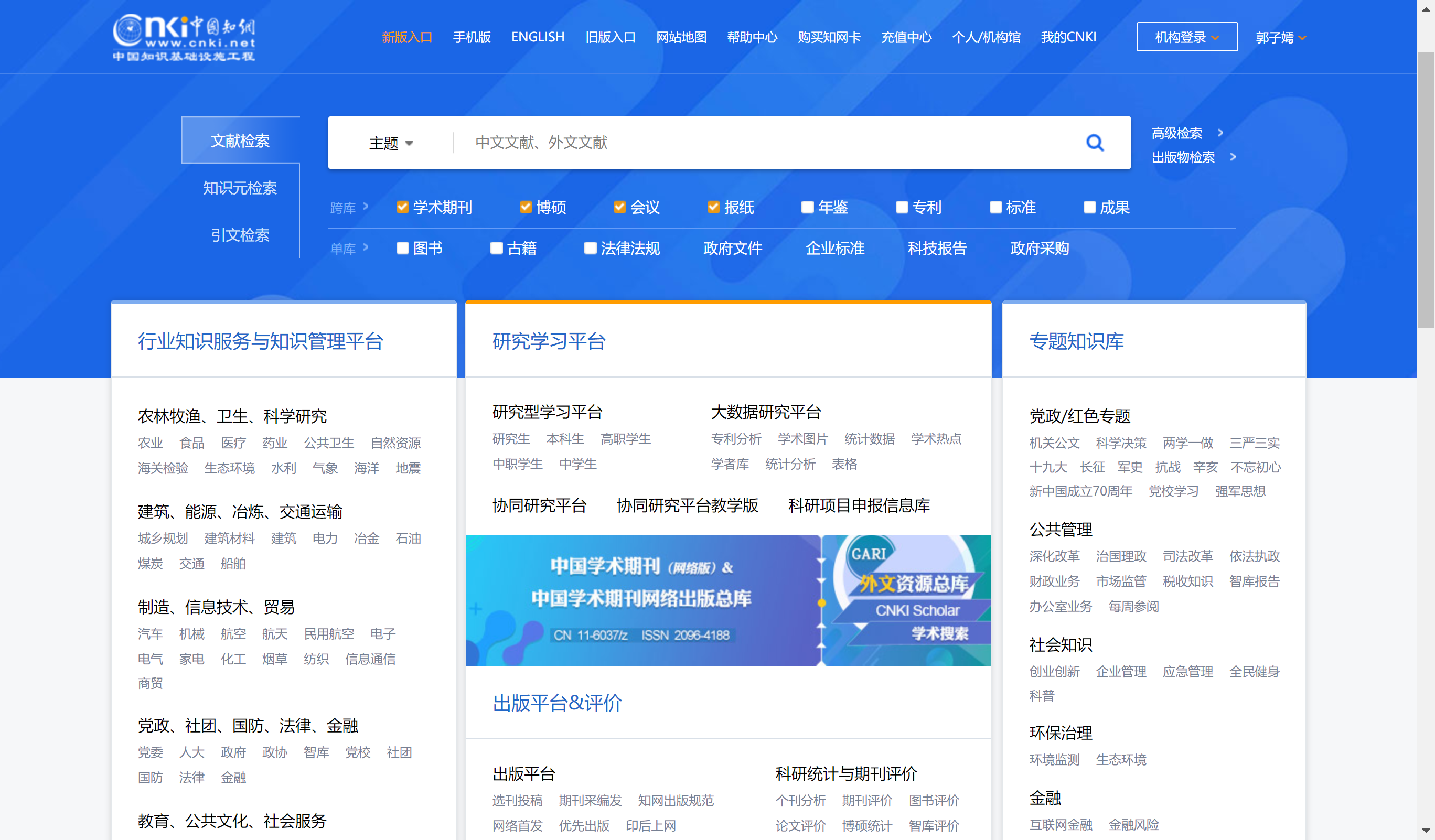 点击“研究型学习平台”
打开知网研学
方法②：搜索栏输入 x.cnki.net
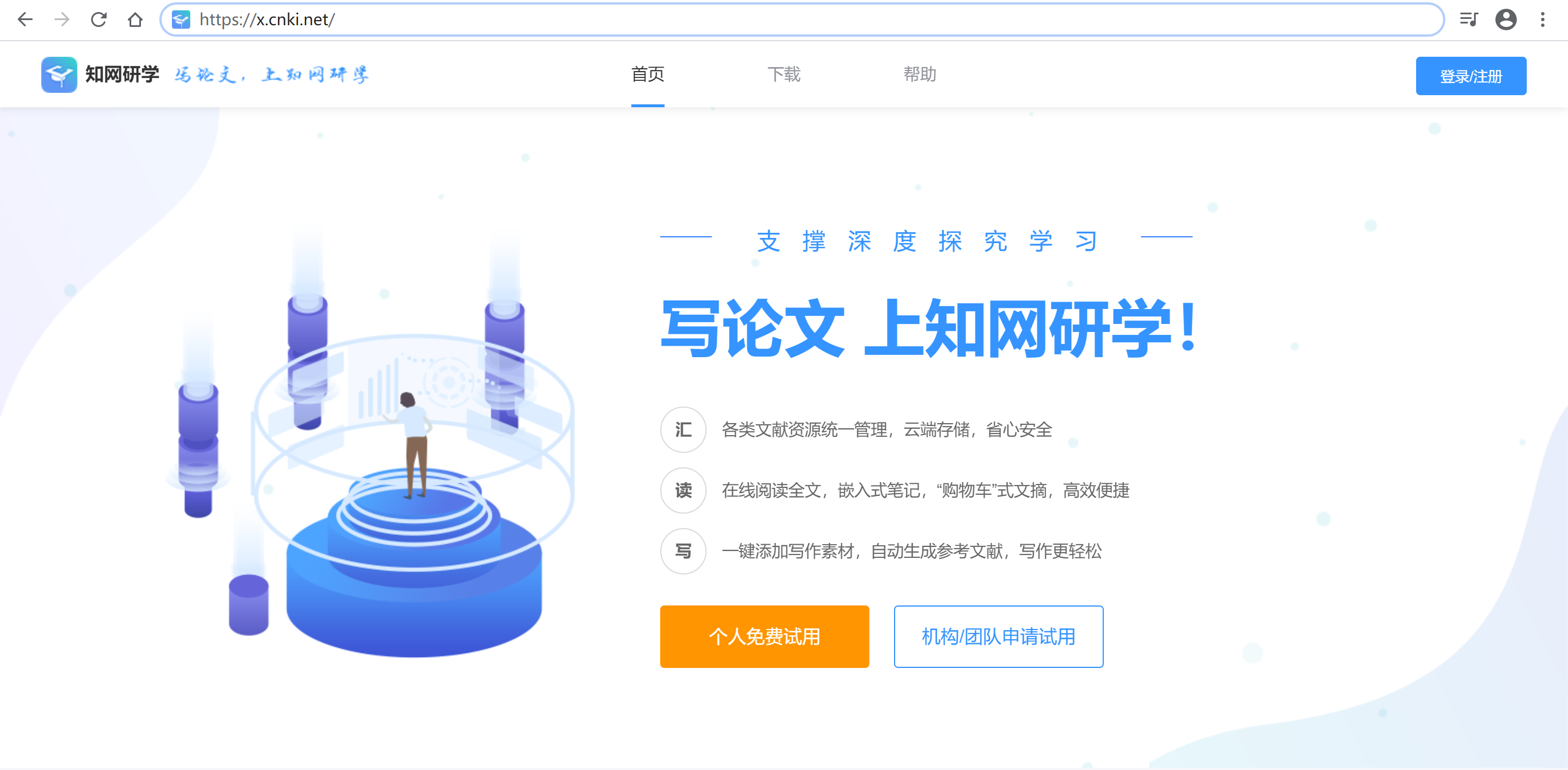 搜索栏输入 x.cnki.net
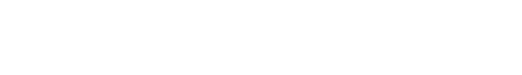 已注册用户
输入账号密码登录
未注册用户
通过手机号和验证码进行注册
登录/注册
1. 点击右上角“登录/注册”，根据提示进行注册
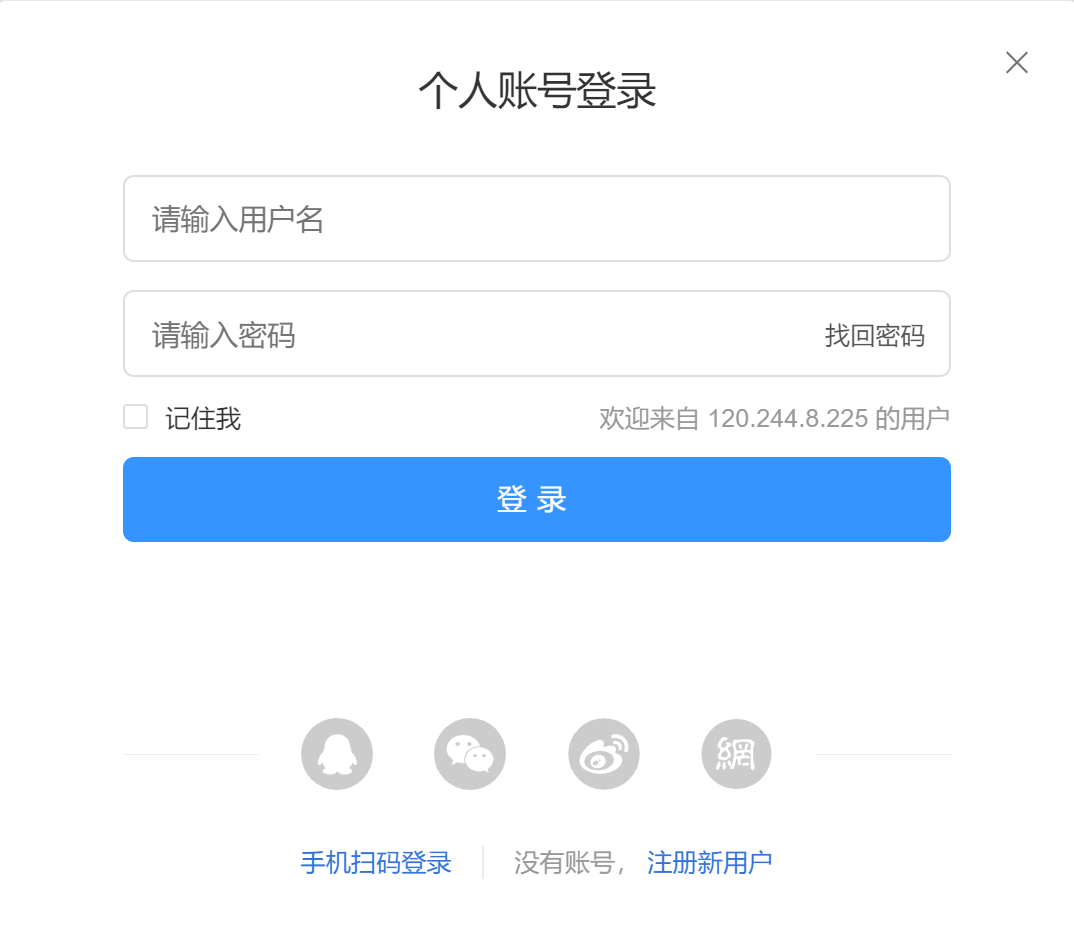 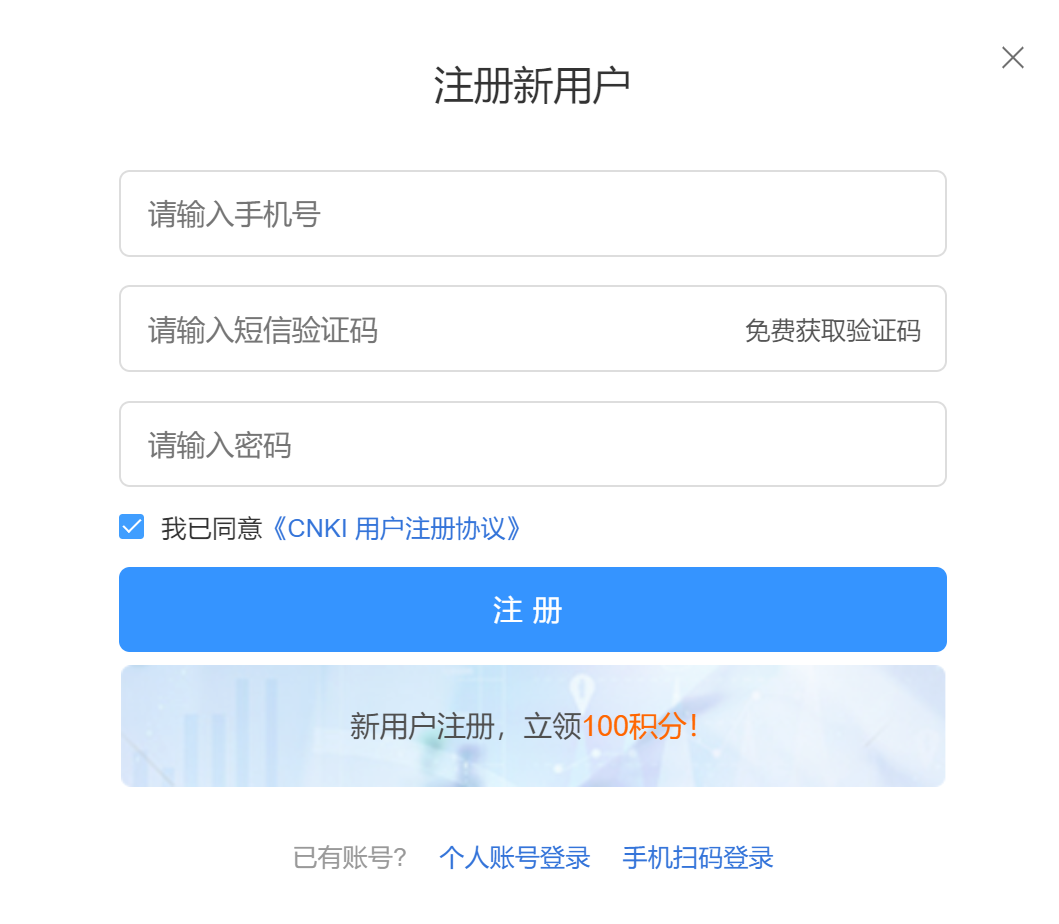 新用户点击
“注册新用户”
登录/注册
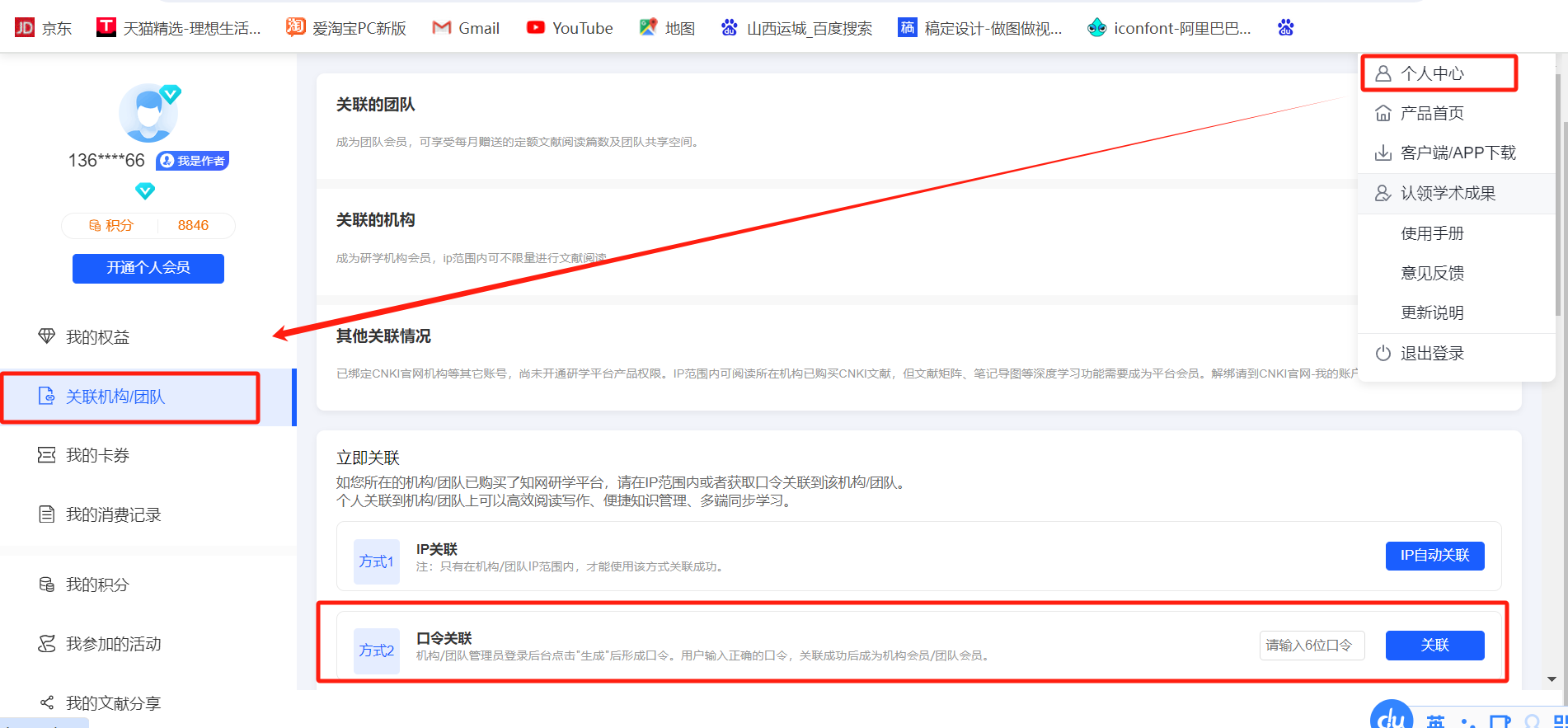 1. 点击右上角“个人中心”，关联机构，输入6位数口令：JBBBHV
有奖问答（单选）
知网研学平台的网址是？
A、www.cnki.net
B、x.cnki.net
C、data.cnki.net
答案:B
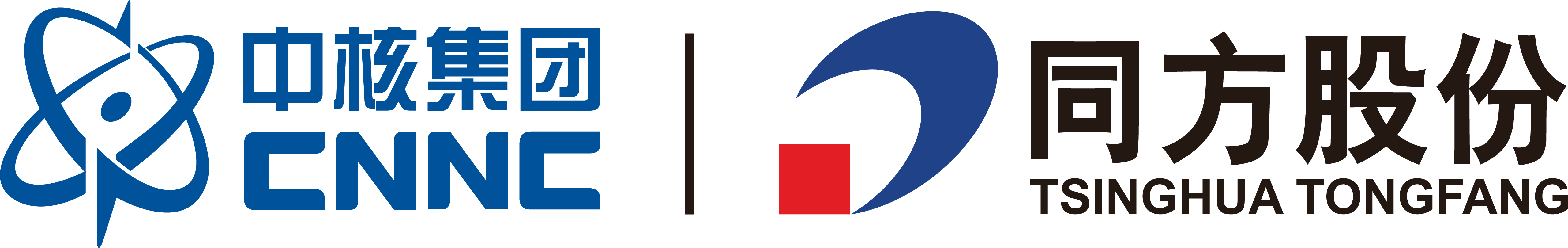 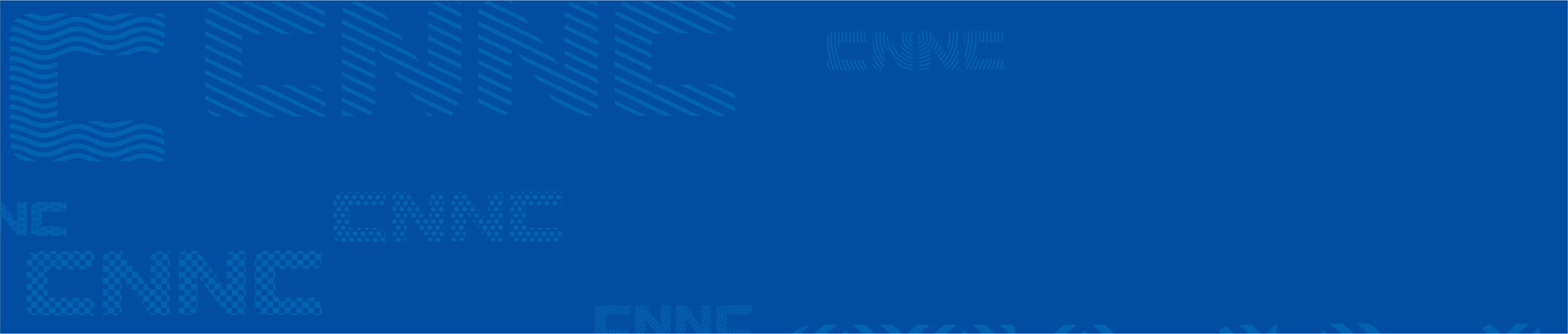 论文写作有规范
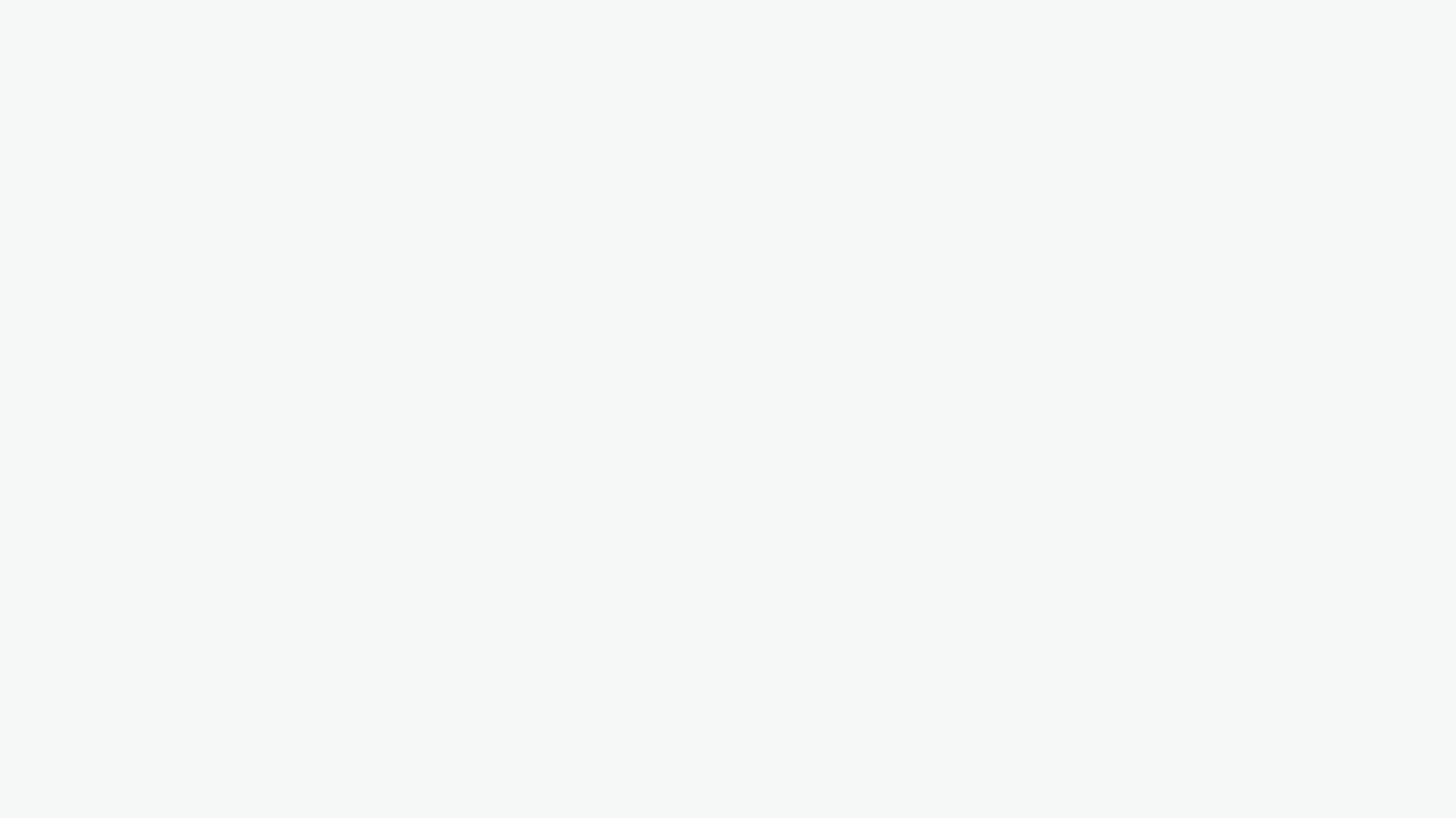 论文写作规范
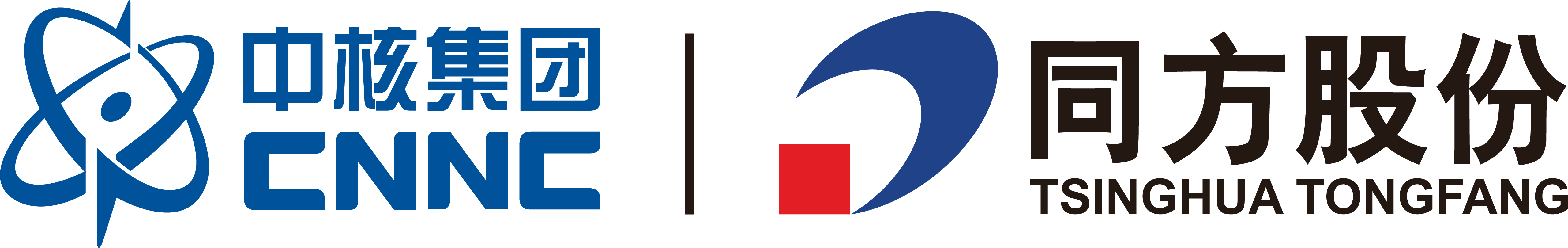 结构规范
语言规范
引用规范
格式规范
图表规范
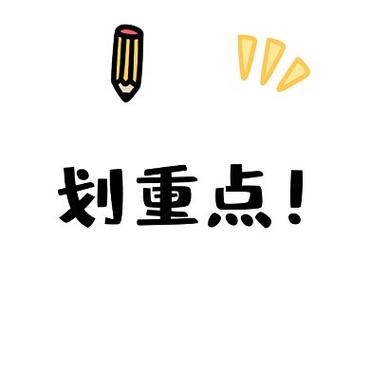 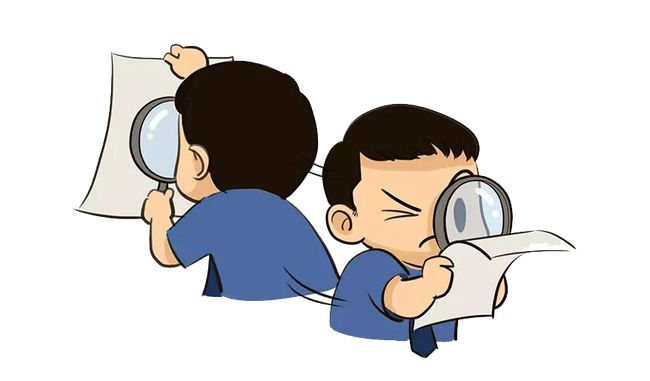 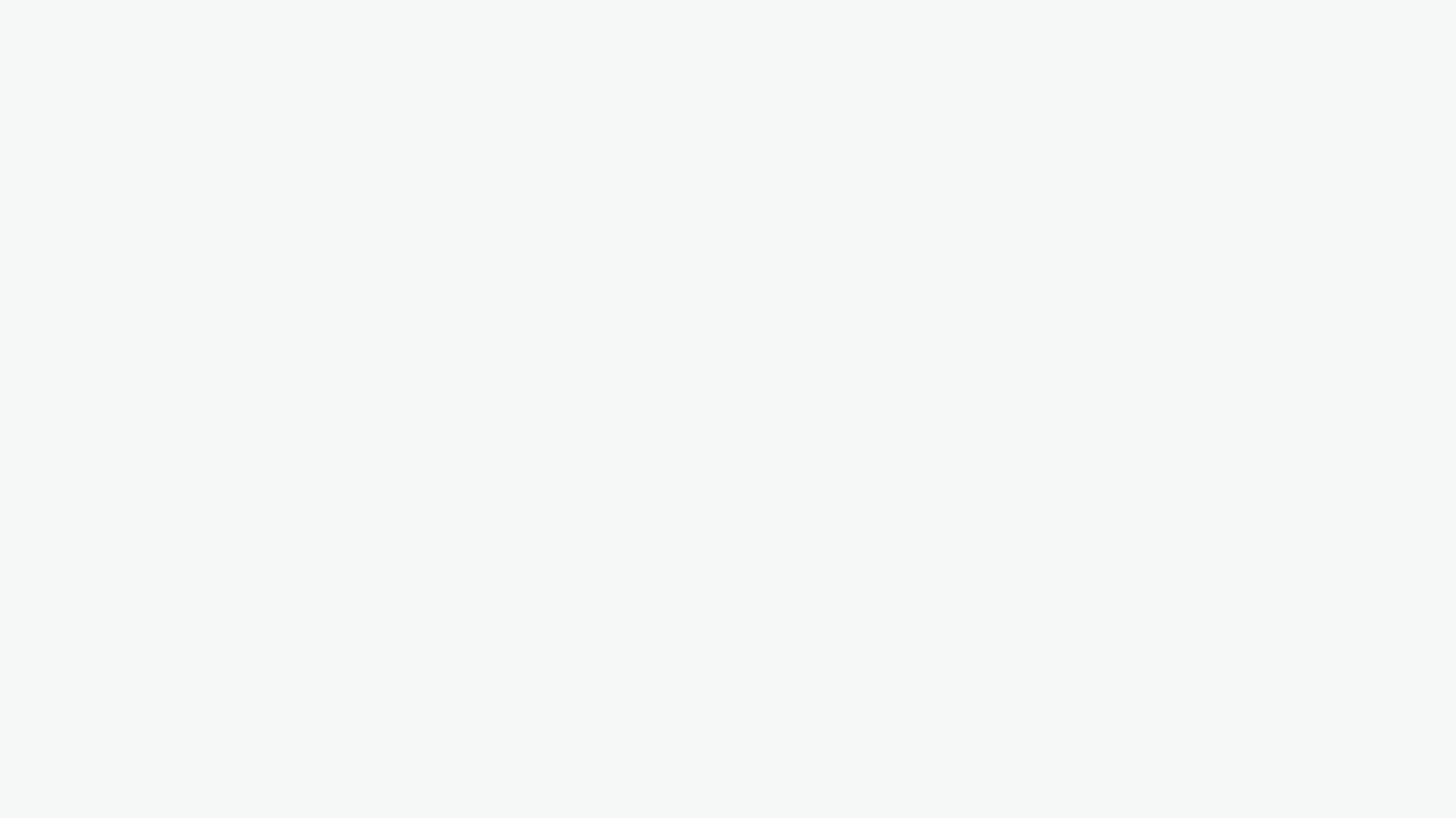 结构规范
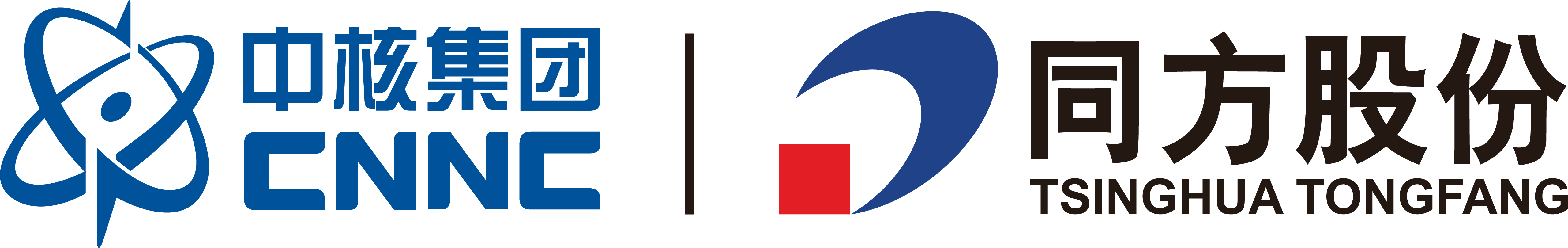 结构规范
语言规范
引用规范
格式规范
图表规范
按照学位论文结构进行撰写。
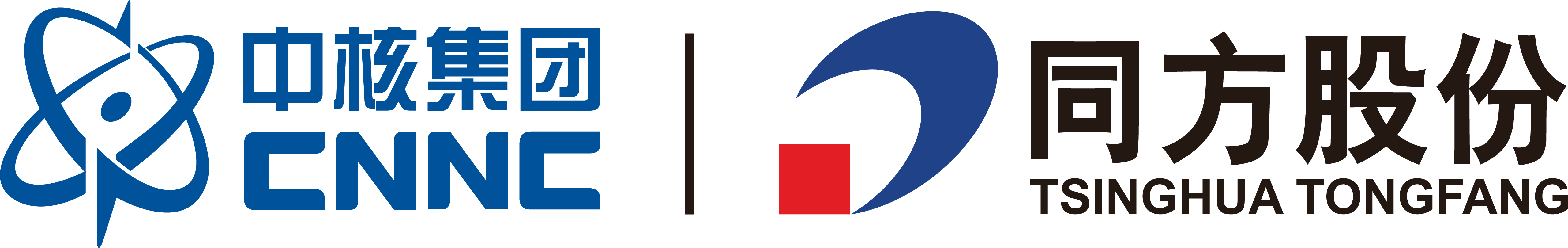 “要盖房子，先搭架子”
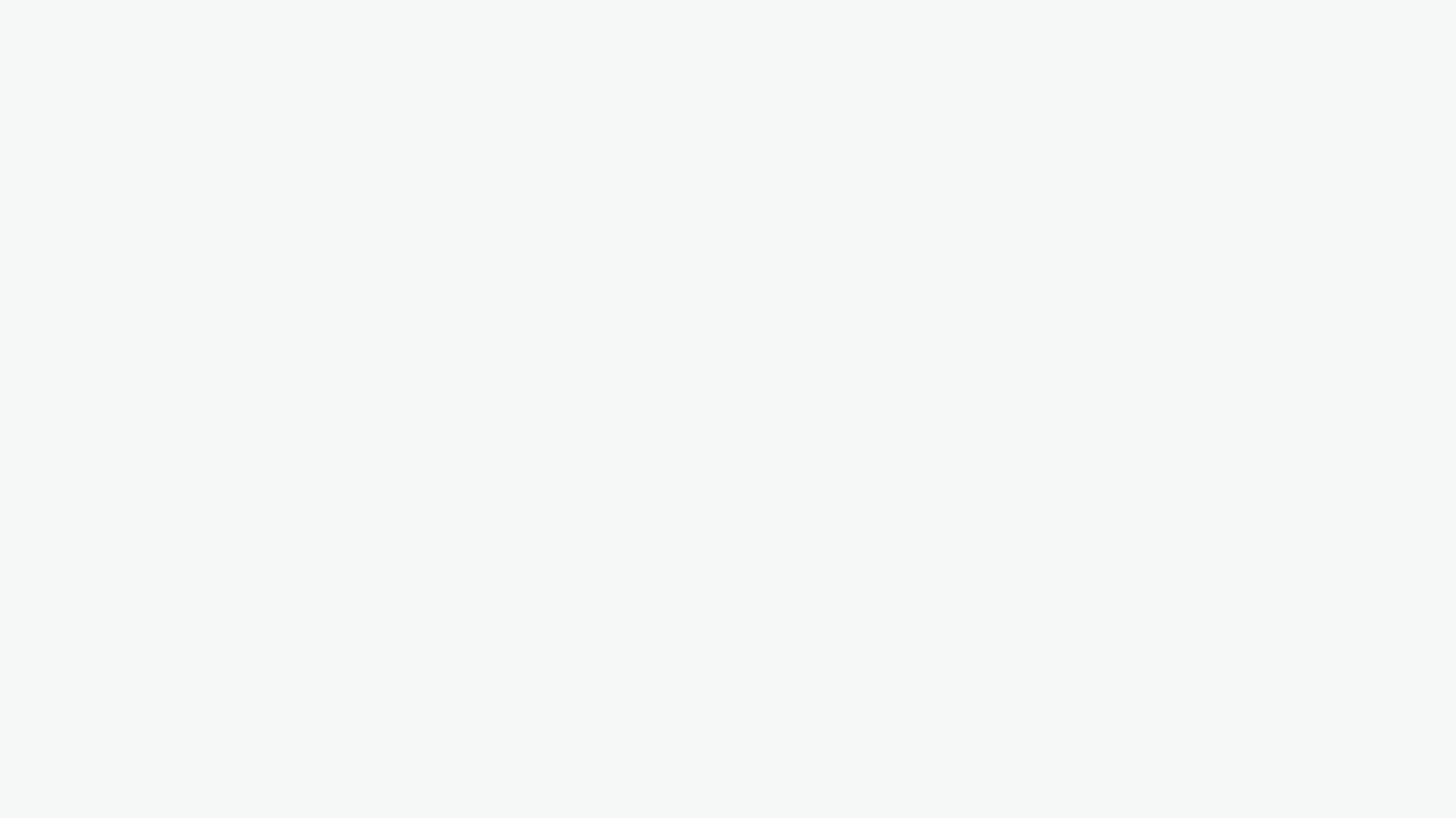 学位论文基本框架
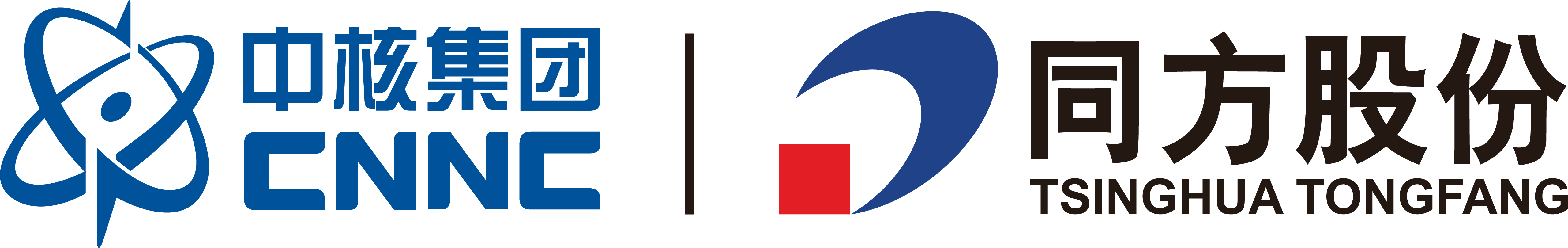 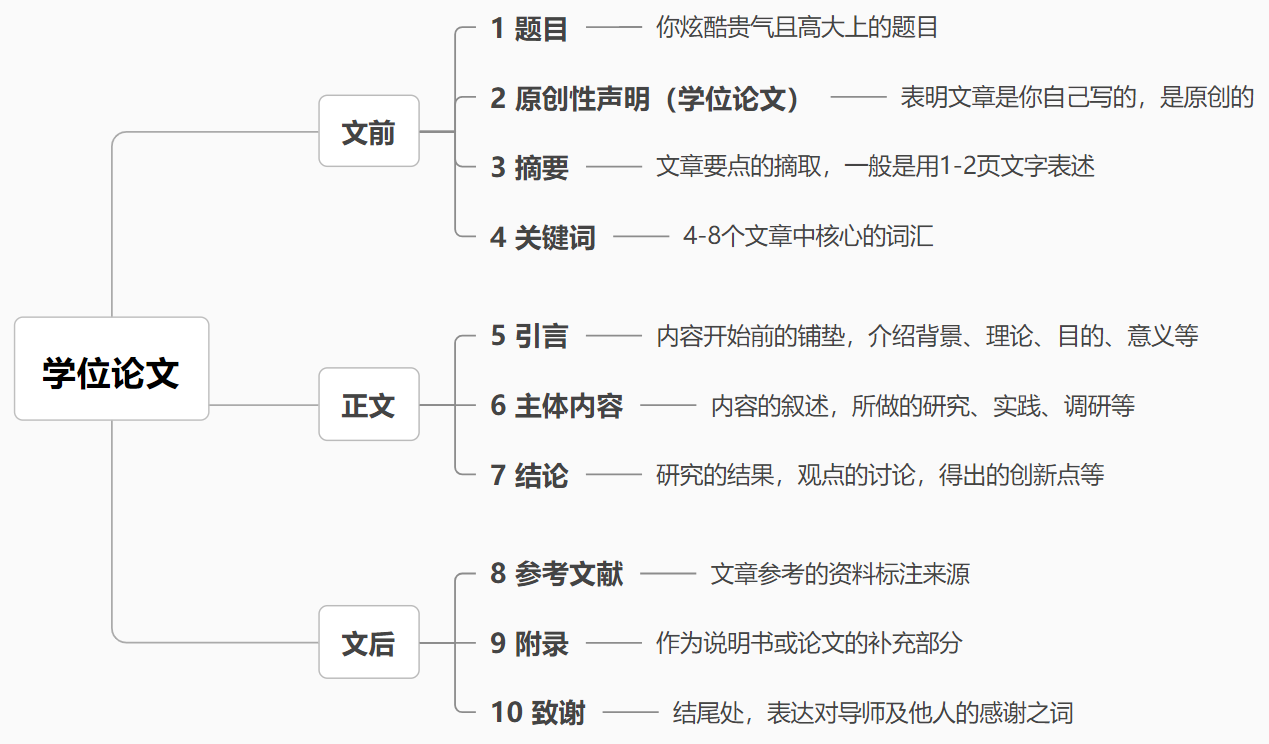 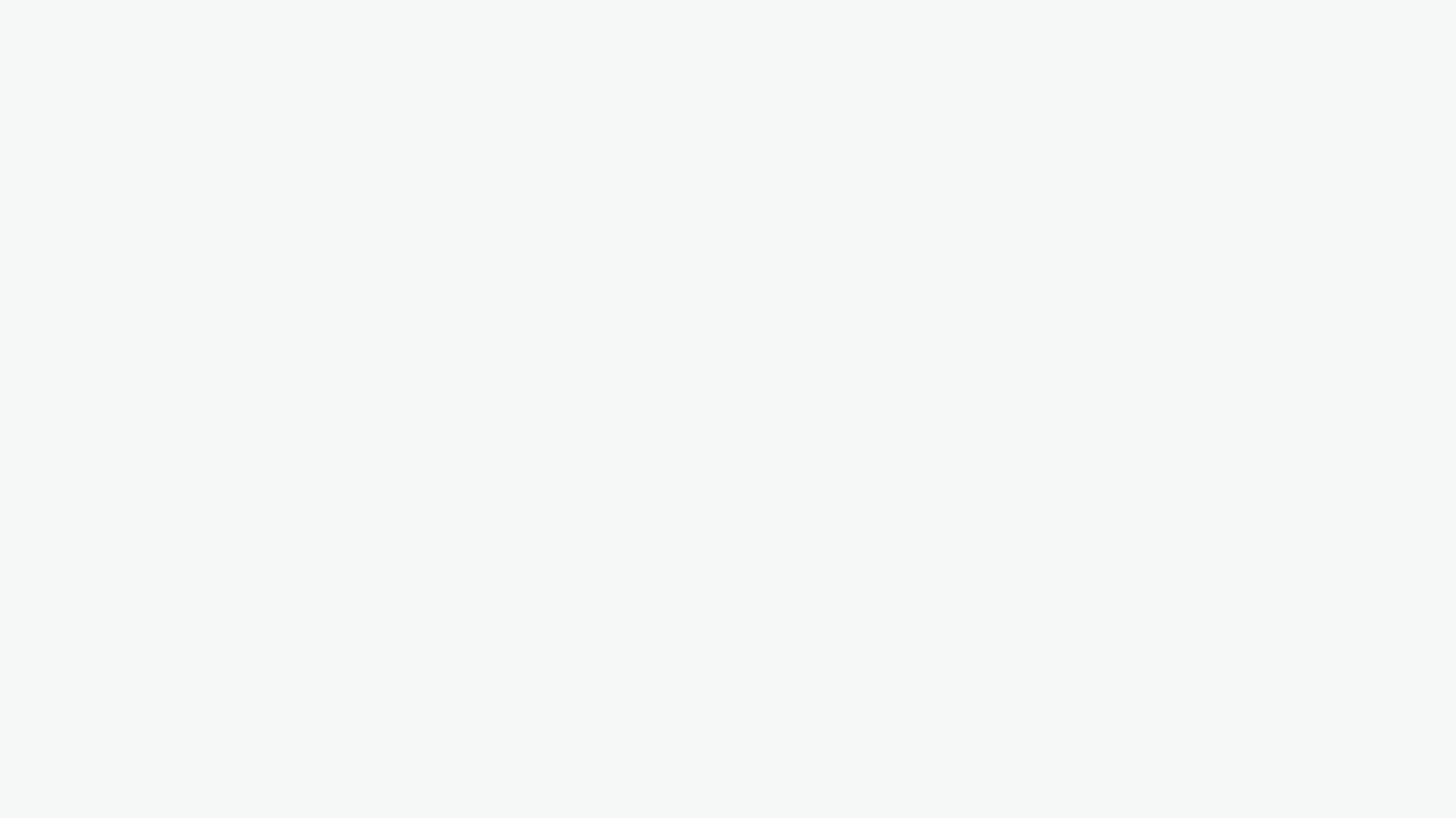 论文框架搭建
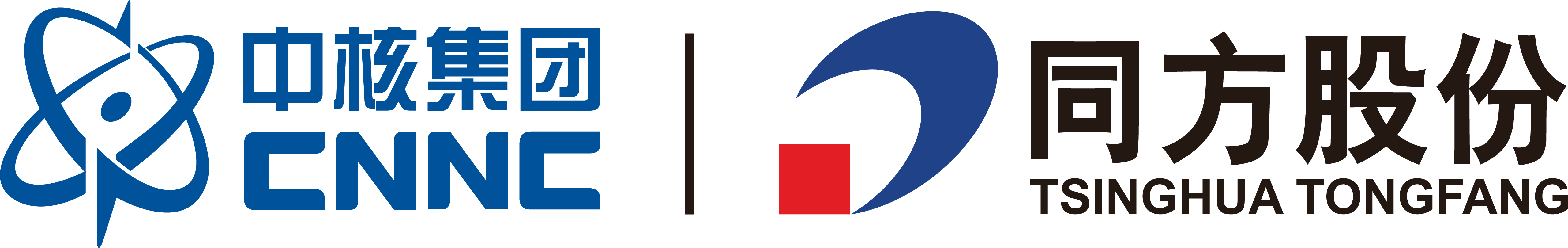 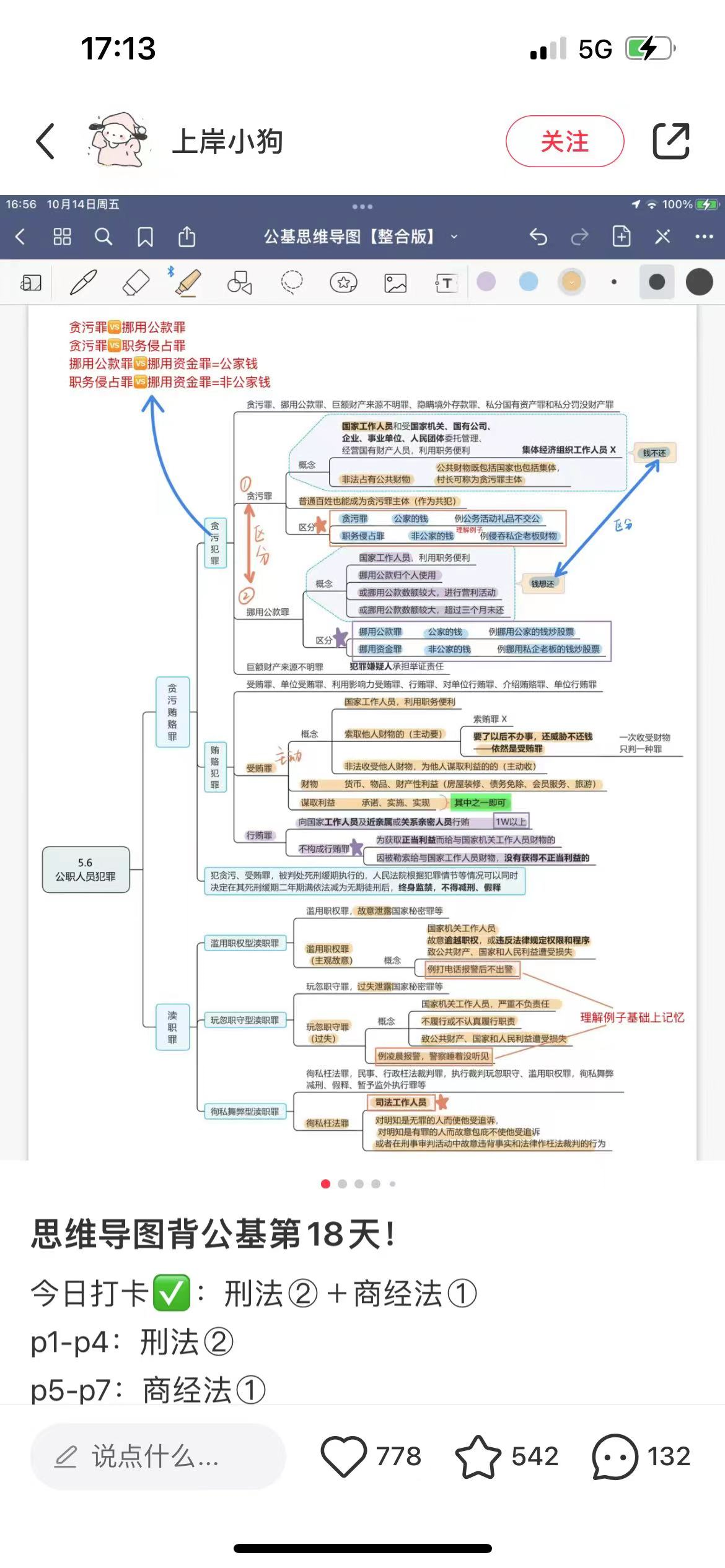 借助思维导图，理清写作思路，多次修改，反复完善。擅用思维导图，能节省50%-95%的学习时间。
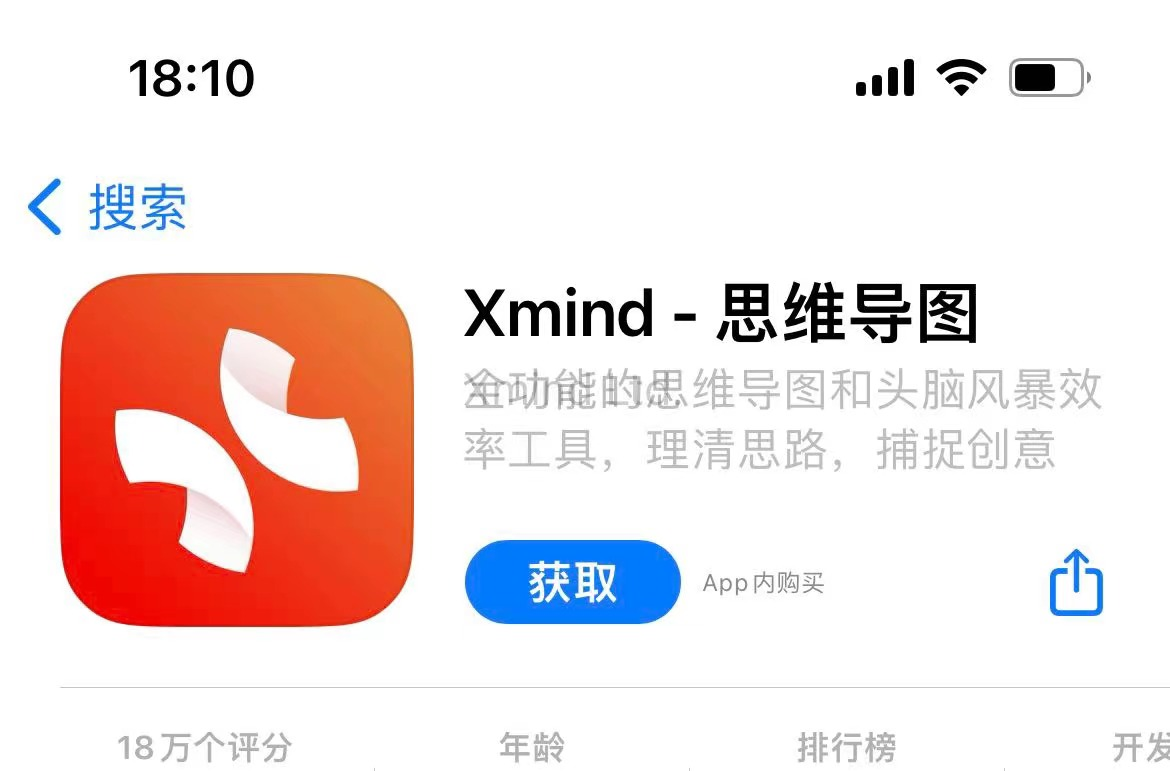 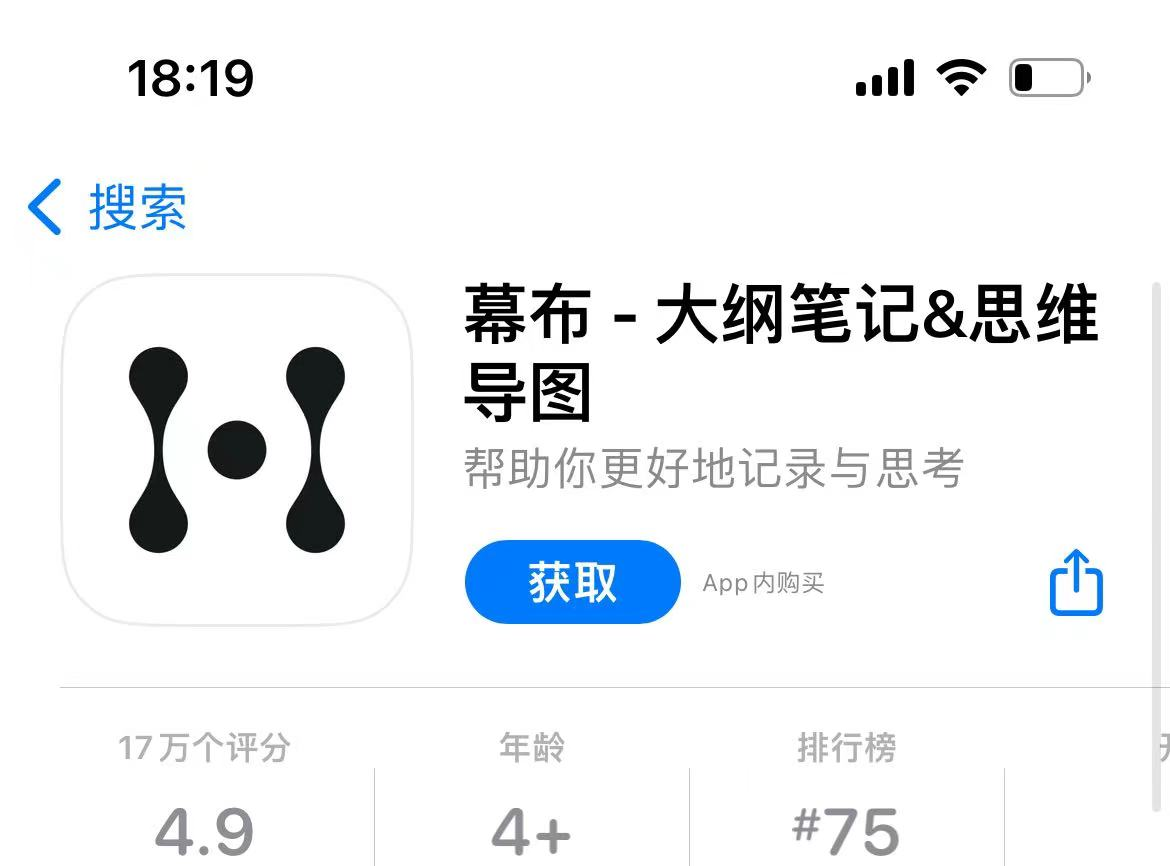 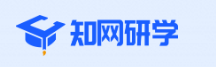 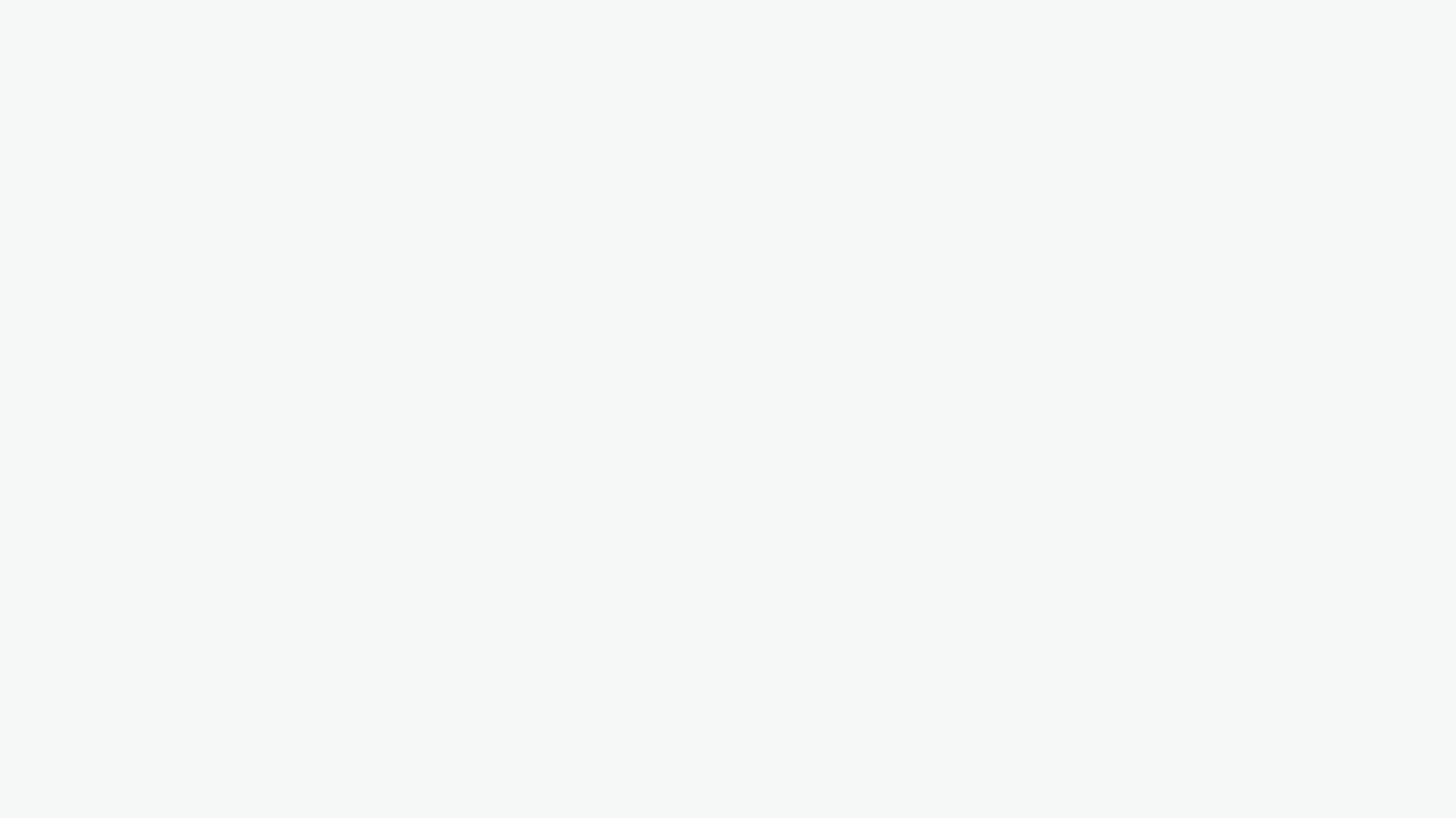 语言规范
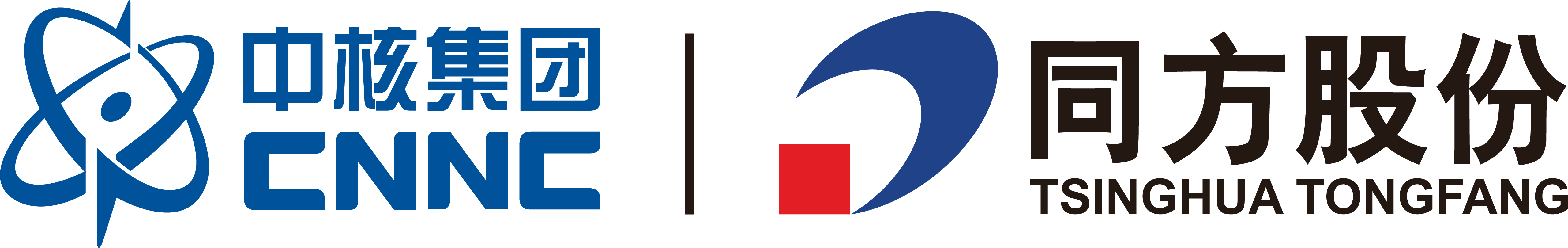 结构规范
语言规范
引用规范
格式规范
图表规范
语言规范
按照学位论文结构进行撰写。
注重语言的科学性、逻辑性、专业性以及简洁性。
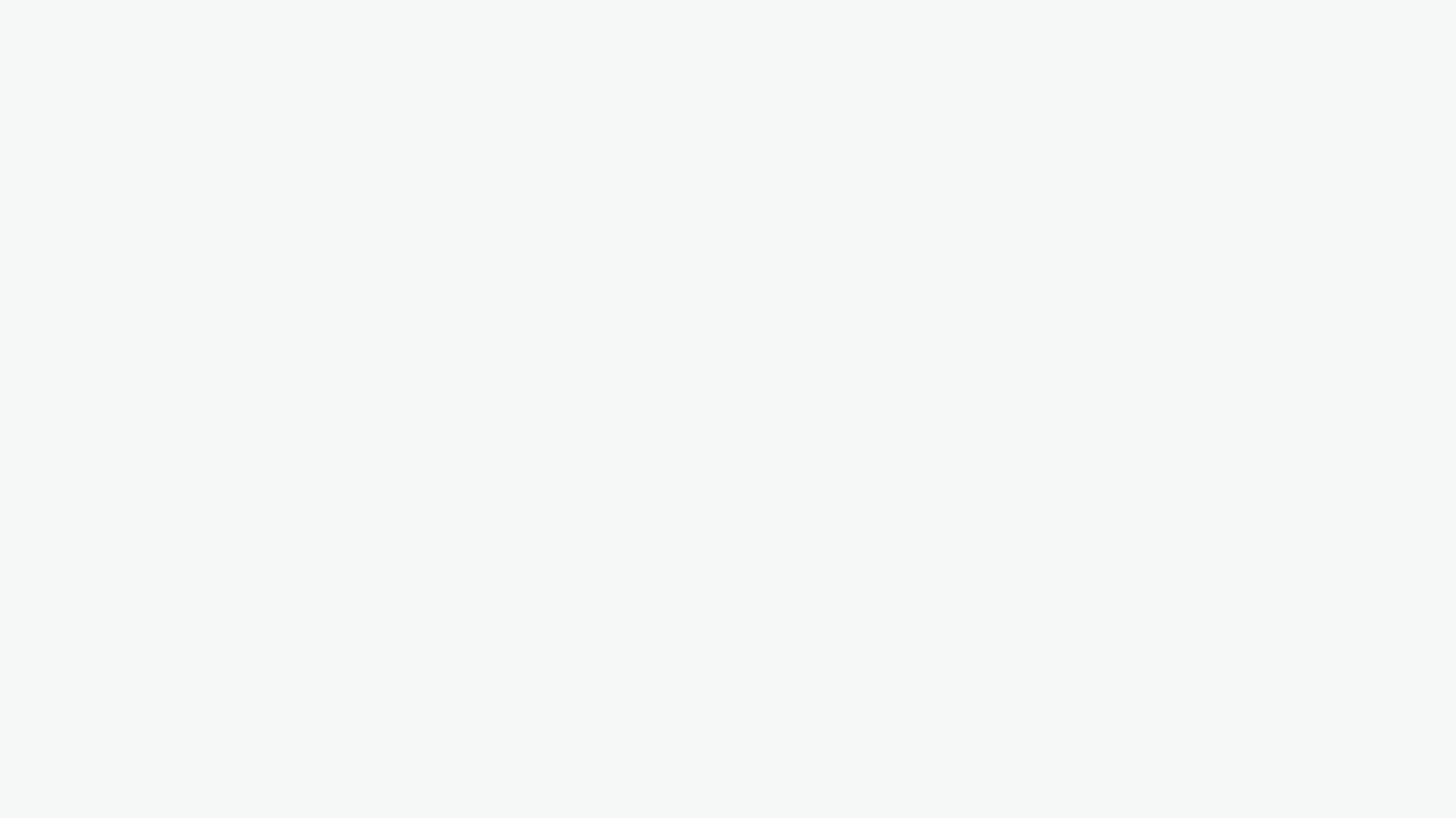 语言规范
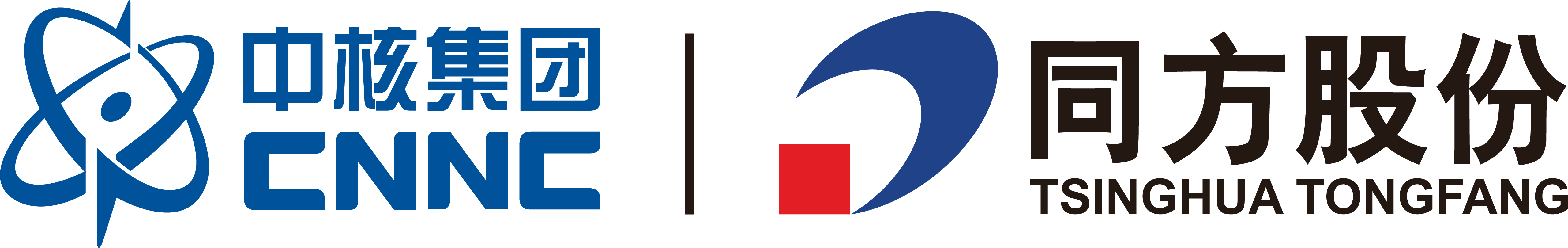 普通语言：九宫格火锅超好吃。
论文扩展：牛油和纯净水的二元混合物在以底部中心提供高温源的3x3网格加热装置中持续加热后会达到沸腾，它可以兼容几乎一切丰富的食材，并在与人体味觉的交互当中提供令人惊叹的体验。
普通语言：写论文好困啊。
论文扩展：学术性创作与人的睡眠生理反馈极易在高强度的压迫下形成微妙的正相关协同效应。此时笔者大脑的自我放松、撰写效率的低下均统一地指向了来自外界的DDL压力。
科学性、逻辑性、专业性、简洁性
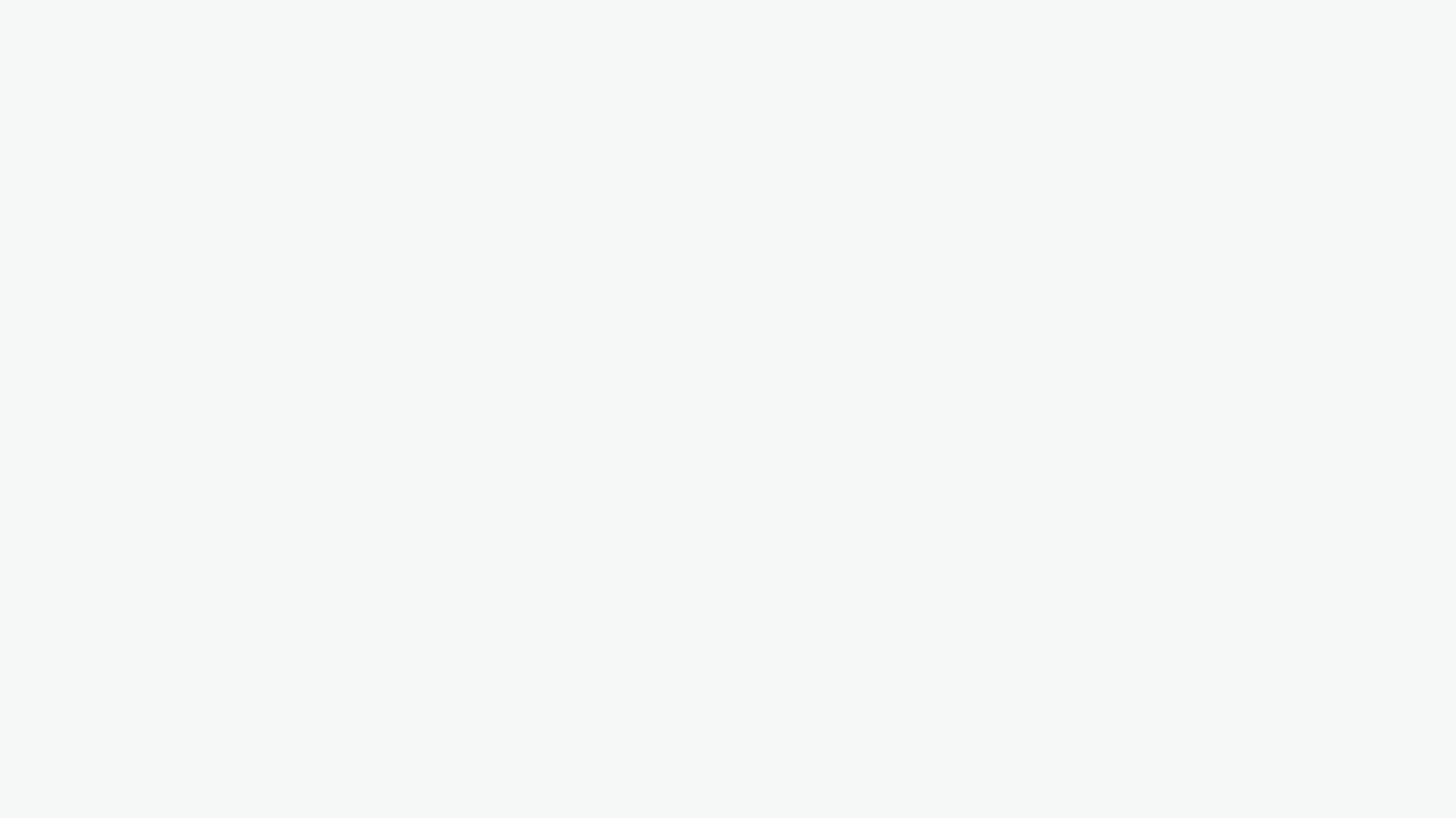 格式规范
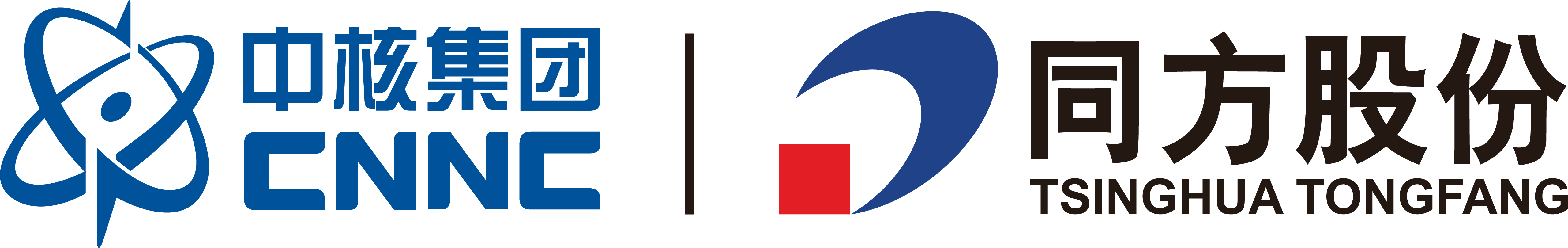 结构规范
语言规范
引用规范
格式规范
图表规范
语言规范
按照学位论文结构进行撰写。
注重语言的科学性、逻辑性、专业性以及简洁性。
根据学校要求，不同专业的论文要求进行撰写。
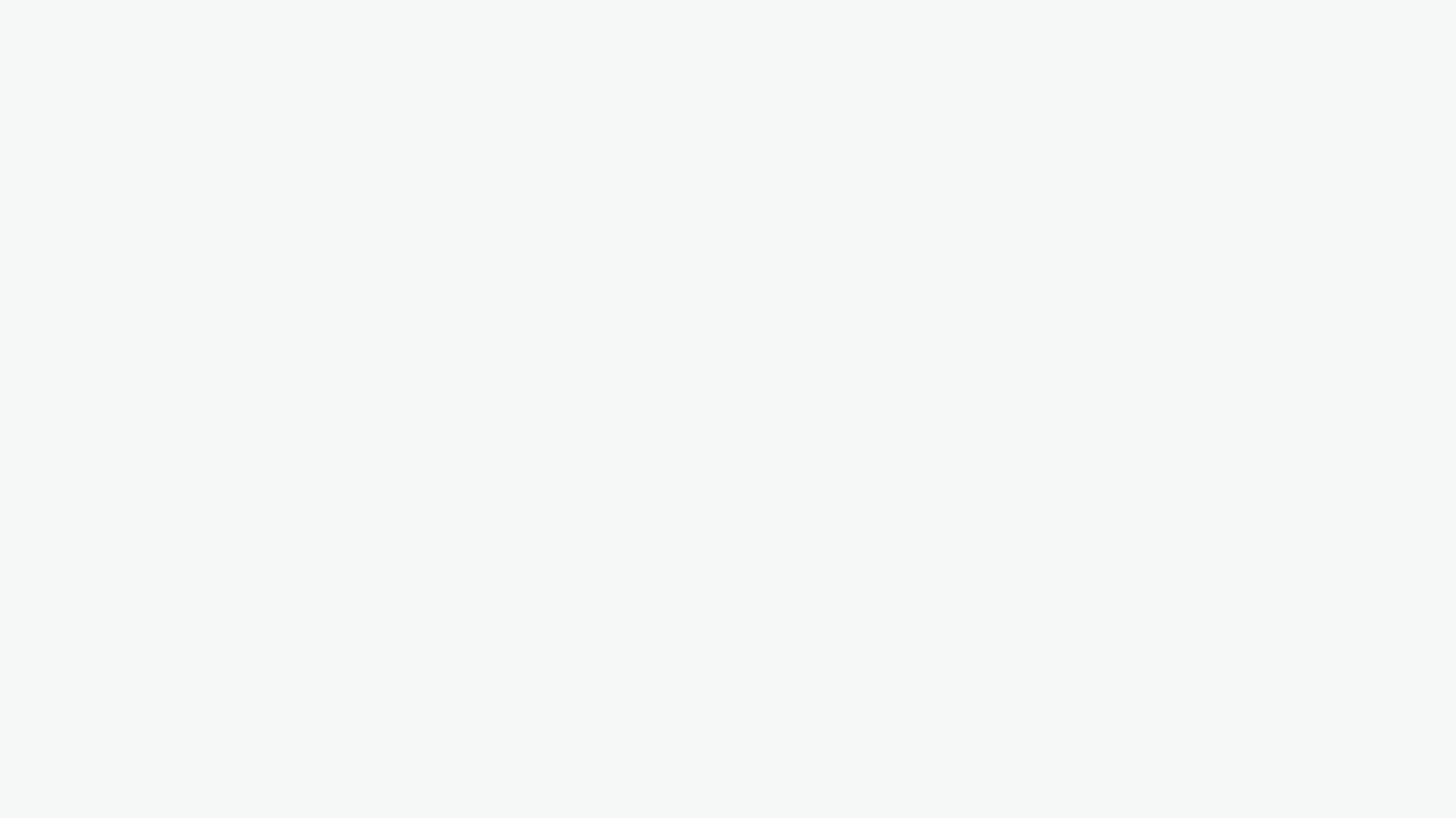 格式规范
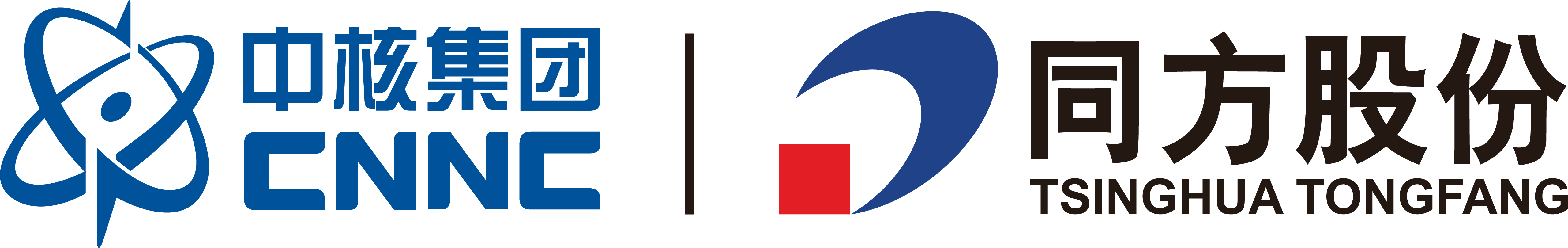 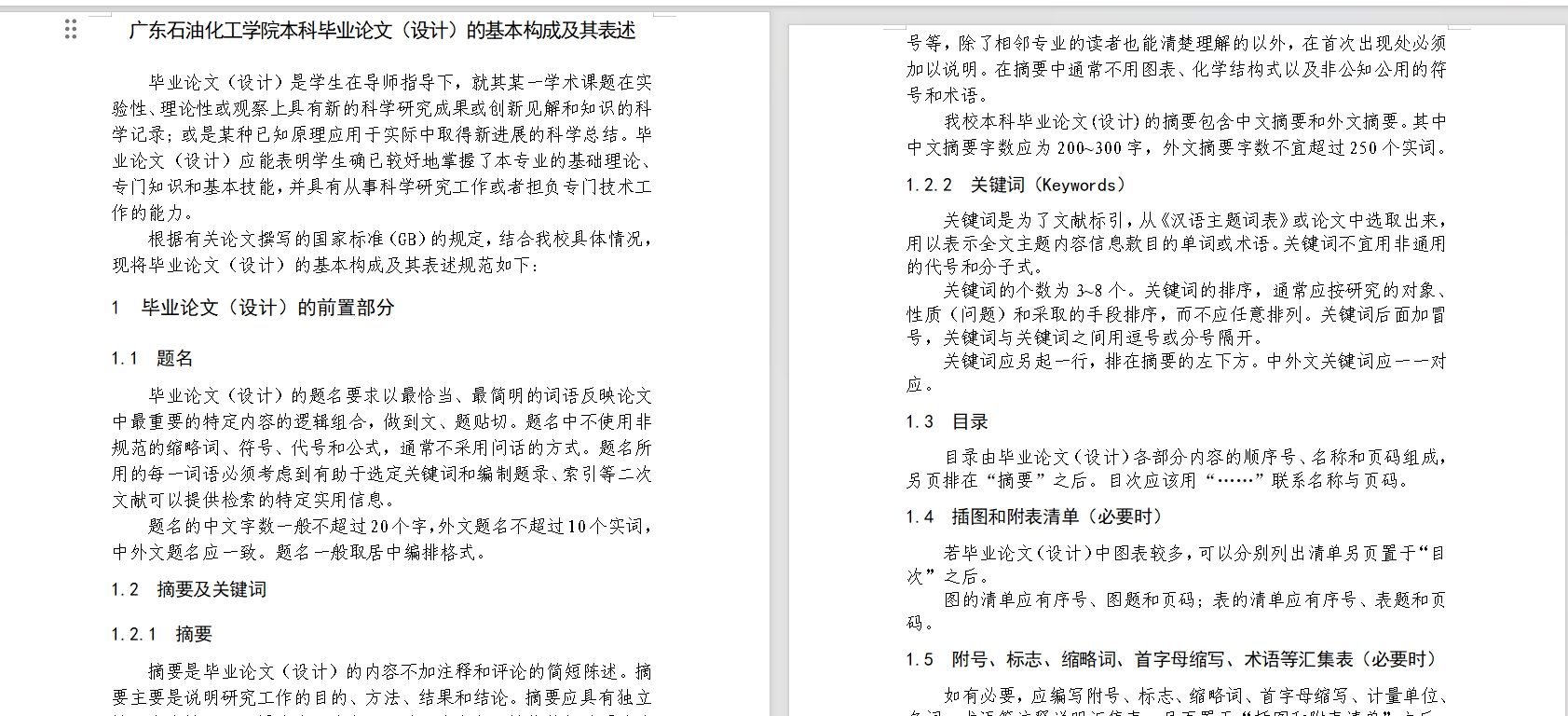 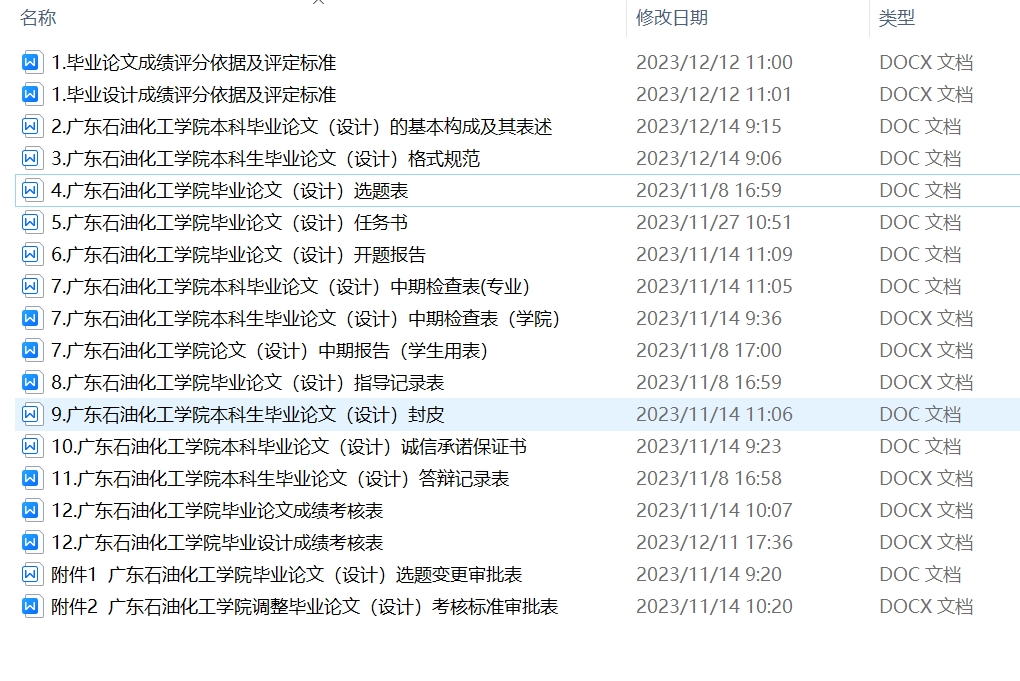 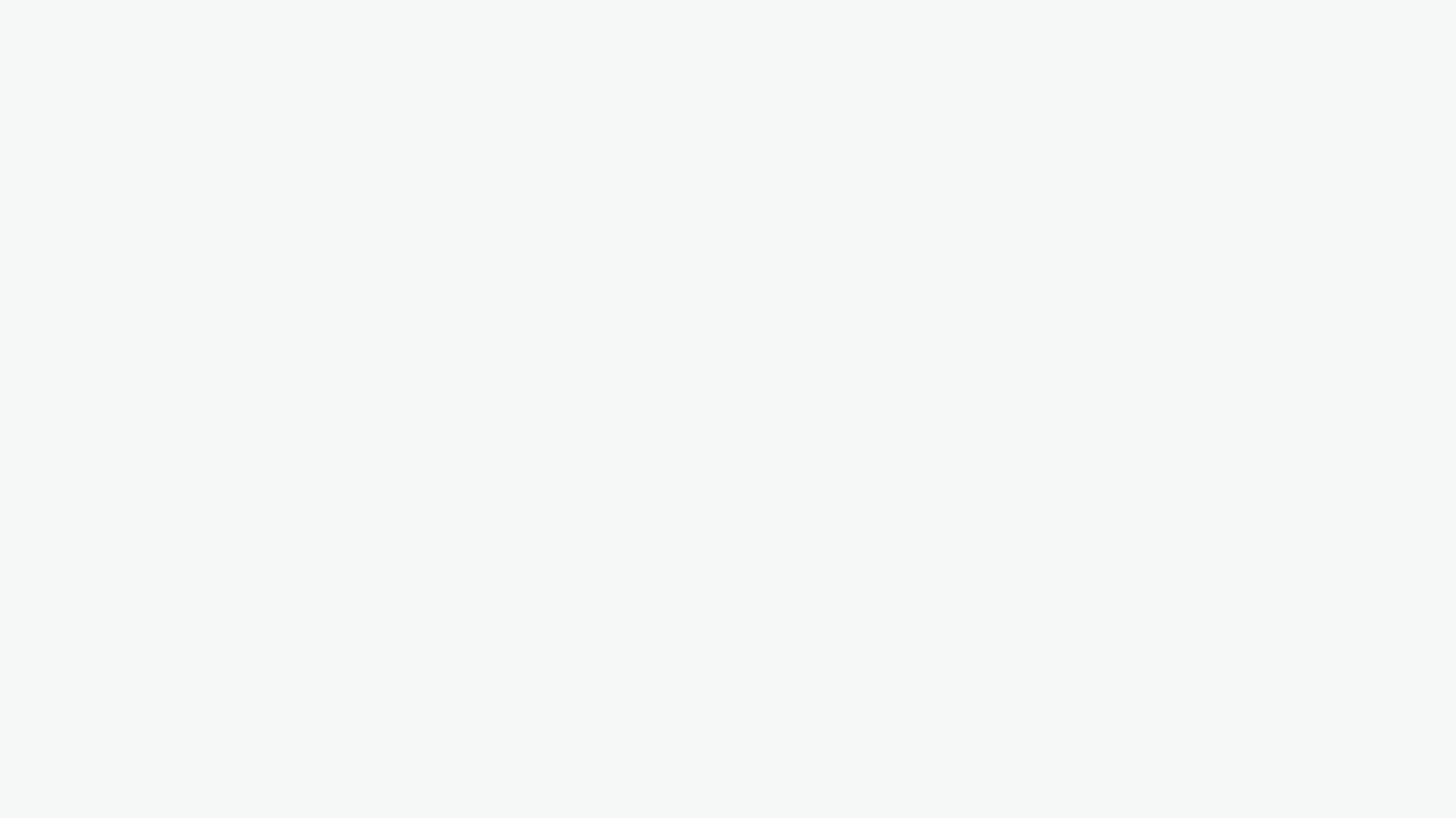 格式规范
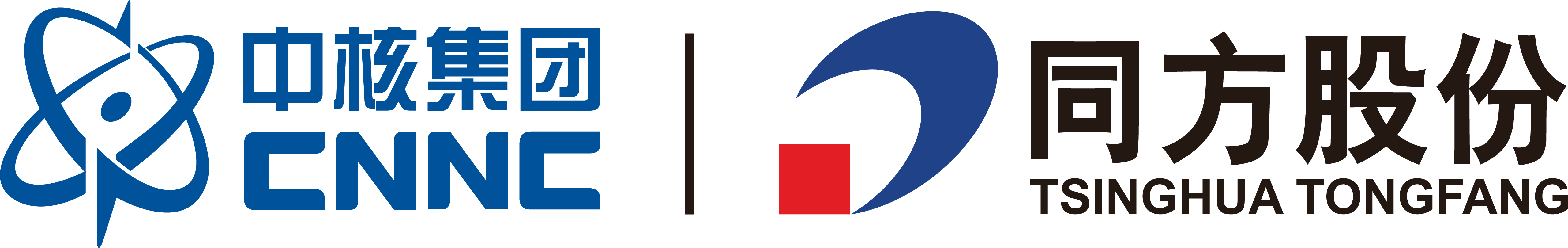 结构规范
语言规范
引用规范
格式规范
图表规范
语言规范
按照学位论文结构进行撰写。
注重语言的科学性、逻辑性、专业性以及简洁性。
根据学校要求，不同专业的论文要求进行撰写。
图表的制图格式以及文内标注都有标准格式。
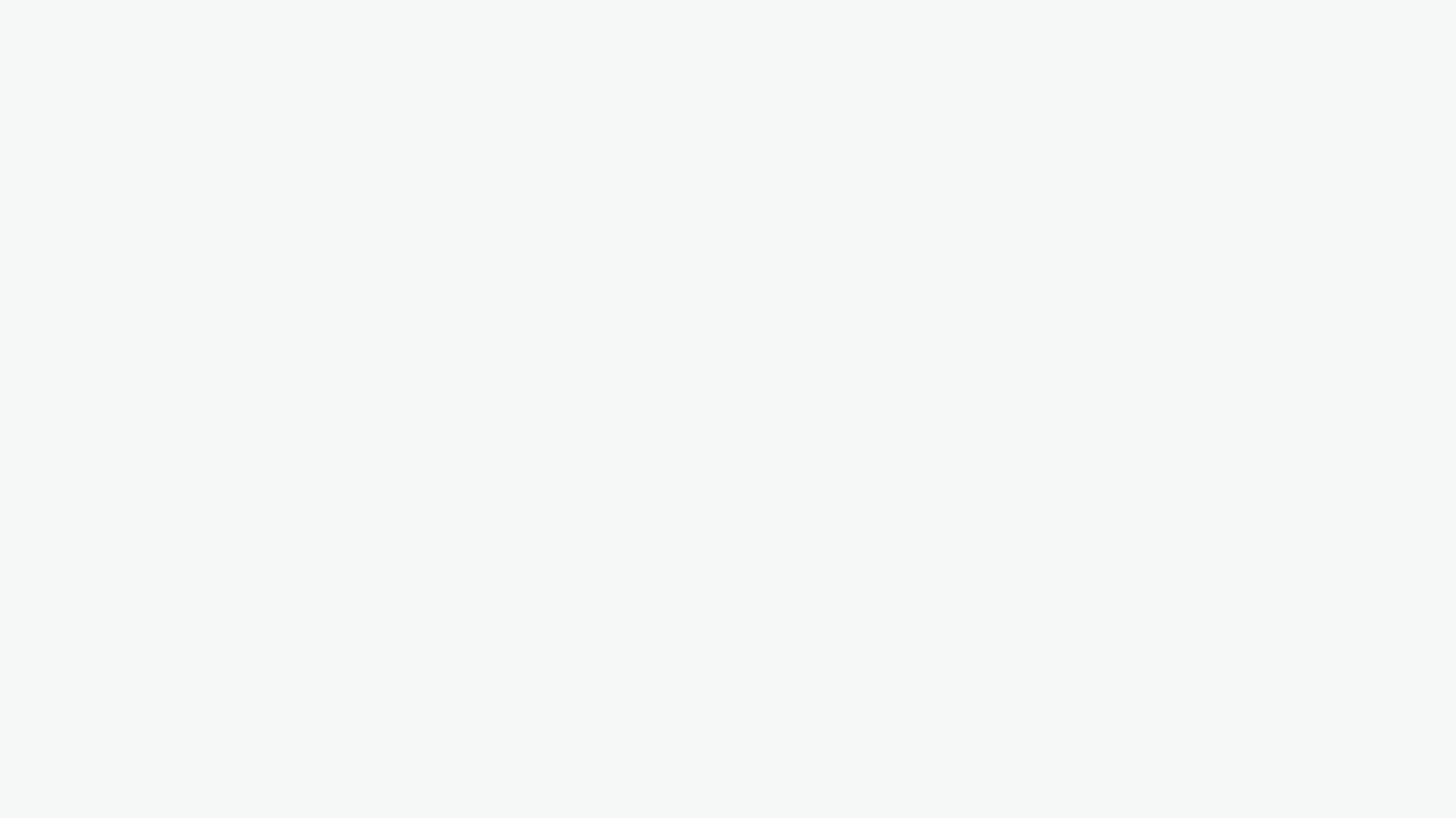 图表规范
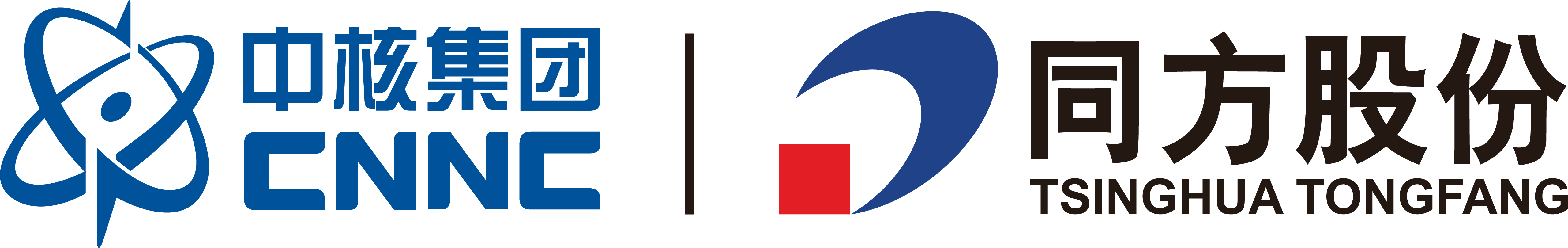 了解各种图表的应用环境，选择合适的图表形式。
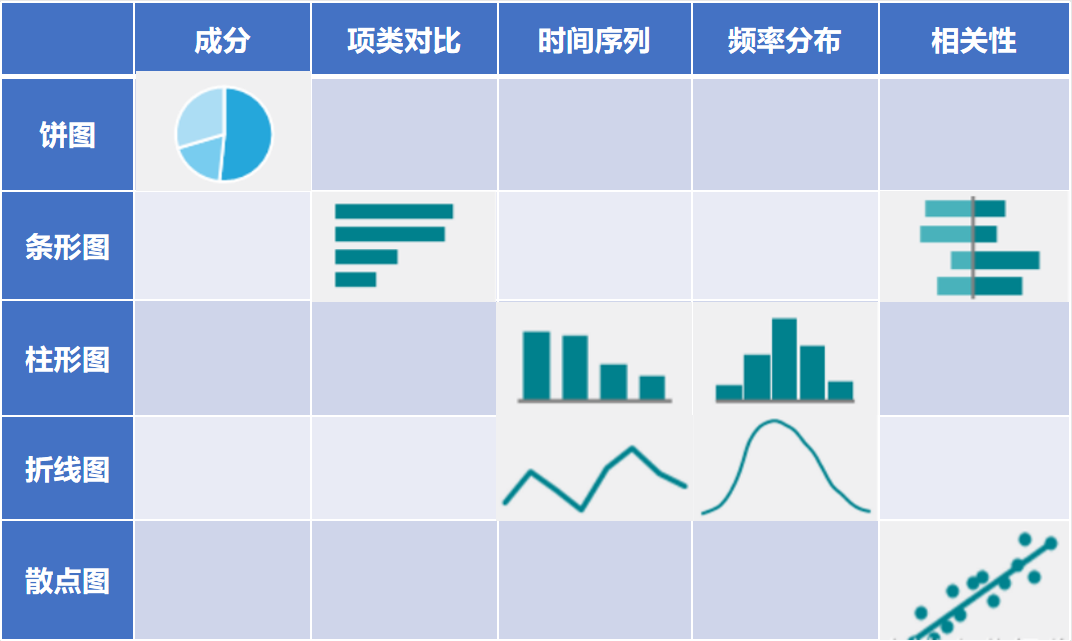 原则：
规范 准确 简明 美观 清晰
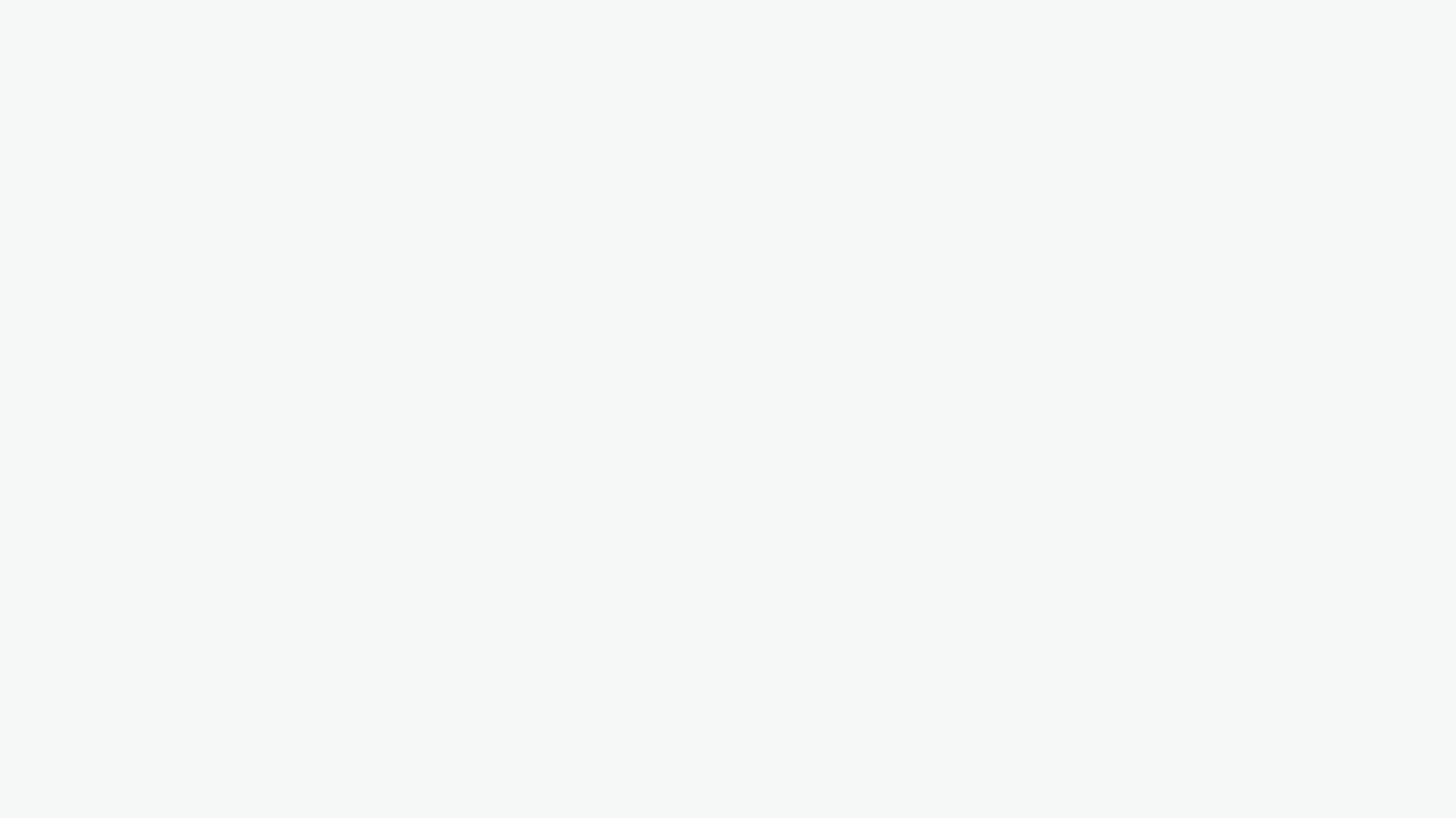 引用规范
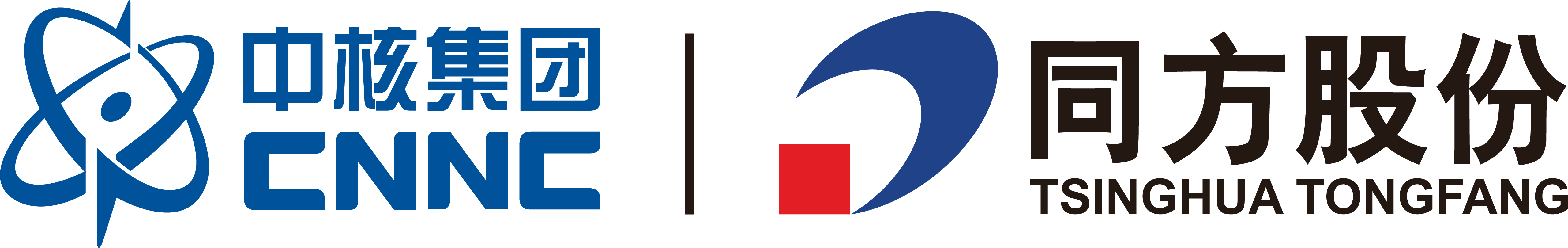 结构规范
语言规范
引用规范
格式规范
图表规范
语言规范
按照学位论文结构进行撰写。
注重语言的科学性、逻辑性、专业性以及简洁性。
根据学校要求，不同专业的论文要求进行撰写。
图表的制图格式以及文内标注都有标准格式。
规范引用，做好学术规范。
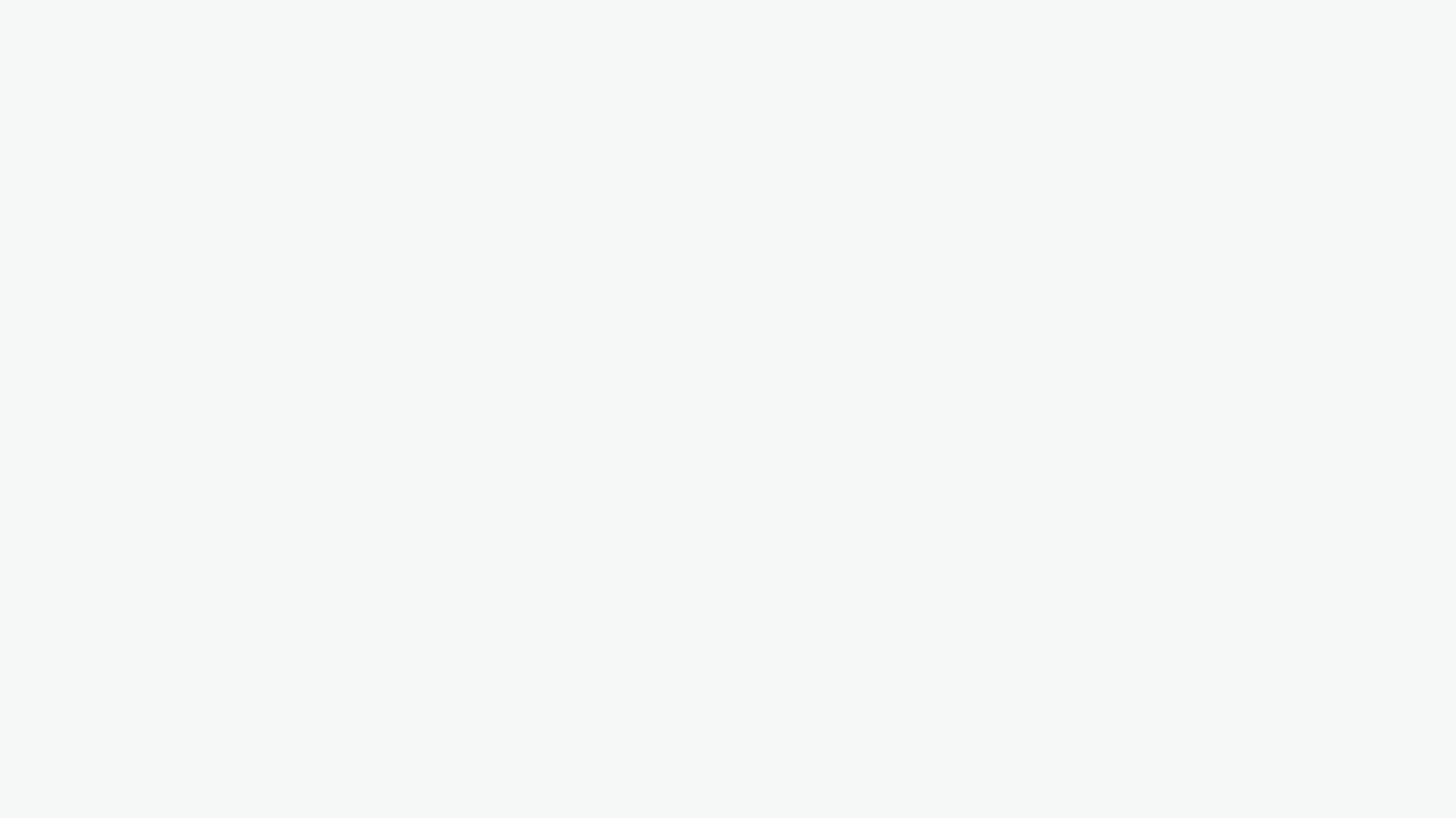 常见的引用不当
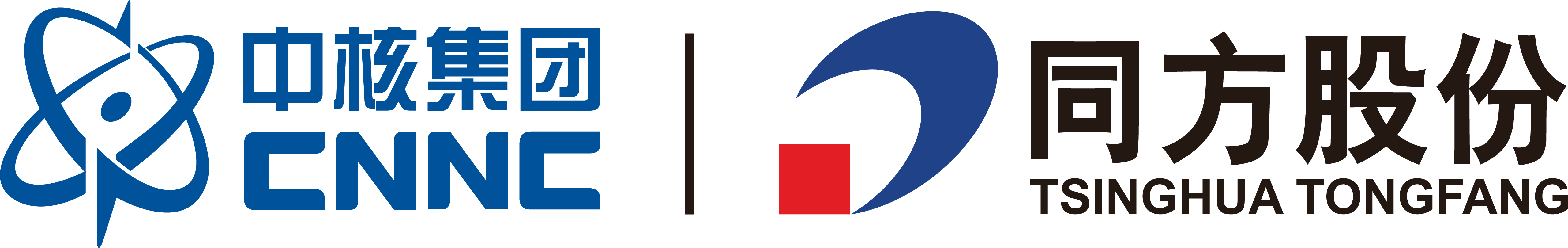 无效引用
过度引用
为显示研究基础扎实，在论著中加入未引用、或与本文论题不相关的文献。
所有文章主体，全部引用他人作品。
自引不当
引而不注
常见引用不当
出于提高引用率或扩大影响等目的，进行不必要的过度自引。
突出自己、盗用他人观点。
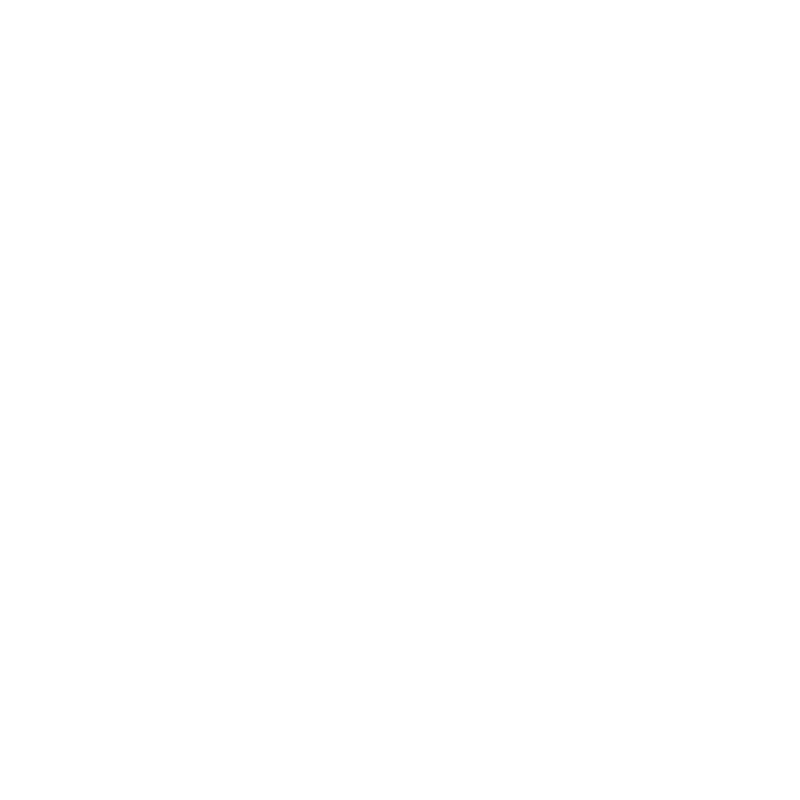 故意互引
未引用溯源
为提高批次引用率，作者之间采取“团体作战”相互引用的形式。
将转引或自译标为直引。
有奖问答（多选）
学位论文的文前包括以下哪几部分内容？
A、题目
B、原创性说明（学位论文）
C、摘要
D、关键词
答案:ABCD
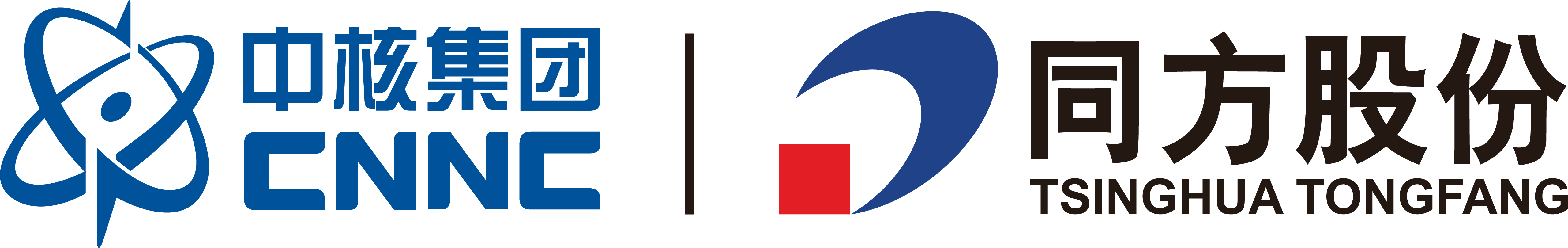 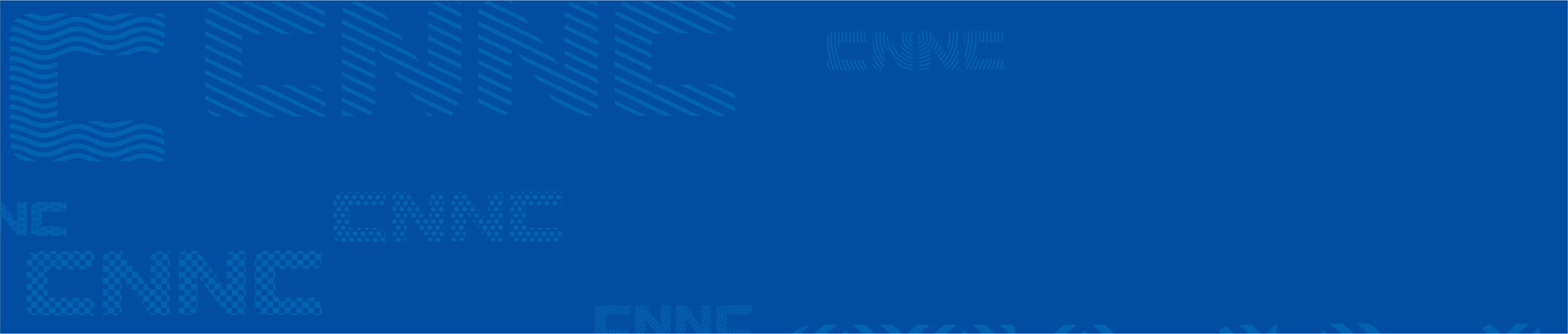 学术规范来科普
高等学校预防与处理学术不端行为办法

2016年9月1日起施行
第二十九条　高等学校应当根据学术委员会的认定结论和处理建议，结合行为性质和情节轻重，依职权和规定程序对学术不端行为责任人作出如下处理：
　　（一）通报批评；
　　（二）终止或者撤销相关的科研项目，并在一定期限内取消申请资格；
　　（三）撤销学术奖励或者荣誉称号；
　　（四）辞退或解聘；
　　（五）法律、法规及规章规定的其他处理措施。
　　同时，可以依照有关规定，给予警告、记过、降低岗位等级或者撤职、开除等处分。
　　学术不端行为责任人获得有关部门、机构设立的科研项目、学术奖励或者荣誉称号等利益的，学校应当同时向有关主管部门提出处理建议。     
        学生有学术不端行为的，还应当按照学生管理的相关规定，给予相应的学籍处分。
        学术不端行为与获得学位有直接关联的，由学位授予单位作暂缓授予学位、不授予学位或者依法撤销学位等处理。
在文档中插入大量无关的内容，使检测时计算的“分子”变小或“分母”变大；或大段标准引用以降低“去除引用后的检测比例”
伪造
伪造观点
伪造图像
伪造数据
实验不可重复
剽窃
剽窃数据
剽窃实验方法
大量剽窃文字表述
剽窃未发表成果
自我剽窃
将文字内容转换为无法从外观上判别的图片，以减少文献字符数
直接代写论文
用翻译软件，将已经撰写好的中文内容先翻译为某种外文，再翻译为中文，以改变原本的表达、语言、格式等
过程不端
论文在研究、撰写、答辩过
程中可能存在的不端行为
内容不端
论文本身可能存在
的不端行为
篡    改
大幅抄袭教材、教参等书本内容
版权问题
检测和送审、答辩时，提交不一致的论文版本，规避技术检测
不同专业互相抄袭，
同专业同年级互相抄袭，同导师师兄弟间抄袭
相关研究伦理问题
其他
将简体字、繁体字互换；
相似表格与图片抄袭
学术不端表现形式
文字表述剽窃
文字表剽窃
数据剽窃
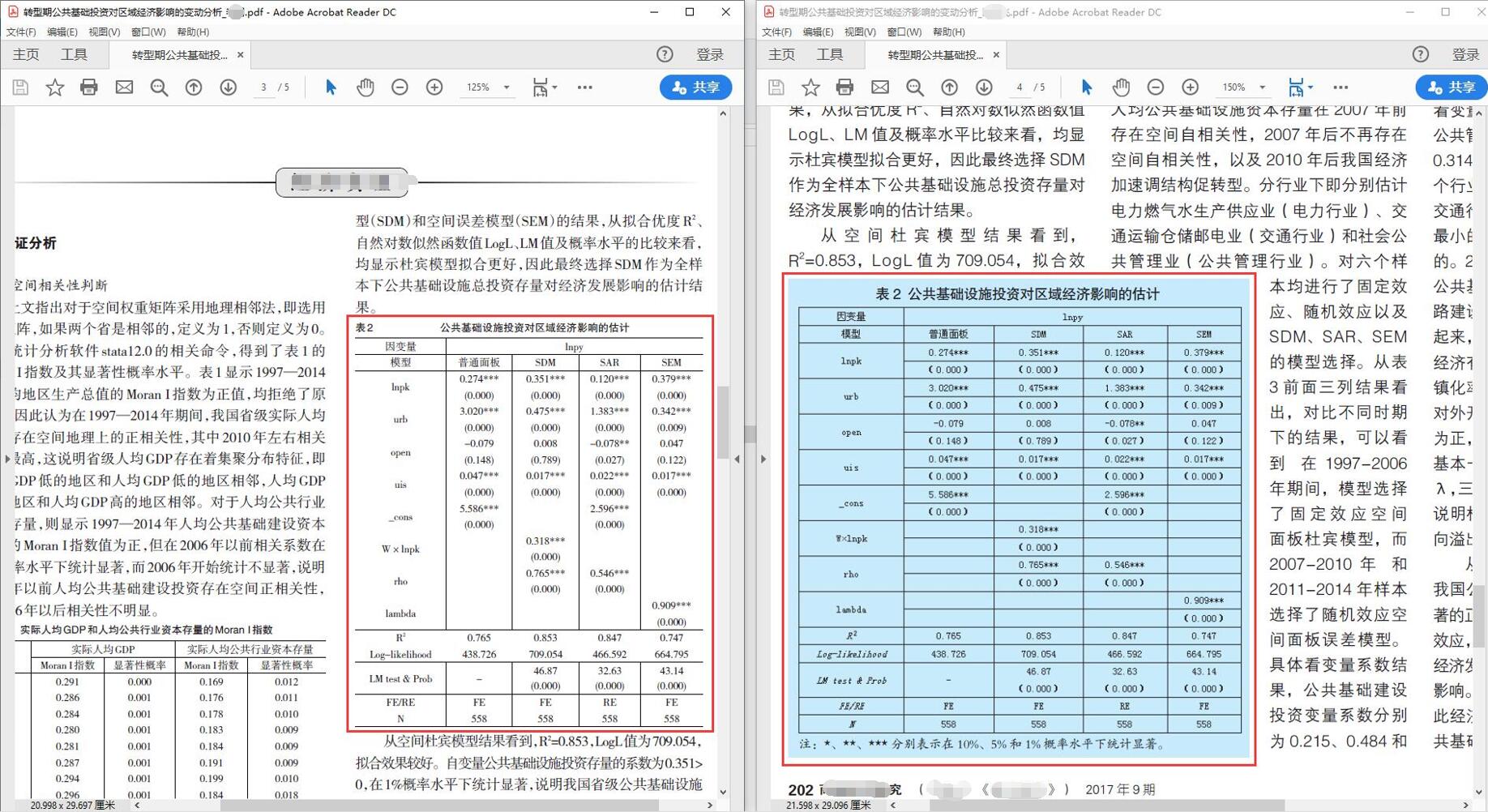 改变他人已发表文献中的数据的呈现方式后不加引注地使用，如将图表转换成文字表述，或者将文字表述转换成图表。
图片和视频音频剽窃
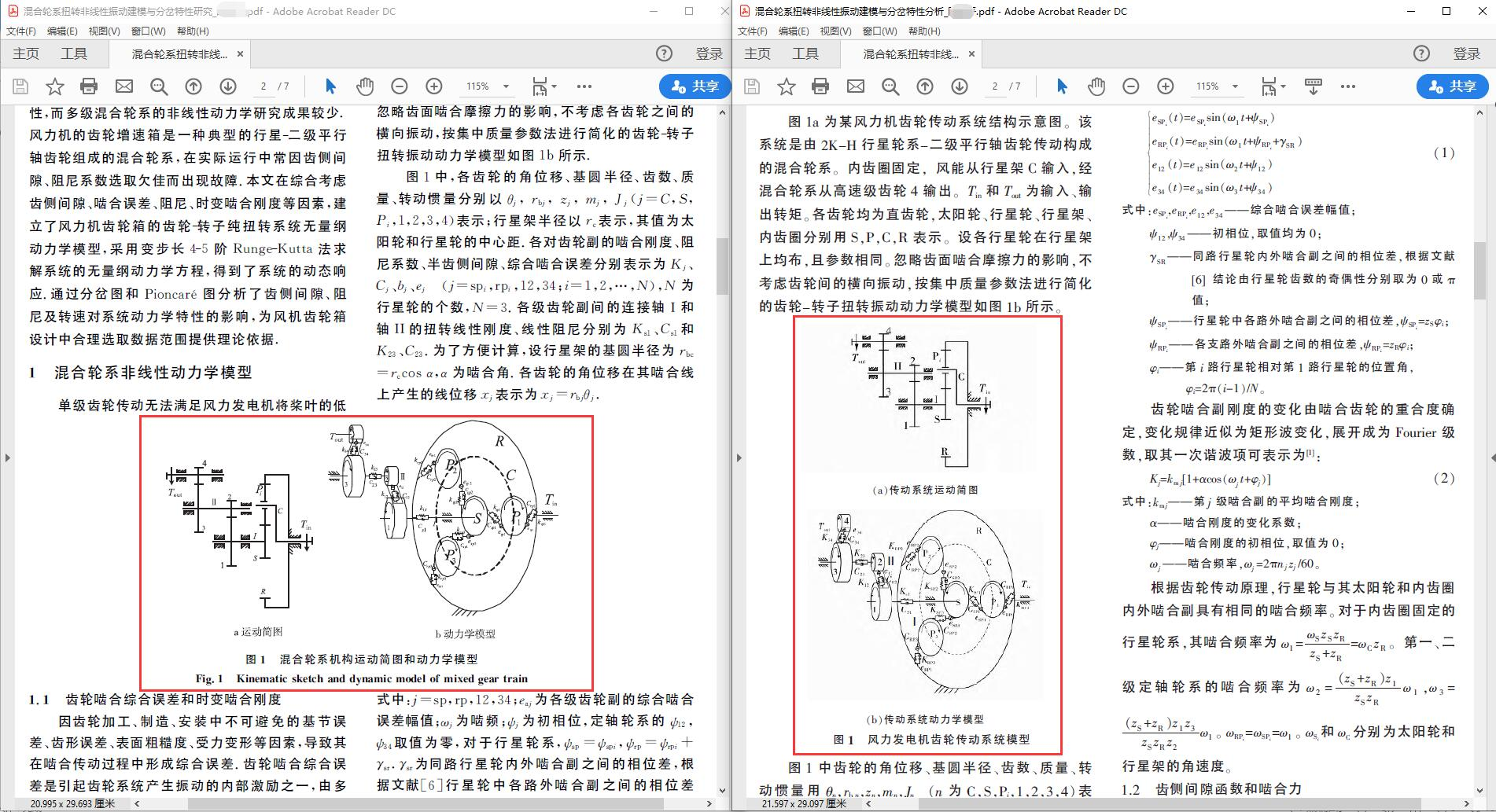 产生高复制比的原因
未引用
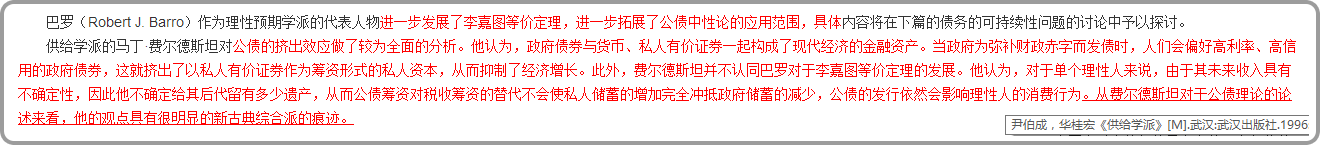 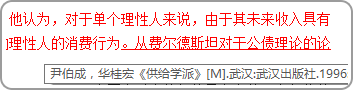 解决办法：凡引必注，勤加标记
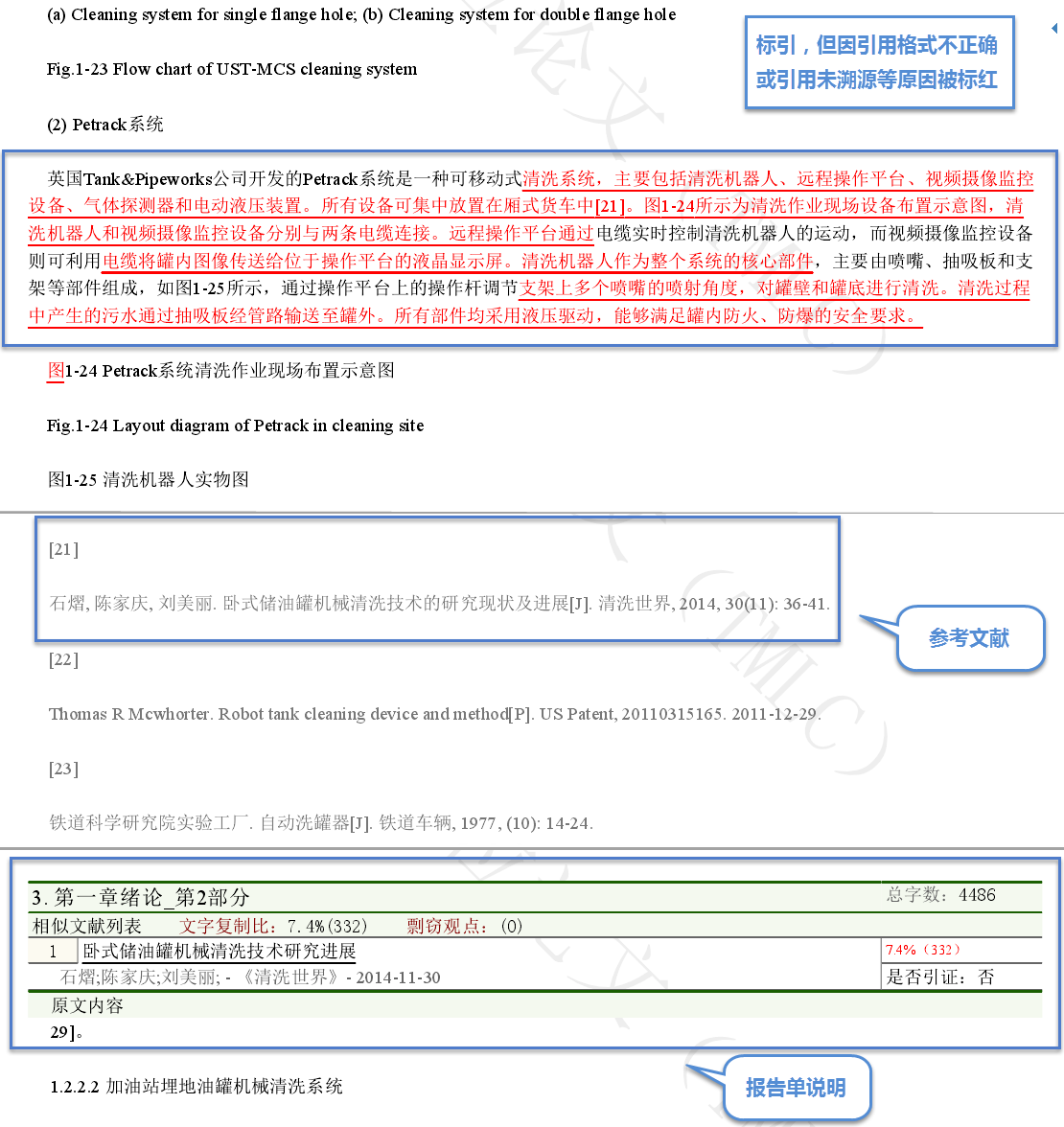 产生高复制比的原因
参考文献不正确
解决办法：留出时间，仔细认真
产生高复制比的原因
封面格式不规范未被识别
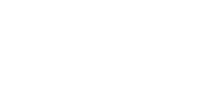 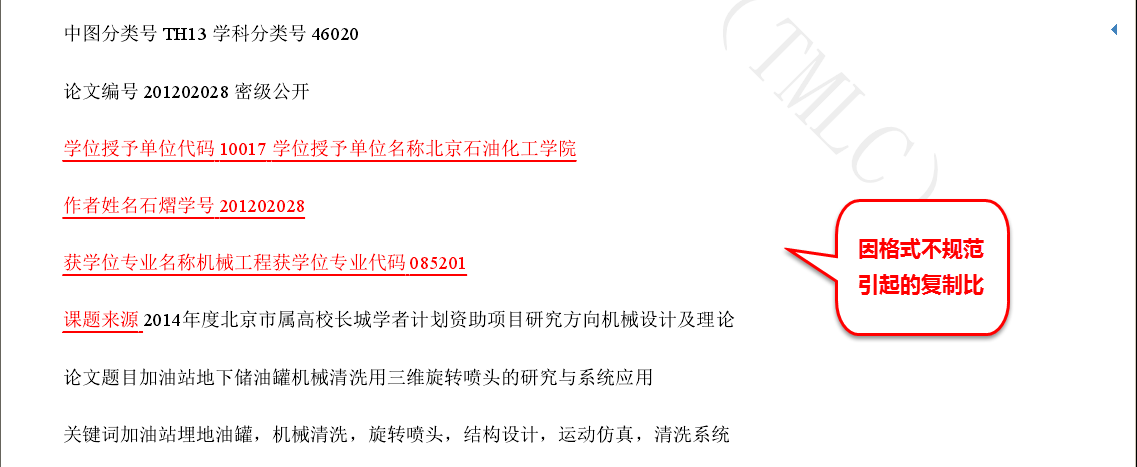 解决办法：留出时间，仔细认真
产生高复制比的原因
目录格式不规范未被识别
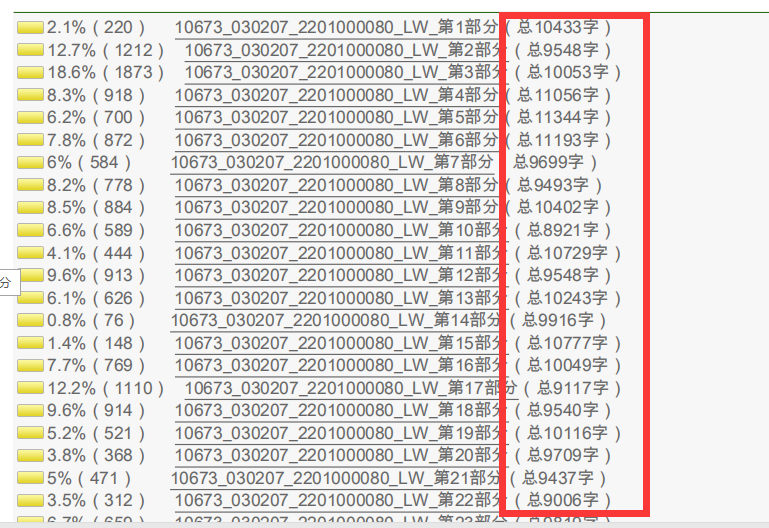 解决办法：熟悉办公软件，自动生成
产生高复制比的原因
互联网资源未标引
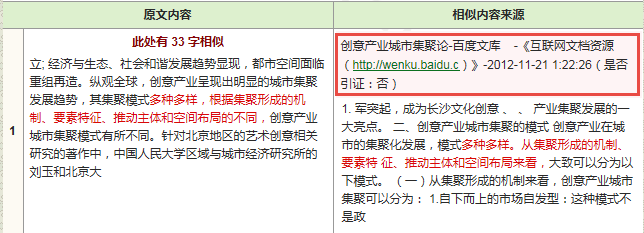 解决办法：专业的事情找专业的平台
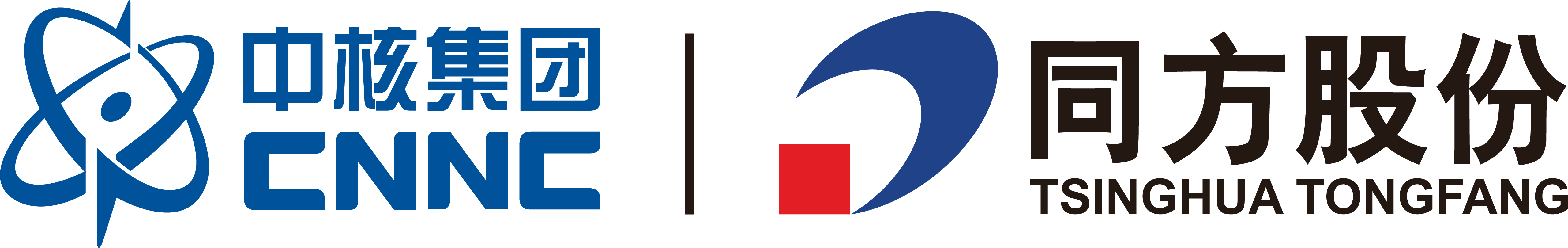 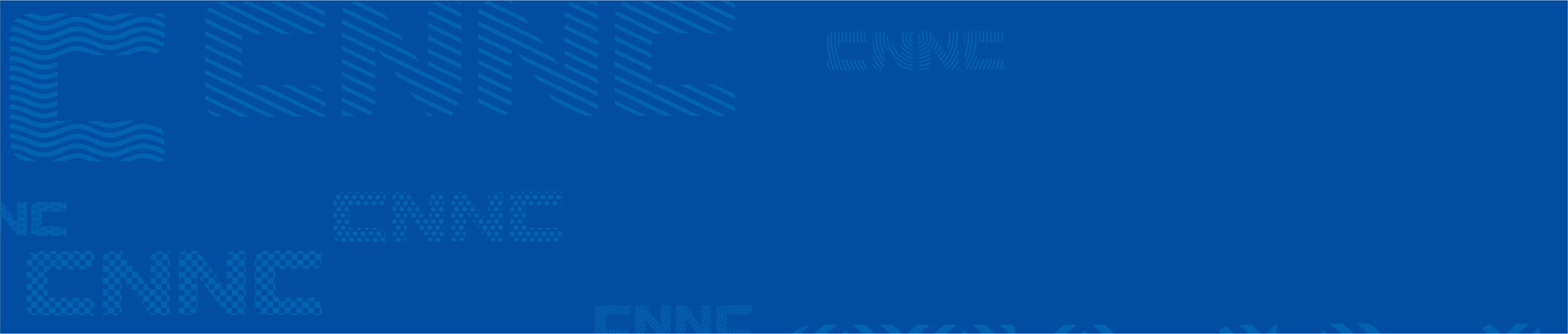 谢谢，祝学业有成